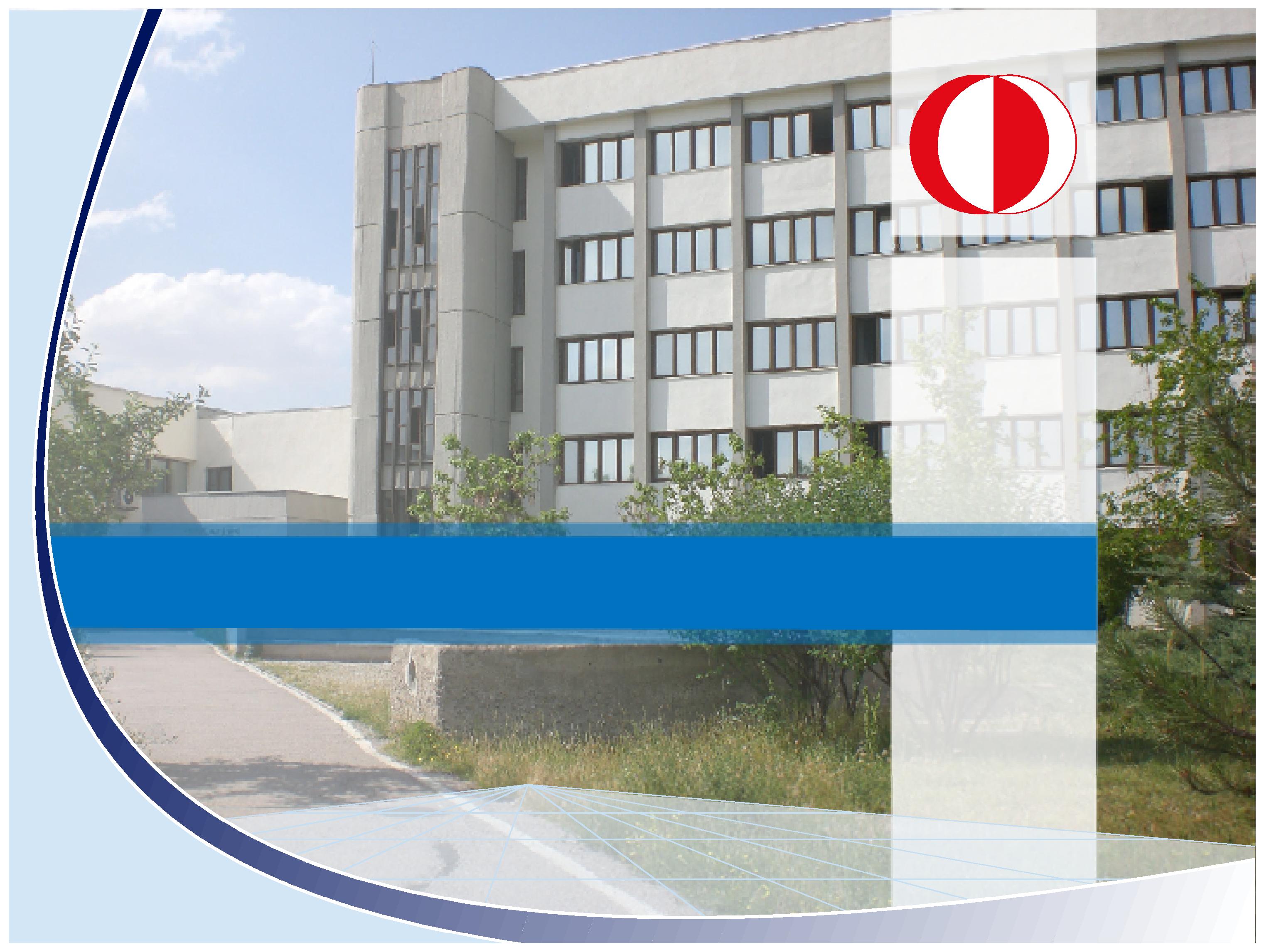 EĞİTİM
FAKÜLTESİ DEKANLIĞI
2014-2015
Öğretim Yılı
AKADEMİK GENEL KURUL
1 Haziran 2015
www.fedu.metu.edu.tr
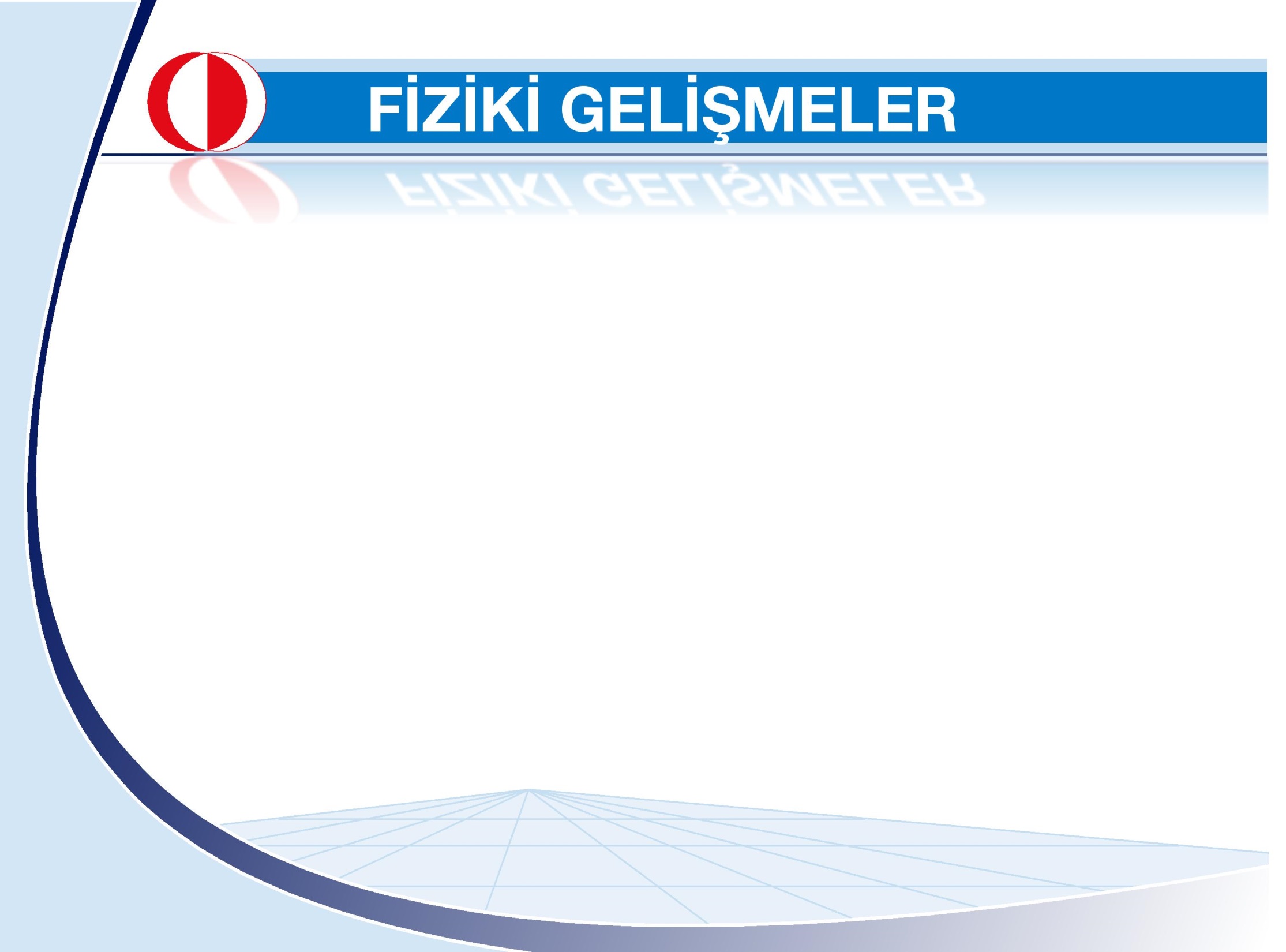 AFL PROTOKOL
Ankara Fen Lisesi ve ODTÜ arasında iş birliği protokolü Eğitim Fakültesi öncülüğünde imzalandı. 
       27 Mayıs 2015
2
2
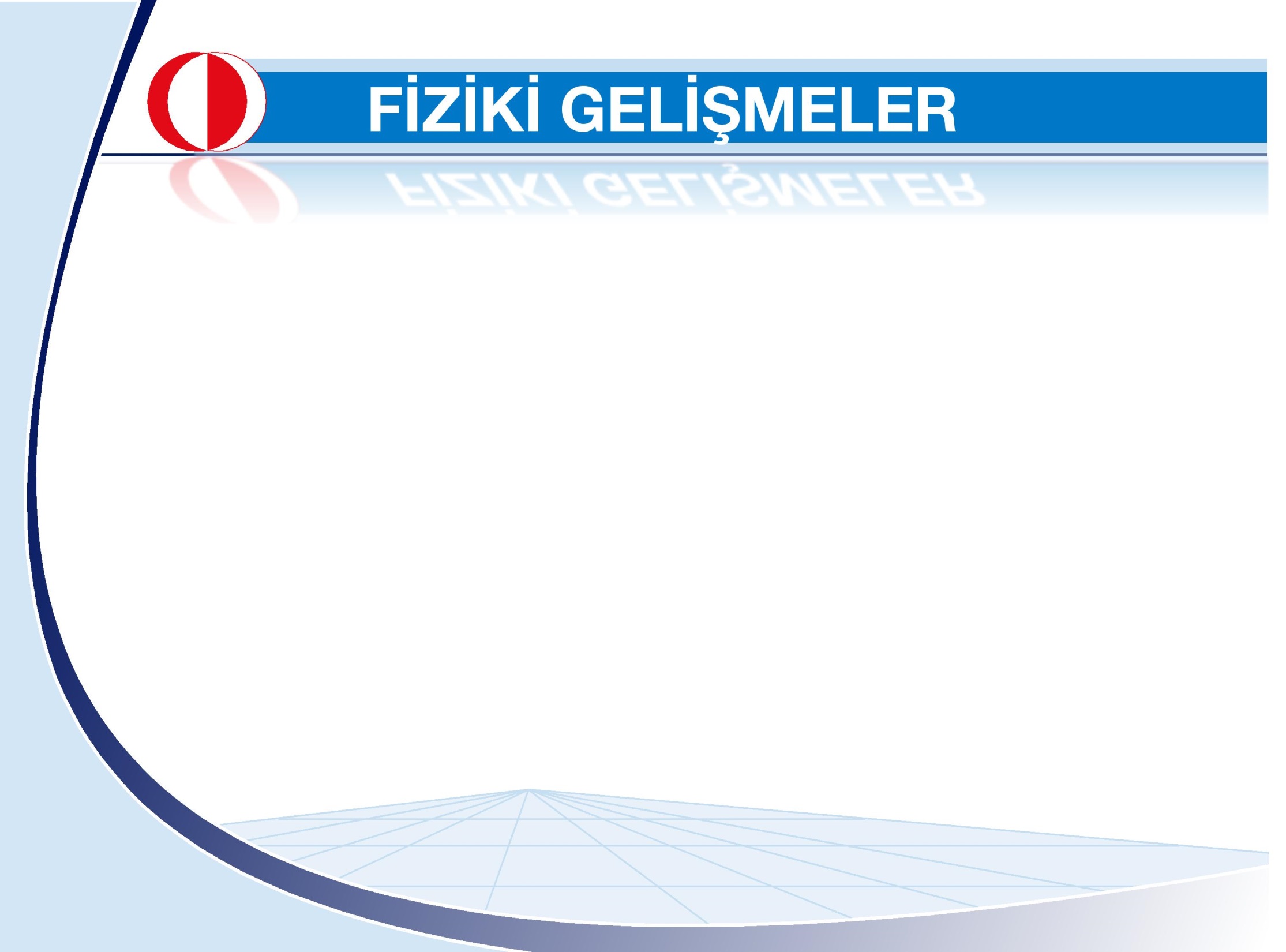 AFL PROTOKOL
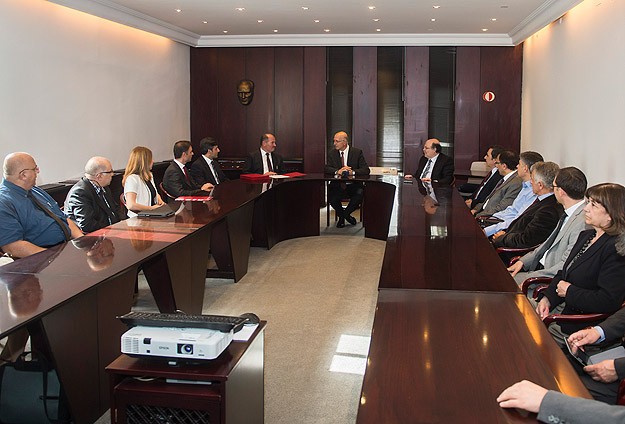 3
3
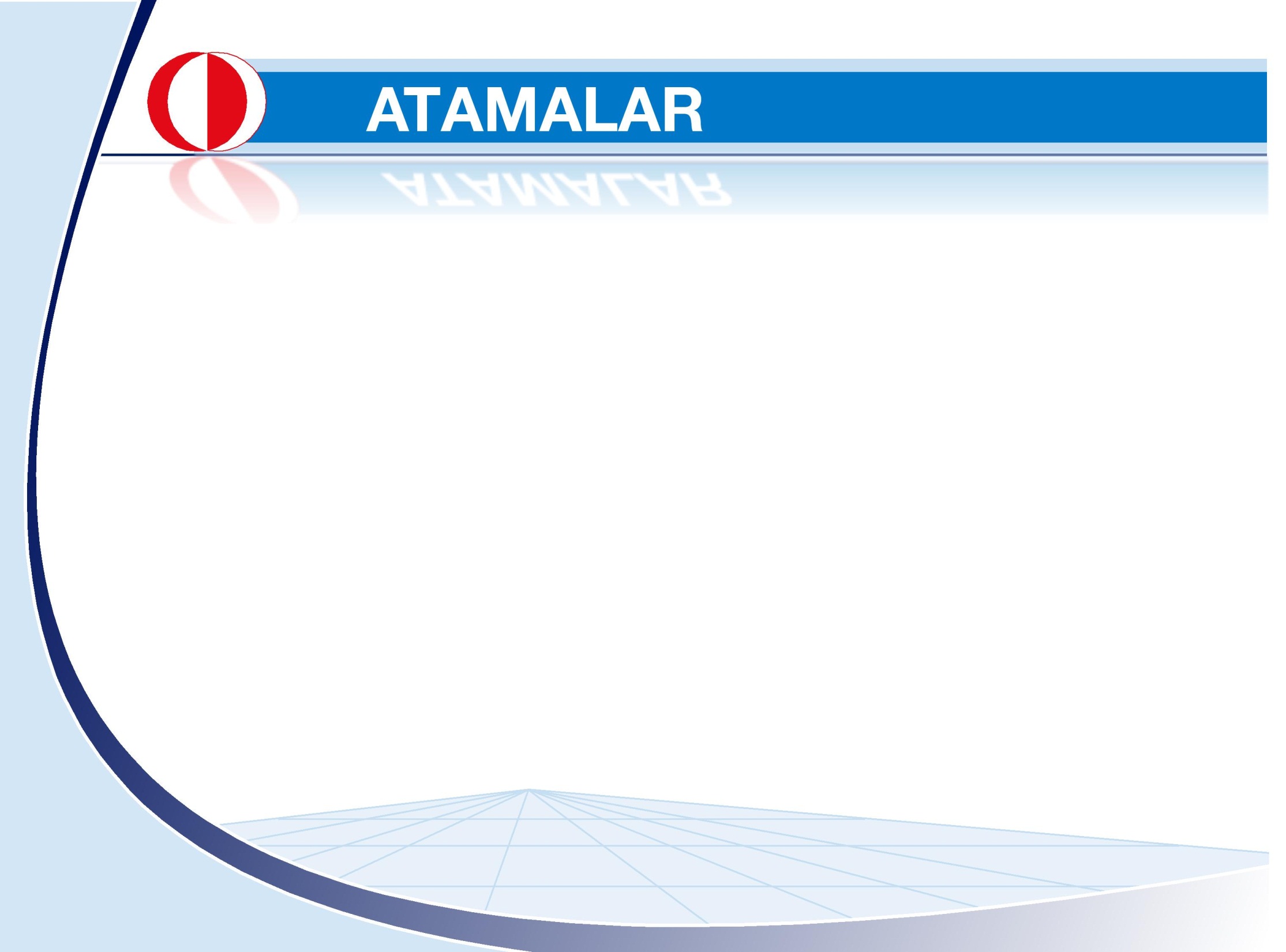 FAKÜLTE KURULU ÜYELİĞİNE YAPILAN ATAMALAR
Prof. Dr. Soner YILDIRIM 	21.10.2014

Prof. Dr. Erdinç ÇAKIROĞLU	12.12.2014
4
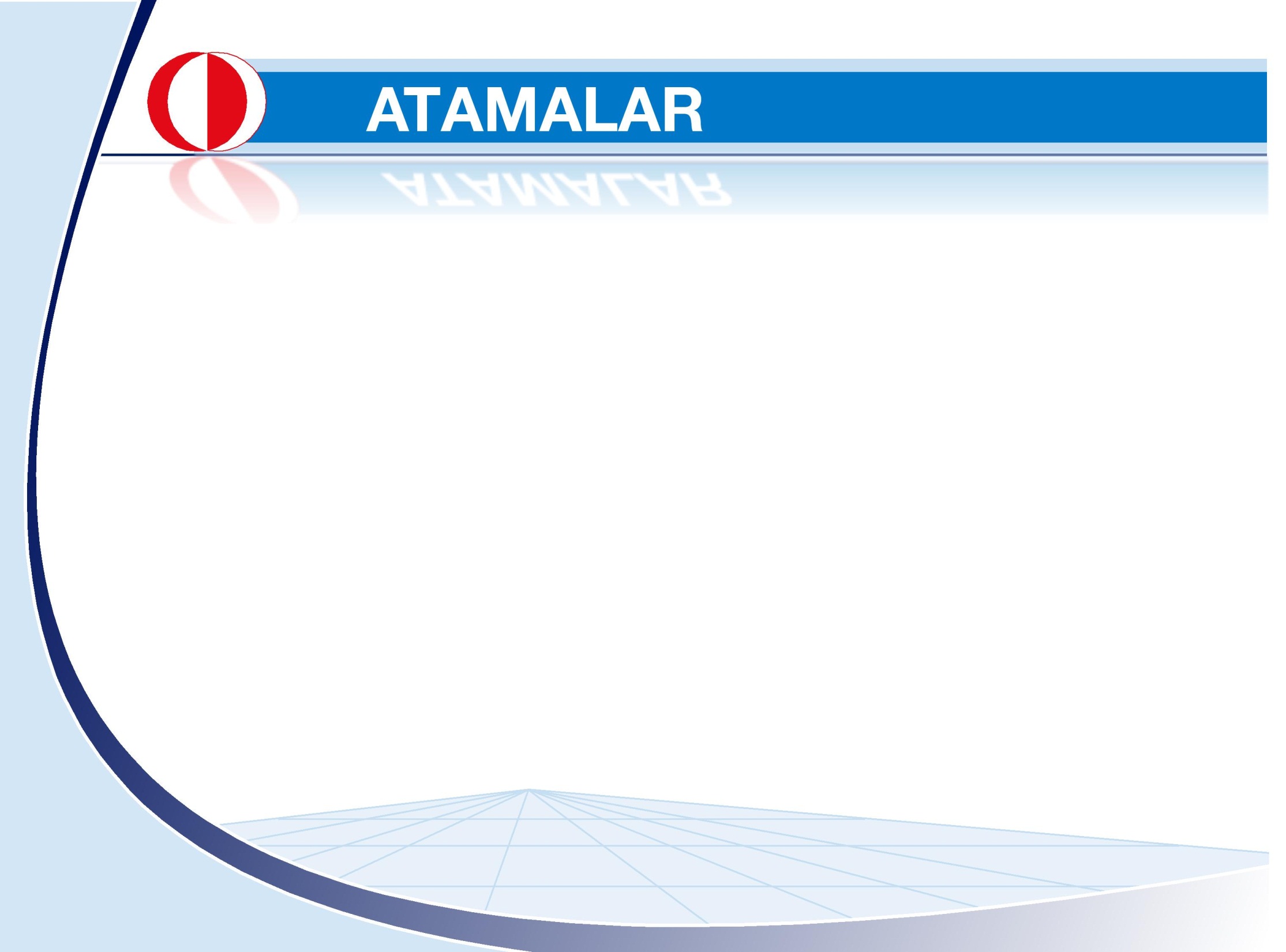 FAKÜLTE YÖNETİM KURULU ÜYELİĞİNE YAPILAN ATAMALAR
Prof. Dr. Ceren ÖZTEKİN	25.08.2014

Doç. Dr. Mehmet Levent İNCE	15.09.2014

Doç. Dr. Bilal KIRKICI	19.01.2015

Prof. Dr. Zahide YILDIRIM 	23.02.2015
5
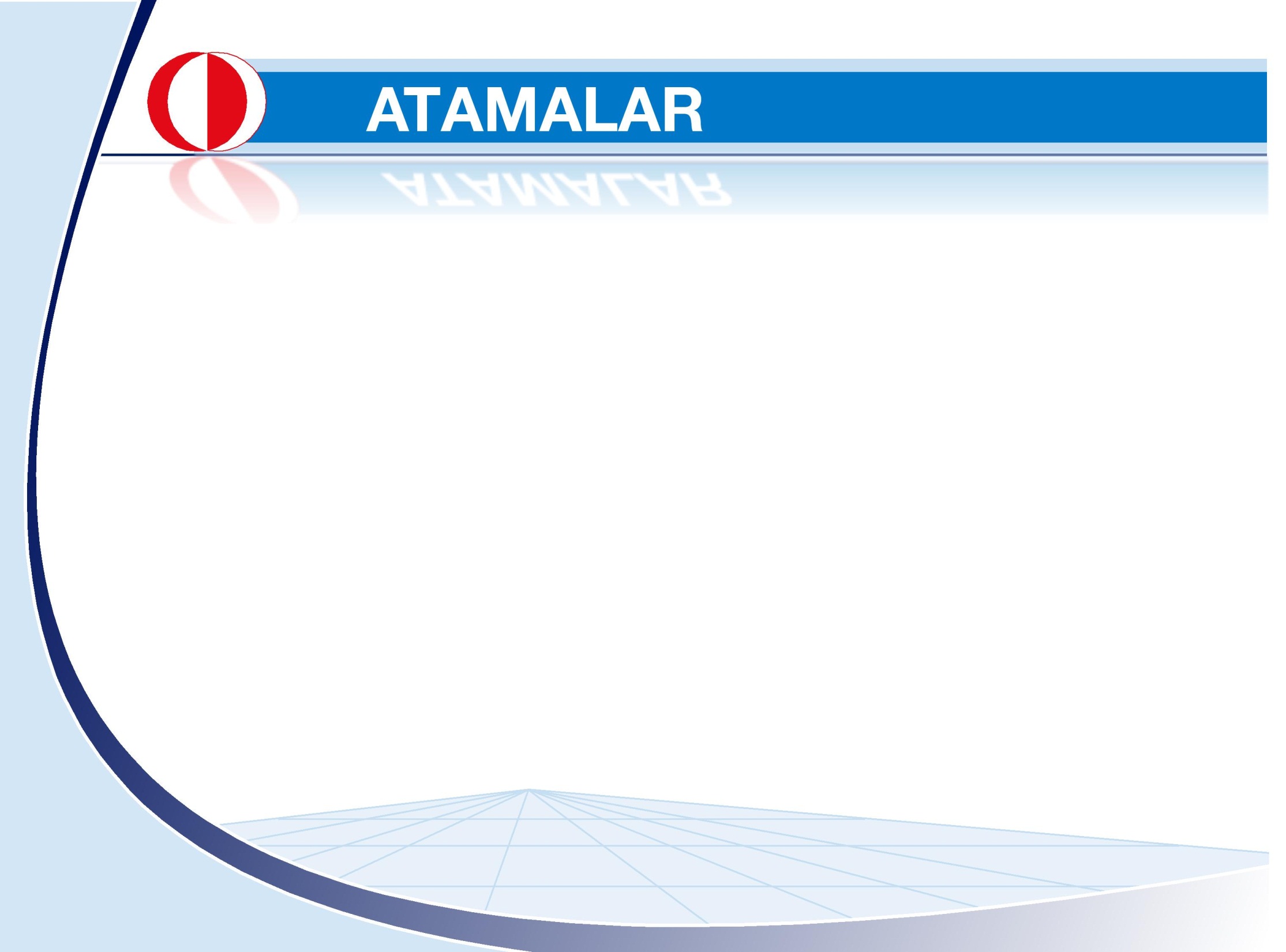 BÖLÜM BAŞKANLIKLARINA YAPILAN ATAMALAR
BİLGİSAYAR  VE ÖĞRETİM TEKNOLOJİLERİ EĞİTİMİ BÖLÜMÜ’NE
Prof. Dr.  Soner YILDIRIM	21.10.2014	 Bölüm Başkanı (yeniden atama)

Y. Doç. Dr. Saniye Tuğba TOKEL	24.10.2014	Bölüm Başkan Yardımcısı

Öğr. Gör. Dr. Hasan KARAASLAN	24.10.2014	 Bölüm Başkan Yardımcısı
6
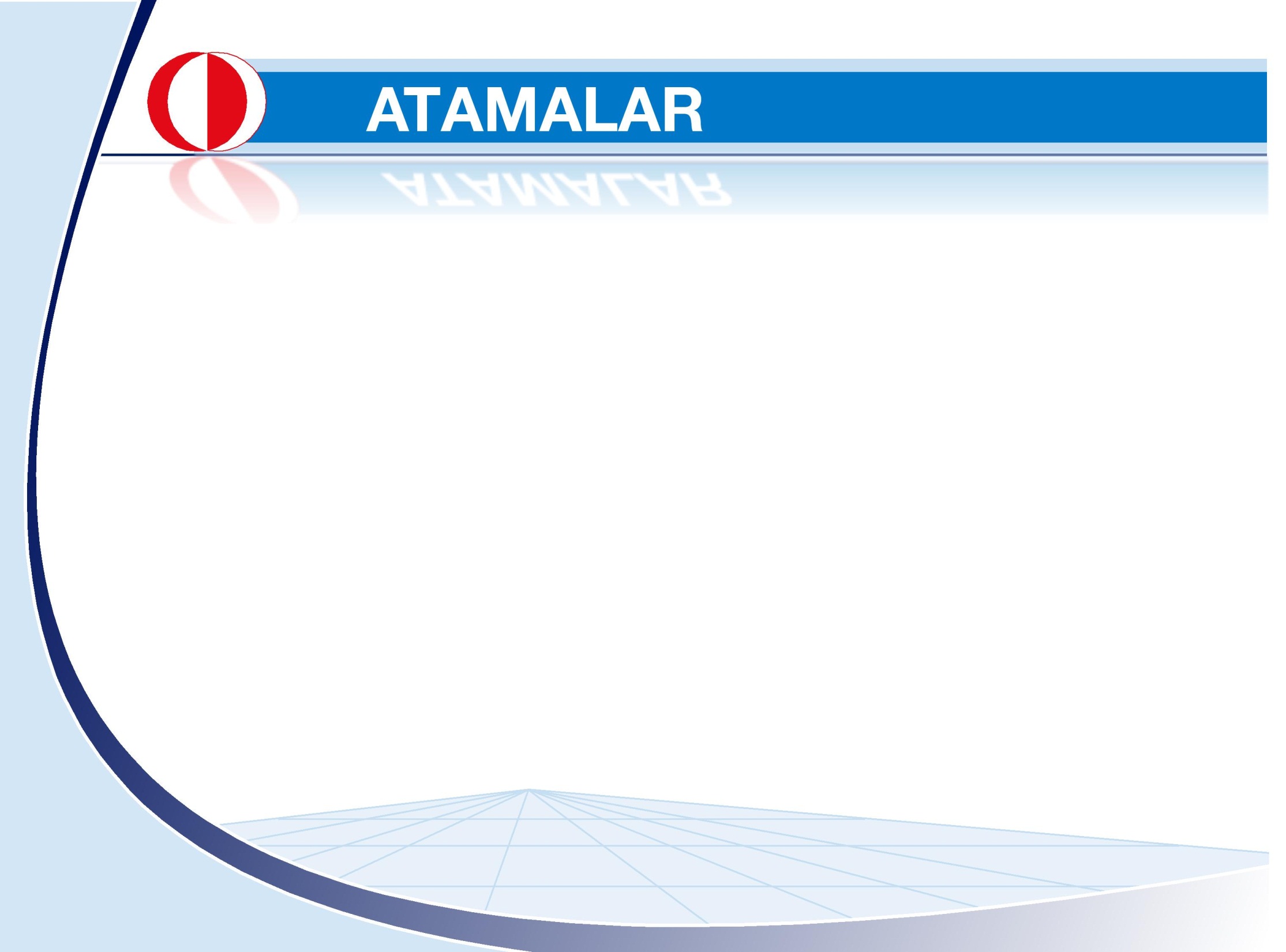 BÖLÜM BAŞKANLIKLARINA YAPILAN ATAMALAR
EĞİTİM BİLİMLERİ BÖLÜMÜ’NE
Y. Doç. Dr. Gökçe GÖKALP	12.01.2015    Bölüm Başkan Yardımcısı
7
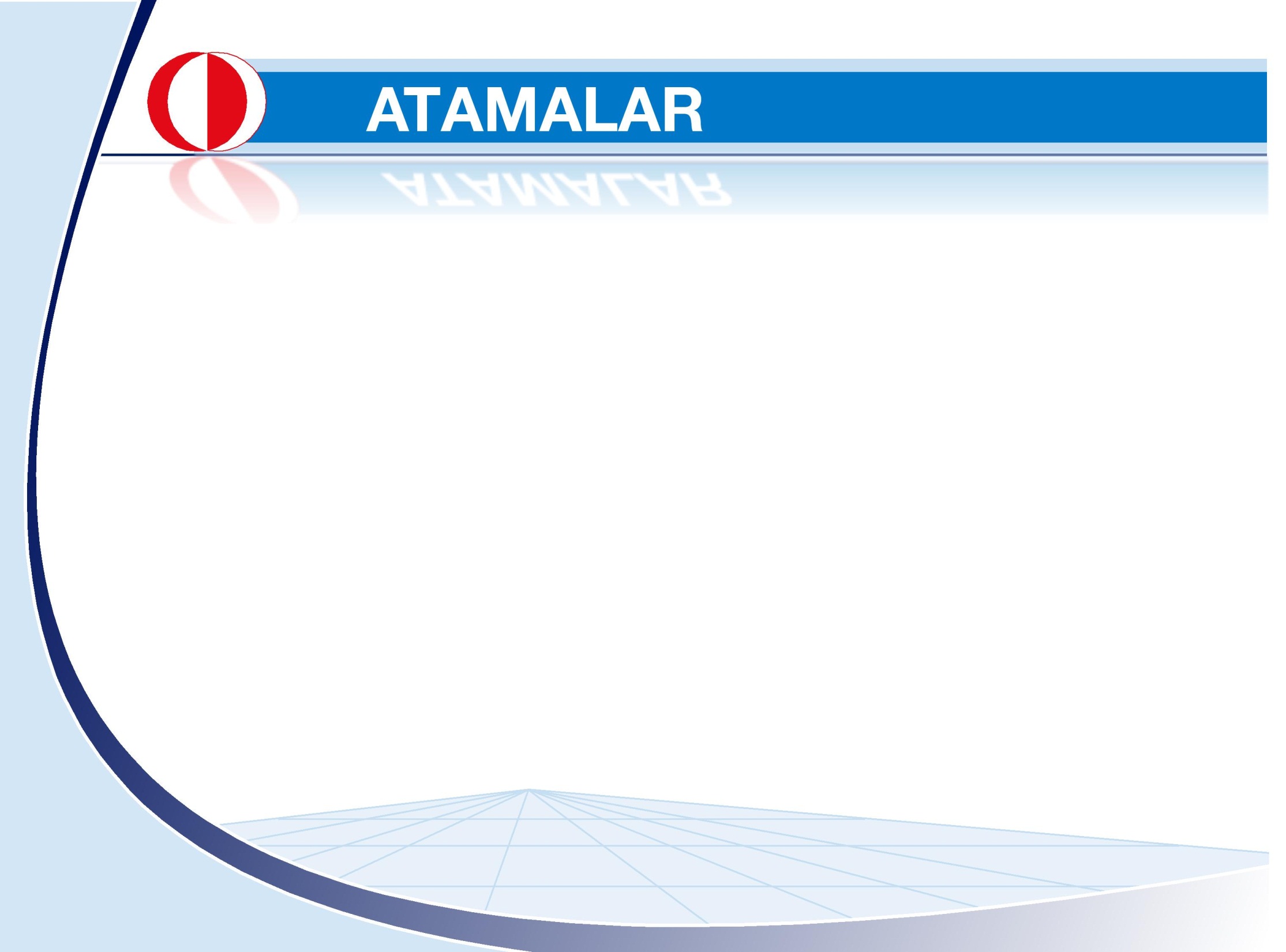 BÖLÜM BAŞKANLIKLARINA YAPILAN ATAMALAR
İLKÖĞRETİM BÖLÜMÜ’NE
Doç. Dr. Gaye TEKSÖZ		10.10.2014	Bölüm Başkan Yardımcısı

Y. Doç. Dr. H. Özlen DEMİRCAN		10.10.2014	Danışman
8
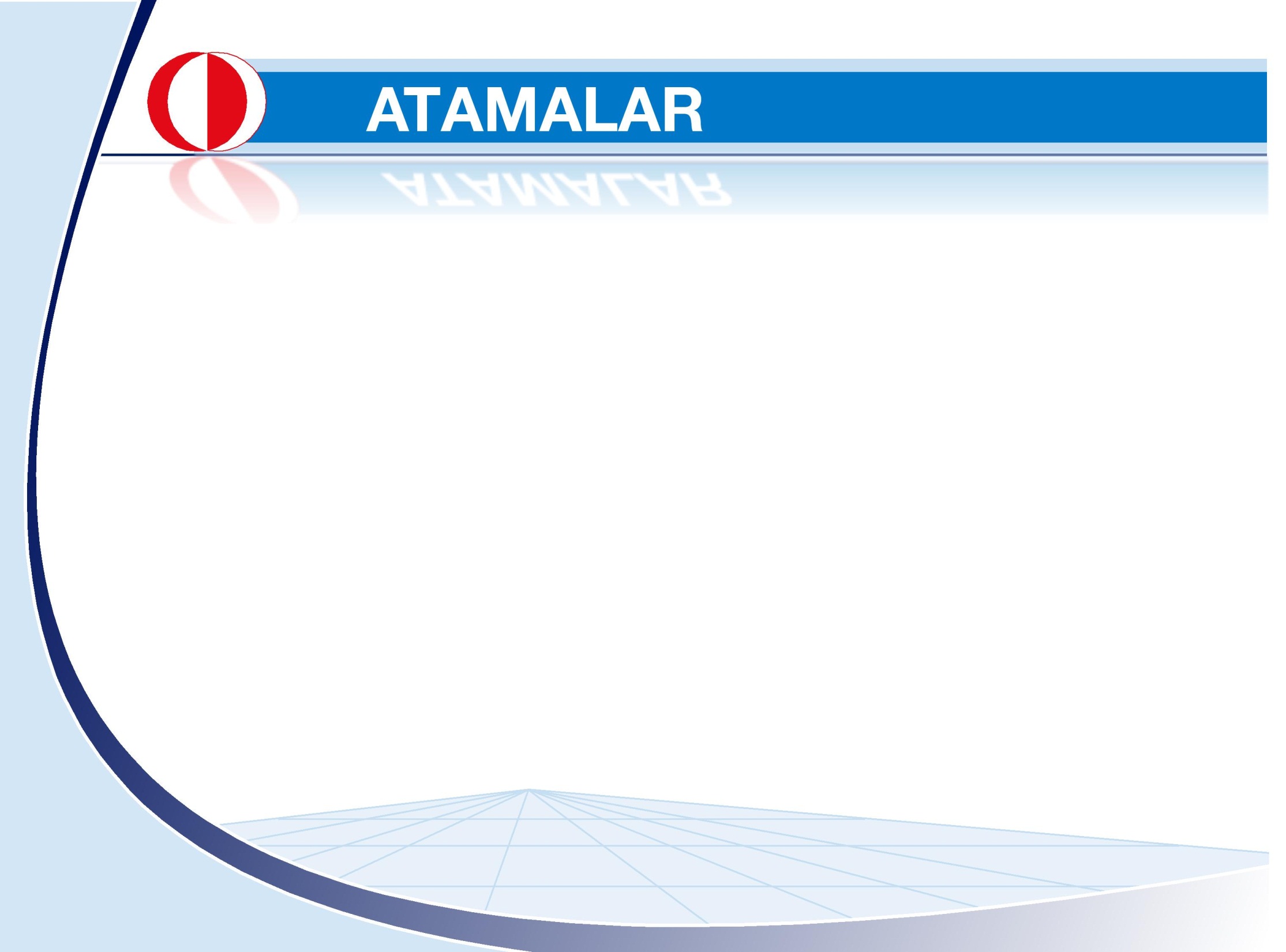 PROFESÖR ATAMALARI
Prof. Dr.  Erdinç ÇAKIROĞLU		İÖB	05.09.2014

Prof. Dr. Semra SUNGUR		İÖB	01.10.2014

Prof. Dr. Özgül Yılmaz TÜZÜN		İÖB	01.10.2014

Prof. Dr. Cennet ENGİN DEMİR		EEB	06.01.2015

Prof. Dr. Ahmet OK			EEB	28.04.2015
9
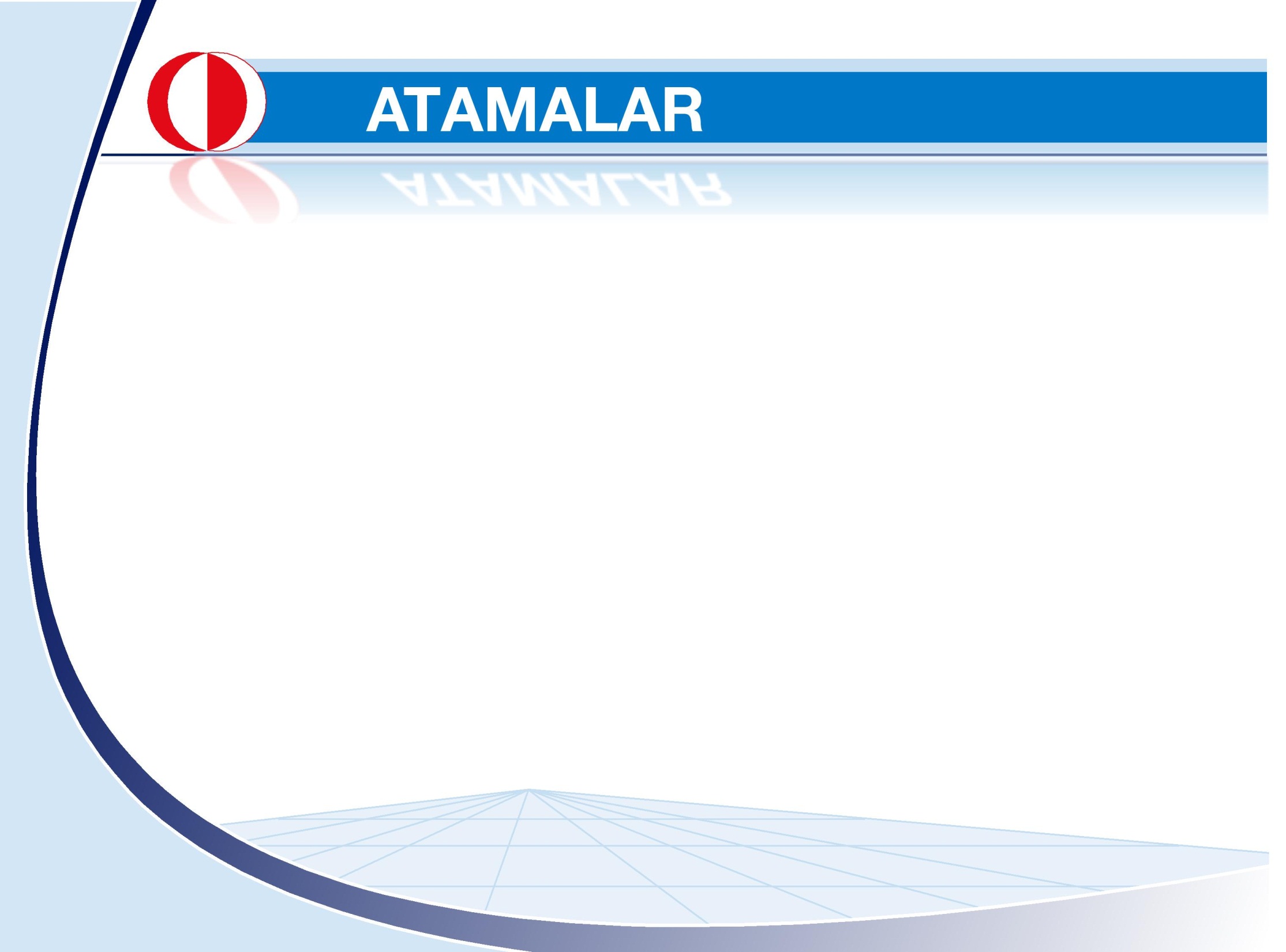 DOÇENT ATAMALARI
Doç. Dr.  Martina GRACANIN YÜKSEK	YDEB	21.10.2014

Doç. Dr. Feyza TANTEKİN ERDEN	İÖB	31.12.2014

Doç. Dr. Bilal KIRKICI		YDEB	27.01.2015

Doç. Dr. Sadettin KİRAZCI		BESB	27.01.2015

Doç. Dr. Zeynep SÜMER		EBB	28.04.2015
10
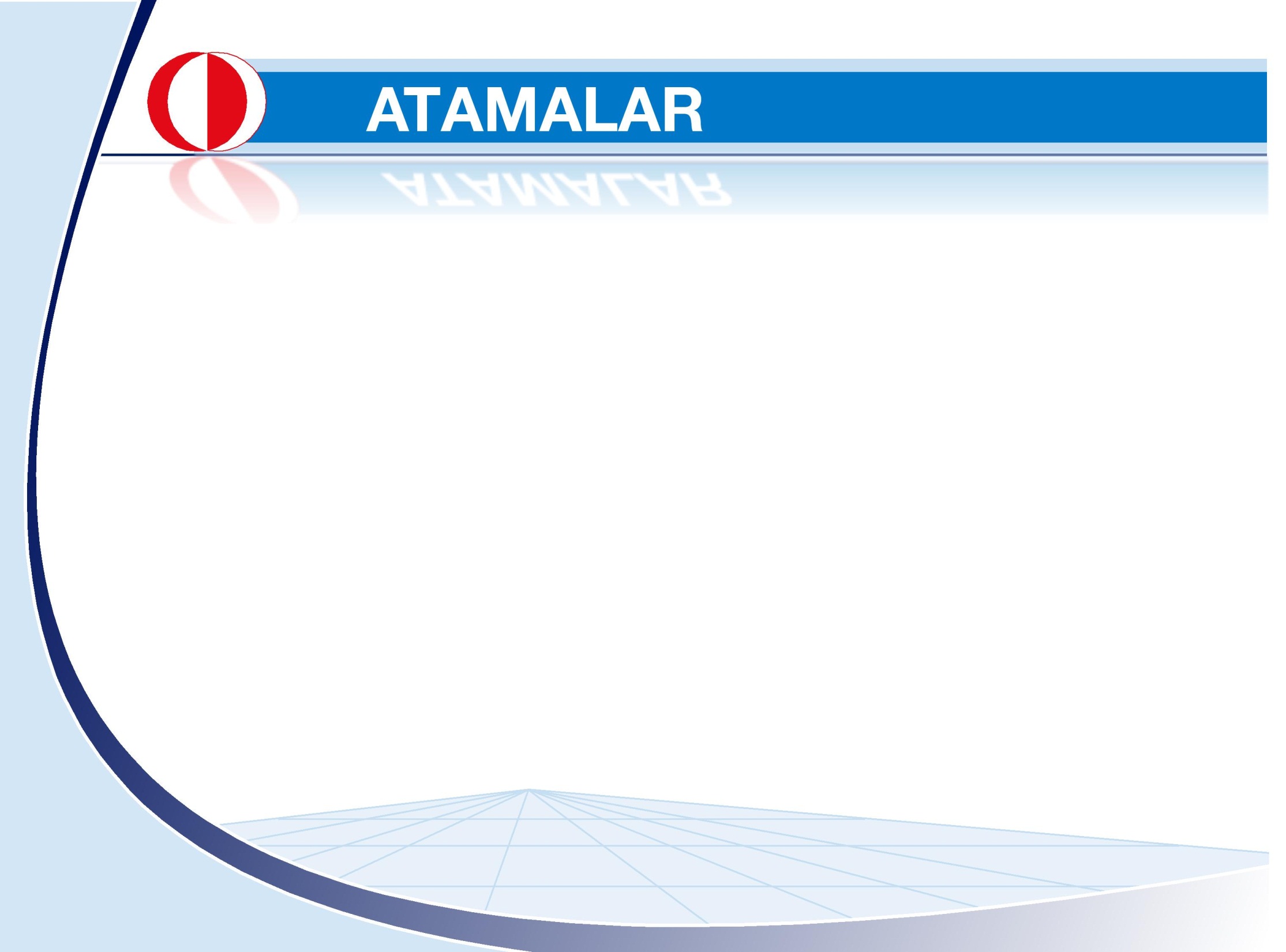 YARDIMCI DOÇENT ATAMALARI
Y. Doç. Dr. Şenöm Tuğba YALÇIN	YDEB	19.08.2014

Y. Doç. Dr.  Serap EMİL		EBB	25.08.2014
11
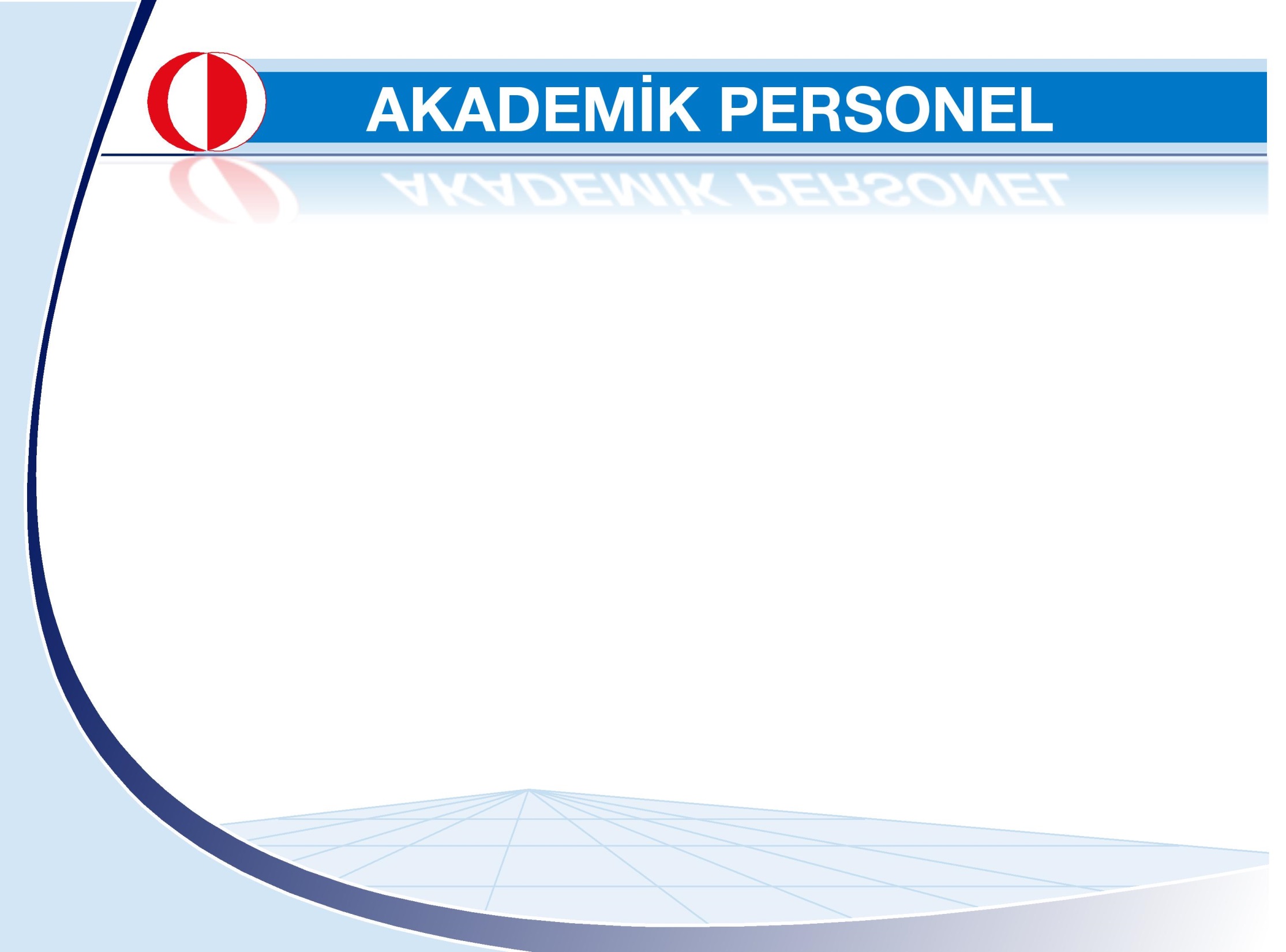 UNVAN ALANLAR
Doç.Dr. Nurdan GÜRBÜZ		YDEB 

Doç. Dr. Çiğdem HASER		İÖB

Doç. Dr. Abdullah Cendel  KARAMAN	YDEB

Doç. Dr. Ömer Faruk ÖZDEMİR		OÖFMAEB

Doç. Dr. Elvan ŞAHİN		İÖB
12
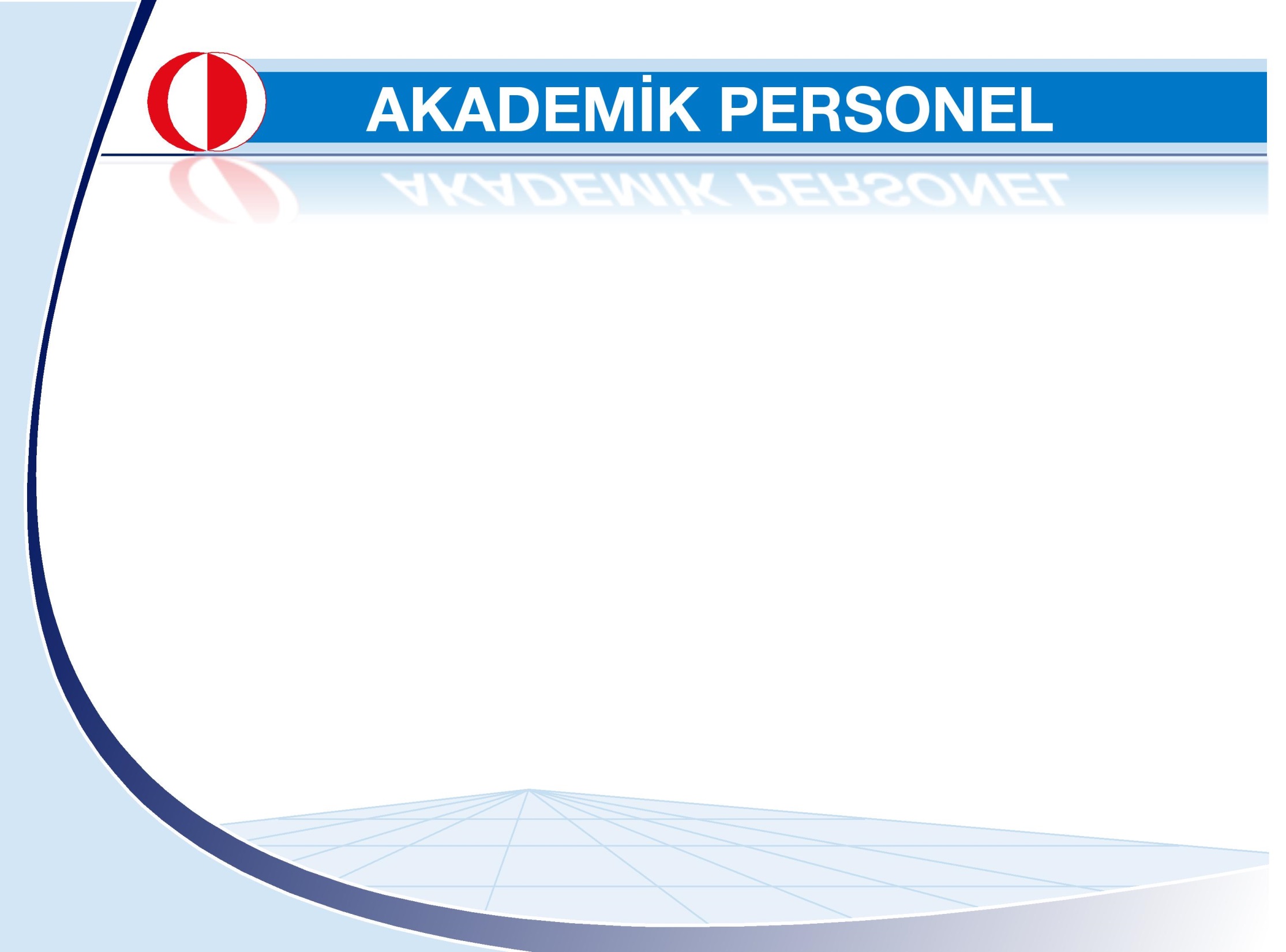 ARAMIZA KATILAN ÖĞRETİM ELEMANLARI
Y. Doç. Dr. Volkan ŞAHİN		İÖB	16.07.2014

Y. Doç. Dr. Mehmet Ata ÖZTÜRK	BESB	05.08.2014

Arş. Gör. Ceren DEMİR		EBB	25.08.2014

Arş. Gör. Ayşe Nihan ŞATGELDİ		OÖFMAEB	12.12.2014

Arş. Gör. Esra SARICI		 	OÖFMAEB 	22.12.2014

Arş. Gör. Ceren SOYSAL		 OÖFMAEB 	23.02.2015
13
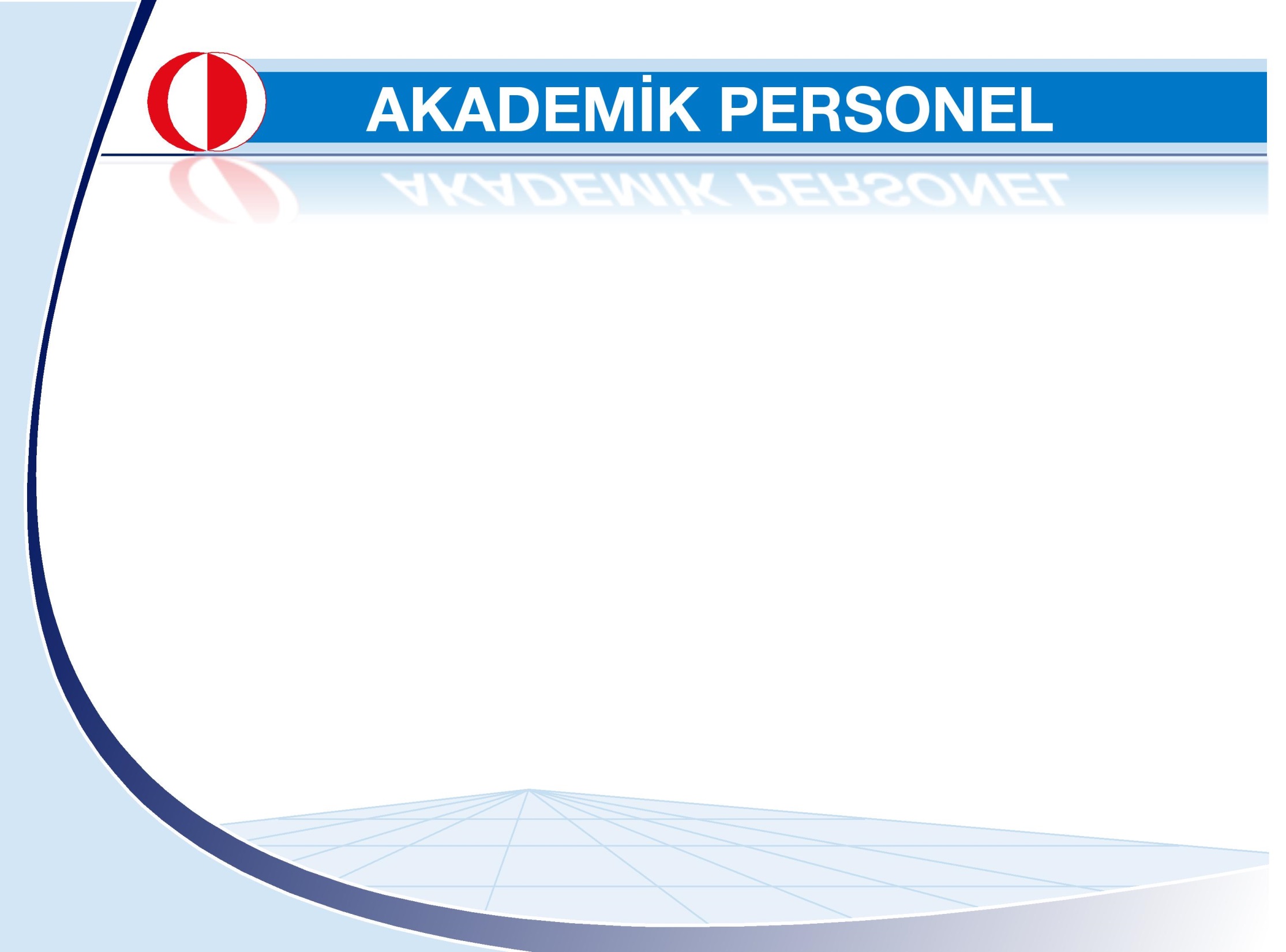 YABANCI UYRUKLU ÖĞRETİM ELEMANLARI
Doç. Dr. Martina GRACANIN YÜKSEK
14
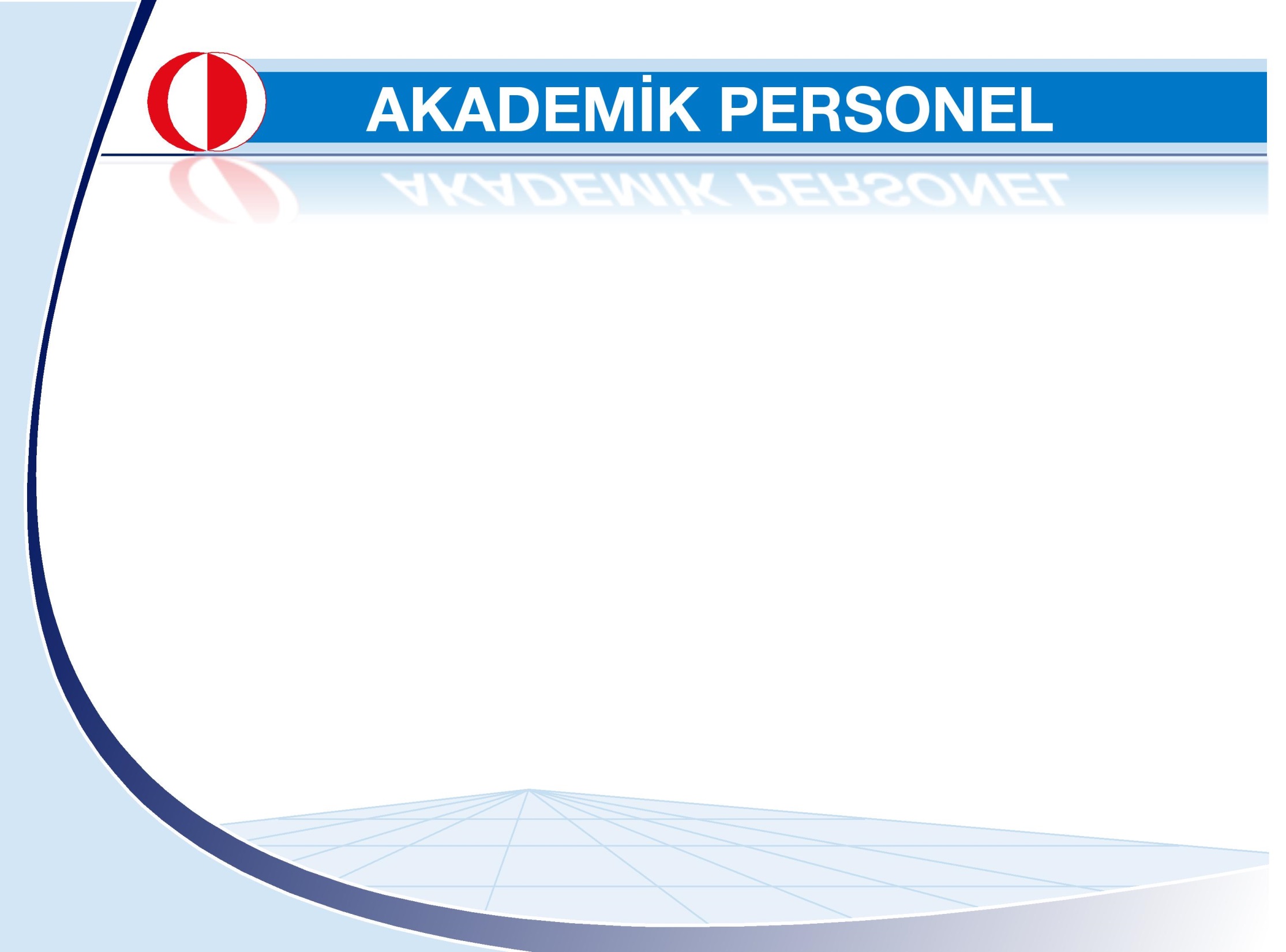 AKADEMİK PERSONEL SAYILARI – 22.05 2015 tarih itibariyle
15
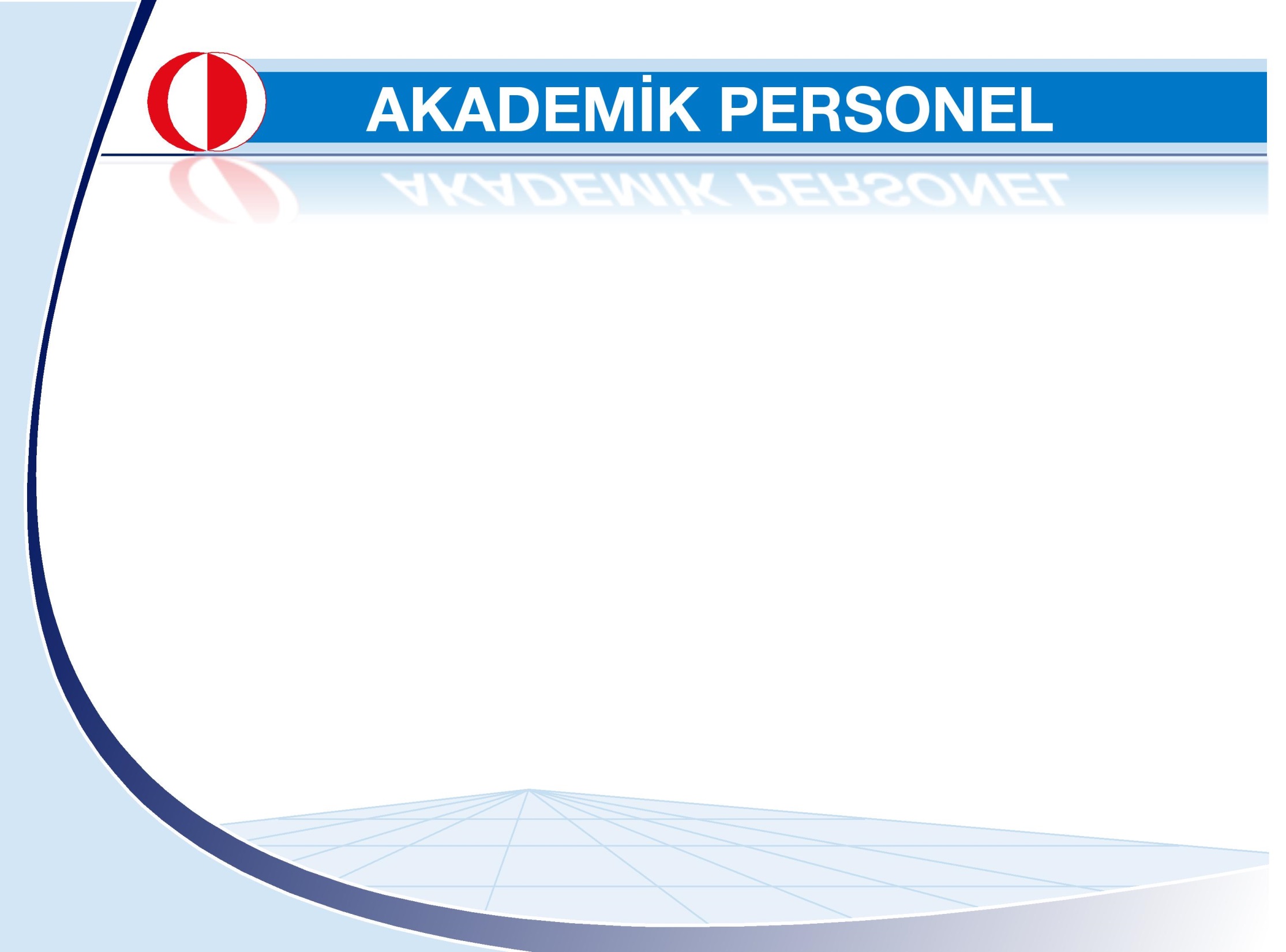 ARAŞTIRMA GÖREVLİLERİ – 22.05.2015 tarihi itibariyle
16
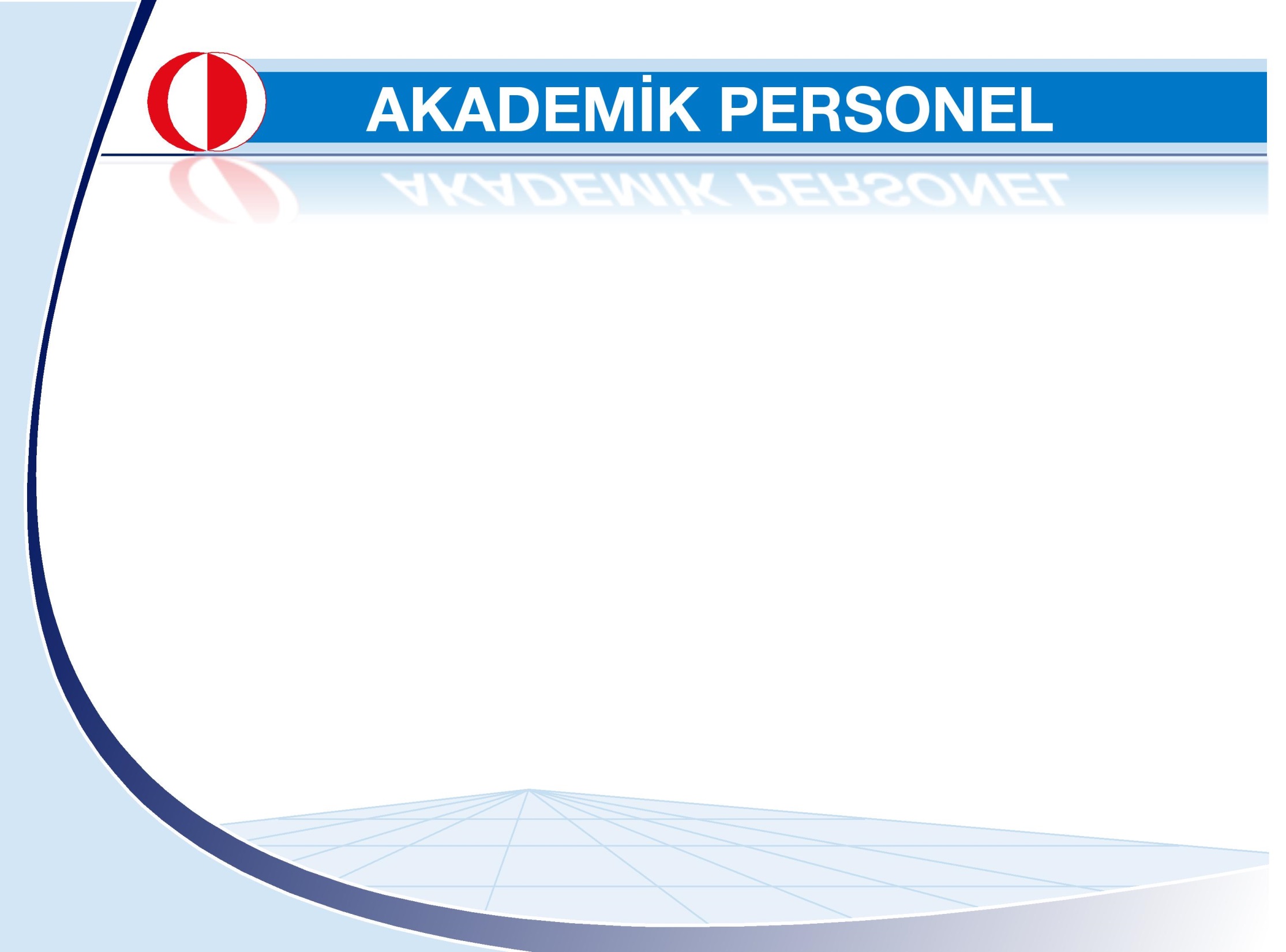 VEFAT EDEN ÖĞRETİM ÜYESİ
Prof. Dr. Şükriye RUHİ	YDEB	16.04.2015
17
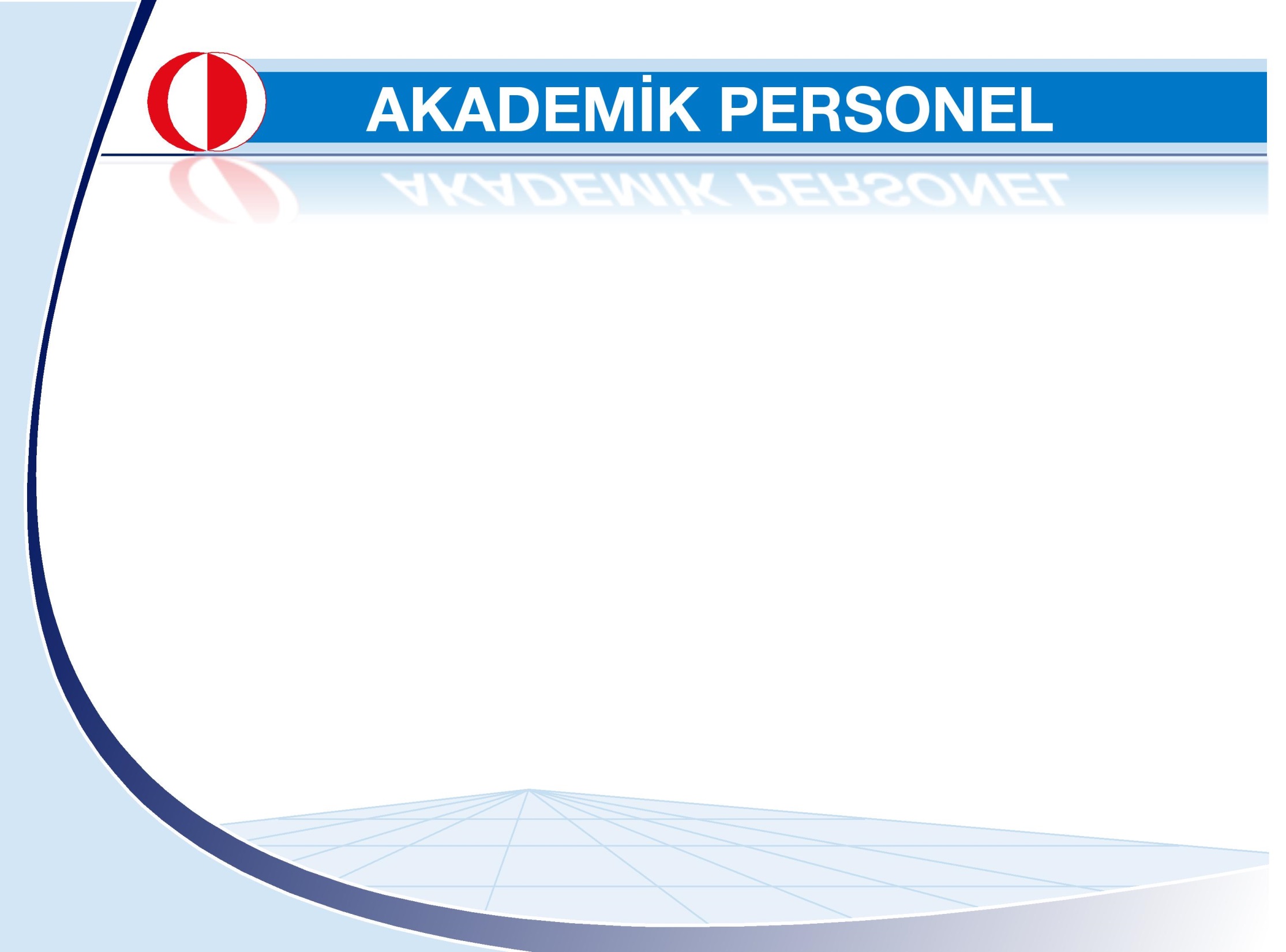 EMEKLİ OLAN ÖĞRETİM ELEMANLARI
Prof. Dr. Esin TEZER	EBB	16.10.2014

Dr.  Macide TÜZÜN	BESB	16.04.2015
18
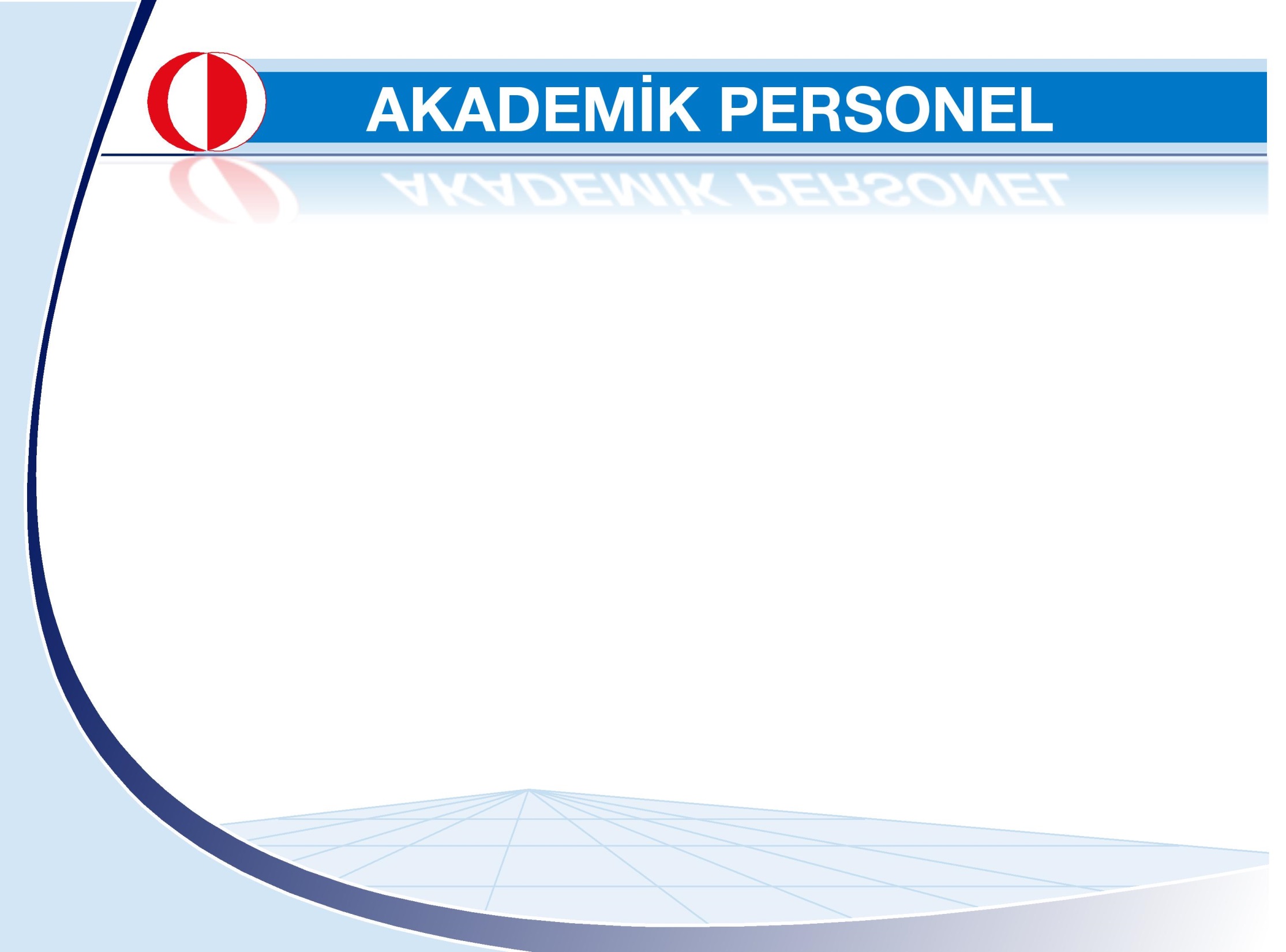 İSTİFA EDEN ÖĞRETİM ELEMANLARI
Öğr. Gör. Anja MARTİN	YDEB	25.09.2014

Prof. Dr. Ercan KİRAZ	EBB	15.10.2014
19
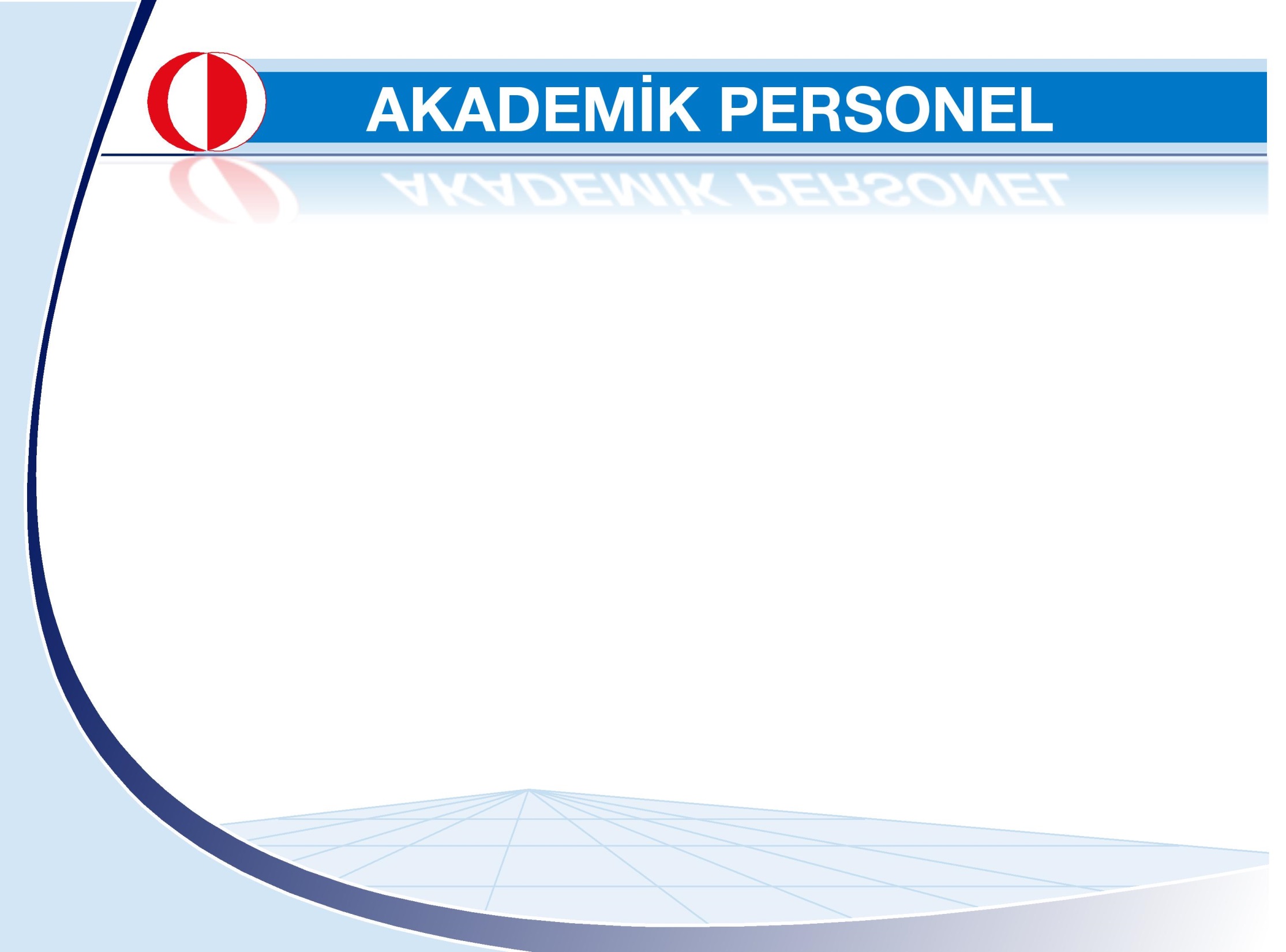 AYRILAN ARAŞTIRMA GÖREVLİLERİ
Gökay BATMAZ		BÖTE	30.08.2014
Şenül ÜNLÜ ÇETİN		İÖB	14.09.2014
Uğur ÖDEK		BESB	15.11.2014
Şule AKDOĞAN		YDEB	31.12.2014
Ahmet İLÇİ		BÖTE	03.02.2015
Murat DUMAN		BÖTE	15.02.2015
20
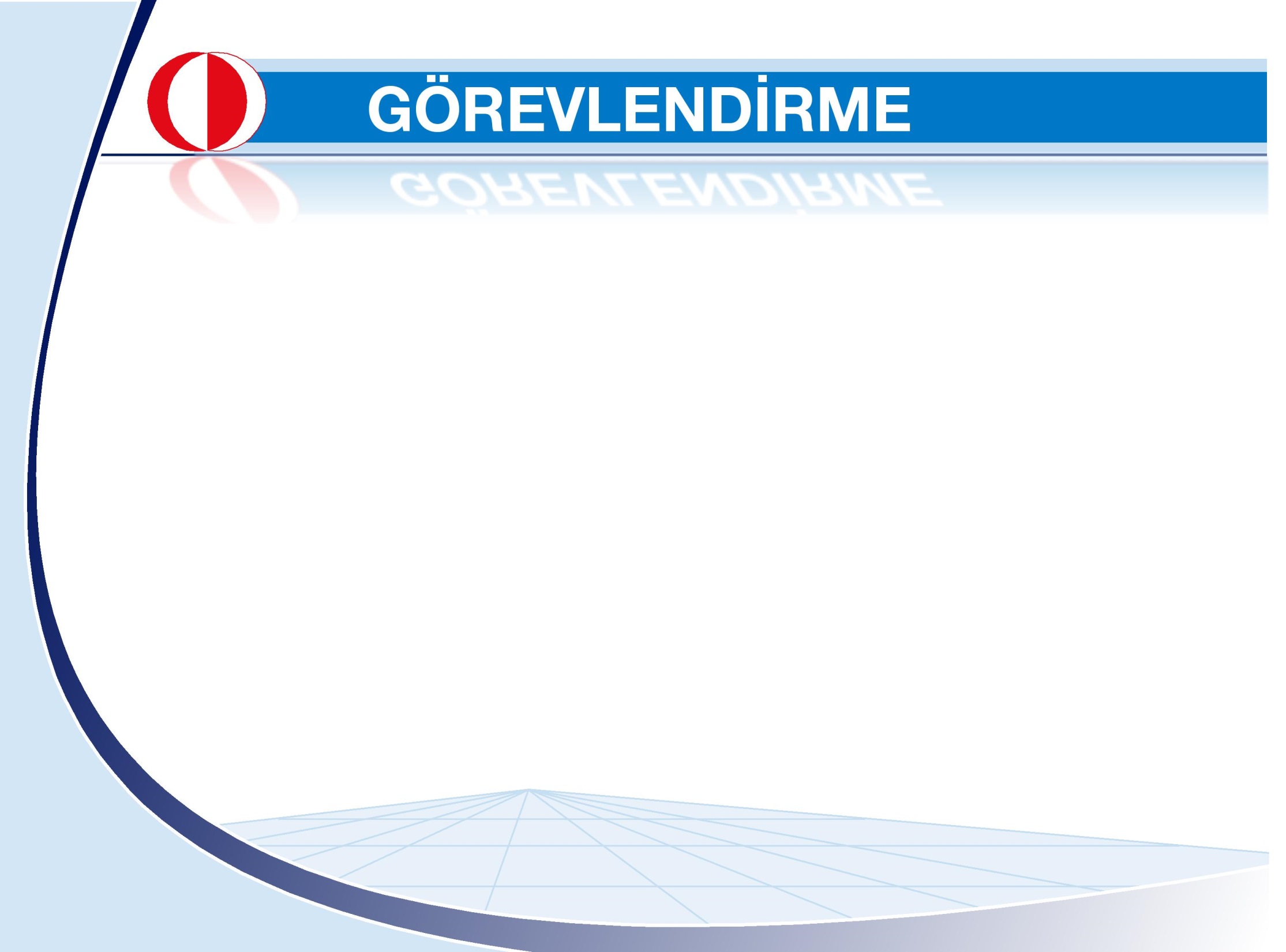 ODTÜ KUZEY KIBRIS’TA UZUN SÜRELİ GÖREVLENDİRMELER
Prof. Dr. Ali YILDIRIM (Rektör Yardımcısı) 

Doç. Dr. Betil ERÖZ TUĞA
21
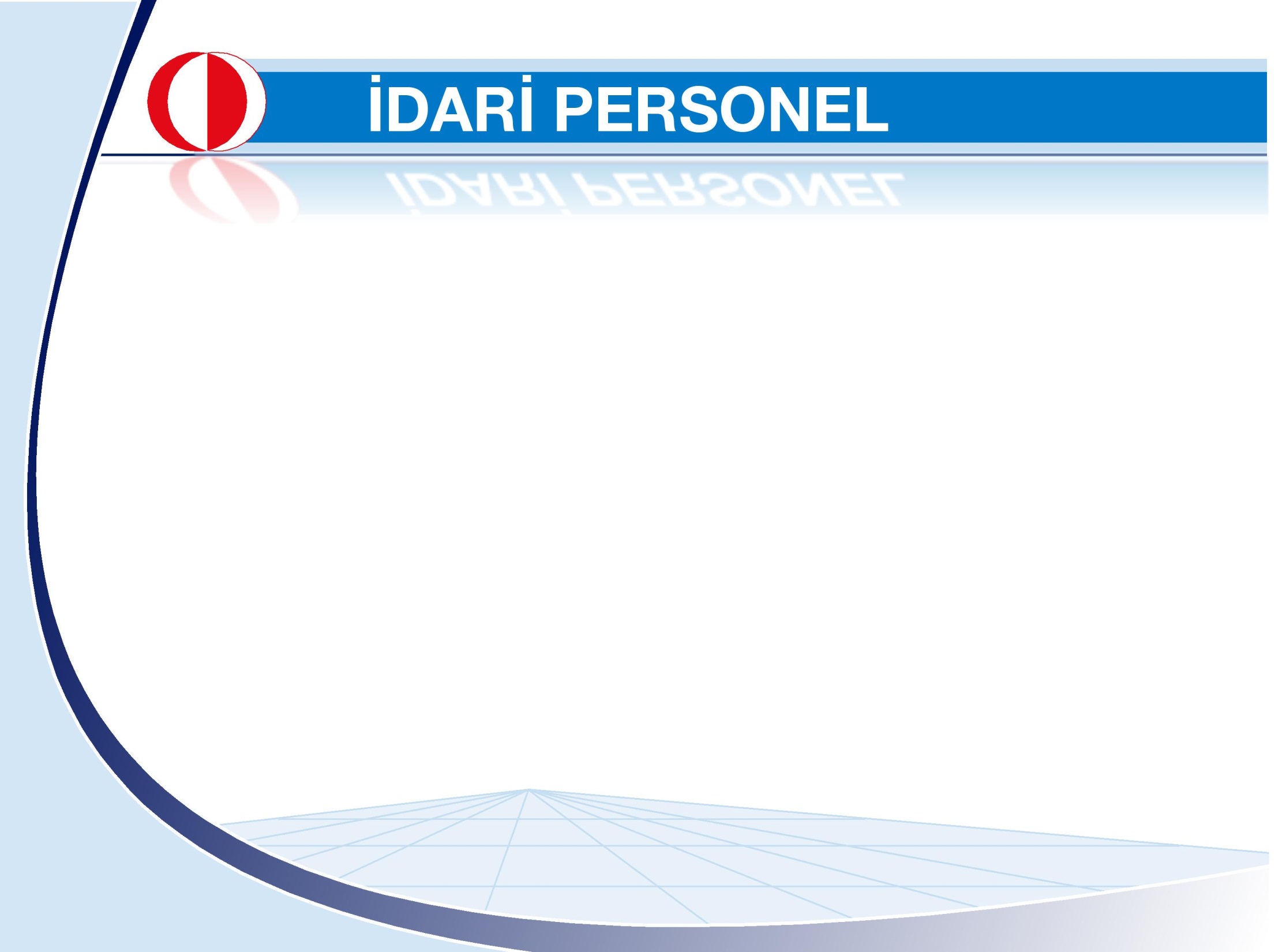 ARAMIZA KATILAN İDARİ PERSONEL
Sevila DEMİR ŞENER	Fakülte Sekreteri	01.12.2014
22
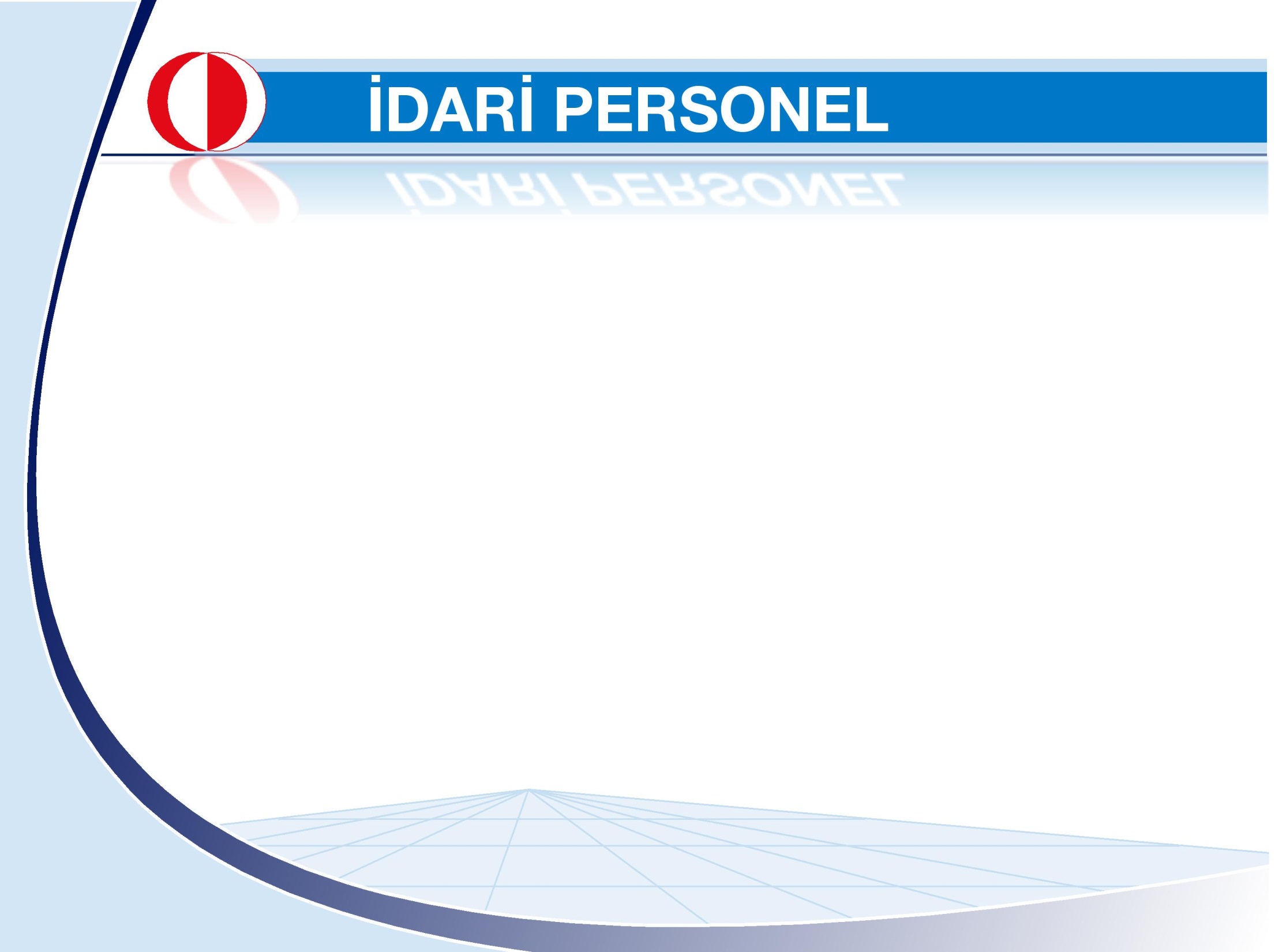 İGEP İDARİ PERSONEL EĞİTİM PROGRAMINA KATILAN PERSONEL
2014 Yılı İGEP Katılımcıları
Arzu KIZILKAYA

Tansel ÖZTÜRK MENGÜNOĞUL

Meltem ÖZTÜRK

          2015 Yılı İGEP Katılımcısı
Veysel CEYLAN
23
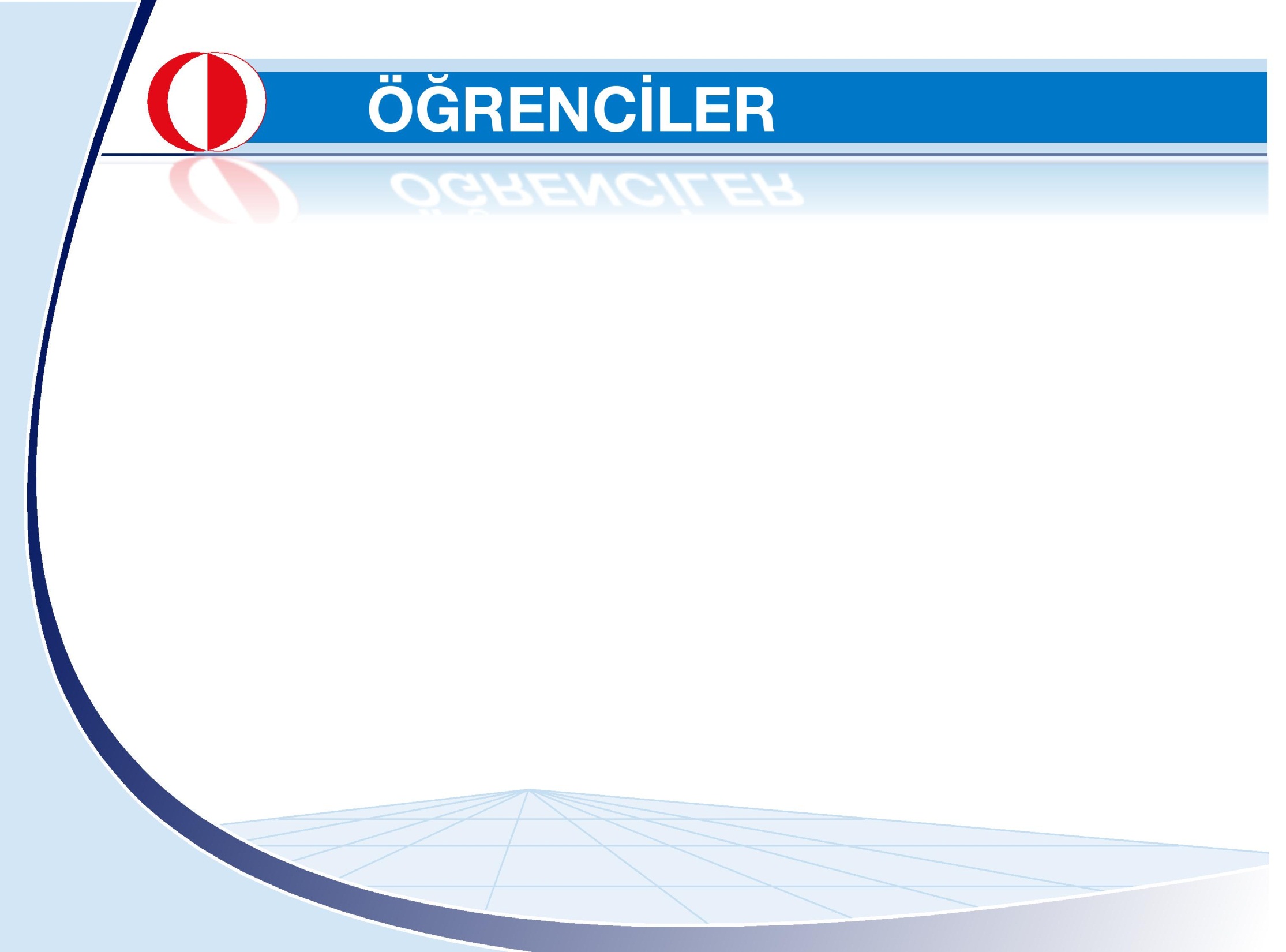 II. DÖNEM ÖĞRENCİ SAYILARI – Hazırlık  Dahil
24
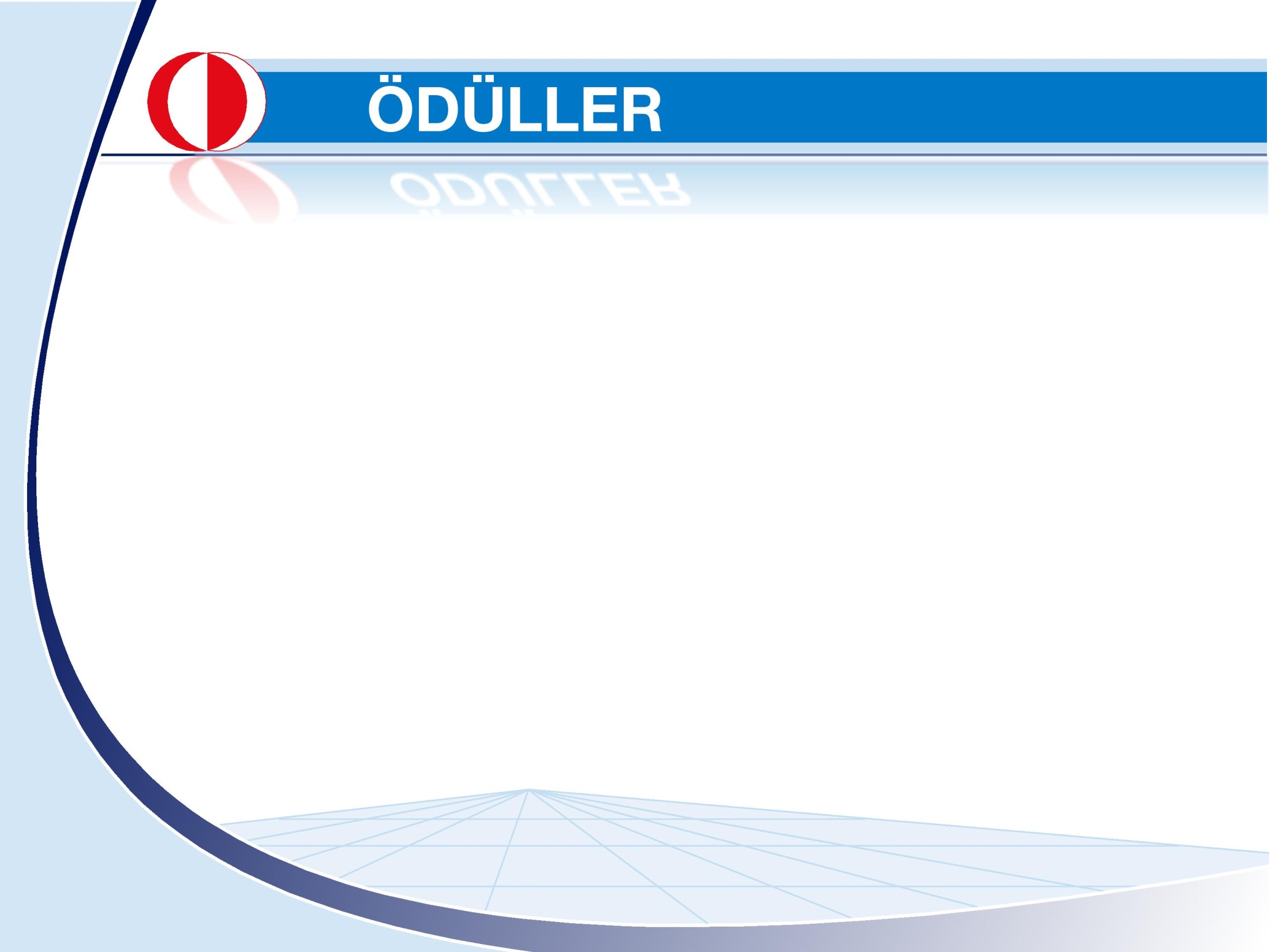 ODTÜ Geliştirme Vakfı 
«2014 ODTÜ Genç Araştırmacı Başarı Ödülü»
Y. Doç.Dr. Gülfidan CAN	BÖTE

Doç. Dr. Mine IŞIKSAL 	İÖB
25
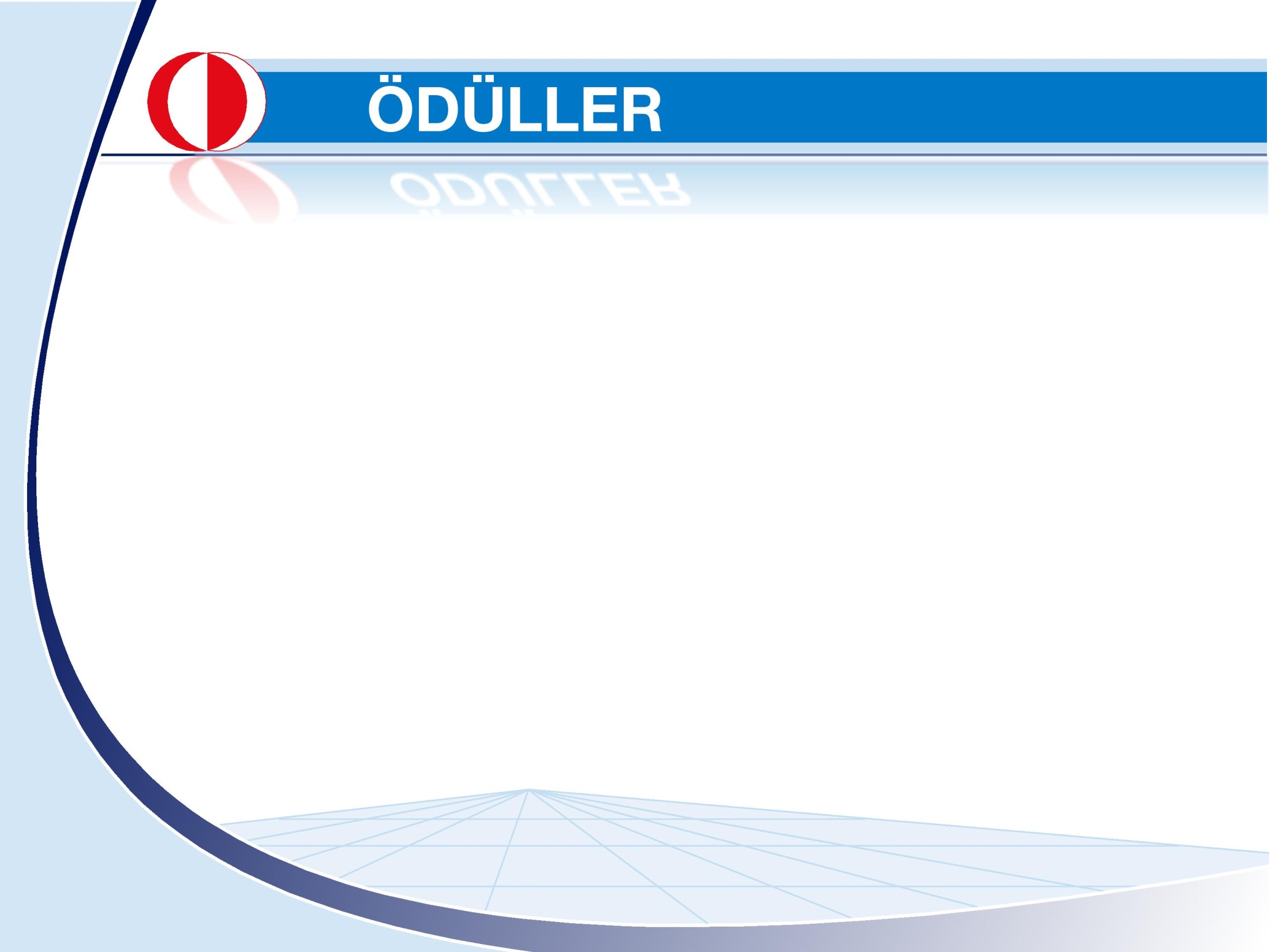 2014 Yılı ODTÜ Prof. Dr. Mustafa N. Parlar Eğitim ve Araştırma Vakfı Ödülleri
«Yılın Eğitimcisi Ödülü»

Y. Doç. Dr. Serap EMİL		EBB
26
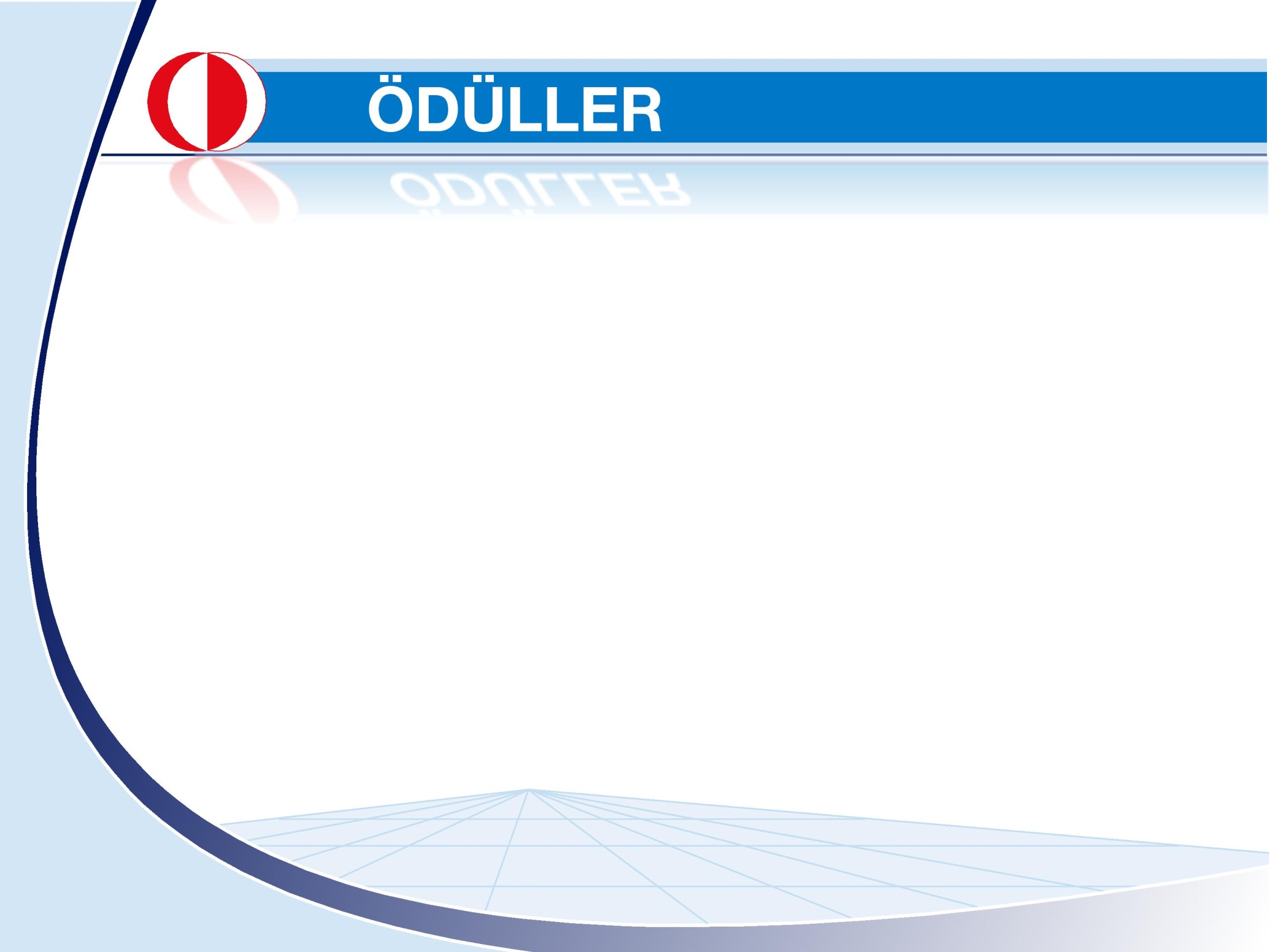 2014 TÜBİTAK-2242 Lisans Öğrencileri Yazılım Projeleri Yarışması
«Akıllı ve Teknolojik Çözümler» Kategorisi Birinciliği
«Akıllı Giysiler»
Danışman Prof. Dr. Kürşat ÇAĞILTAY	BÖTE
Sevim DUMAN

Emre GÜLER

Anissa İke ROSMILLA
27
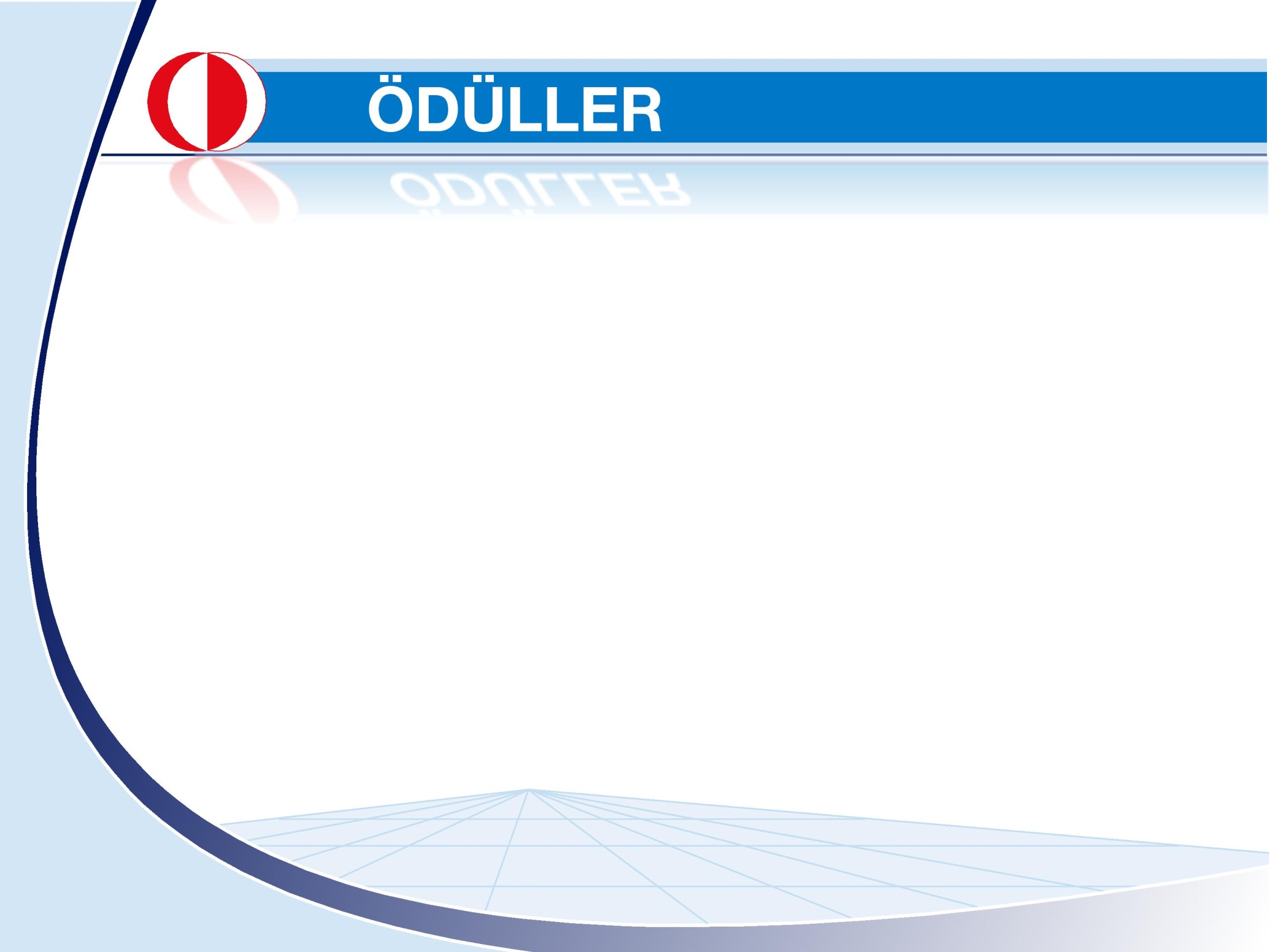 2014 YILI LİSANSÜSTÜ DERS PERFORMANS ÖDÜLLERİ
Ortaöğretim Fen ve Matematik Alanları Eğitimi Bölümü
     Ümmügülsüm CANSU
Beden Eğitimi ve Spor Bölümü
    Hakan KURU
    Filiz ÖZTÜRK
İlköğretim Bölümü
   Dilek ALTUN                       Duygu AYDEMİR
    Nur ALAÇAM                      Gül YÜCEL
28
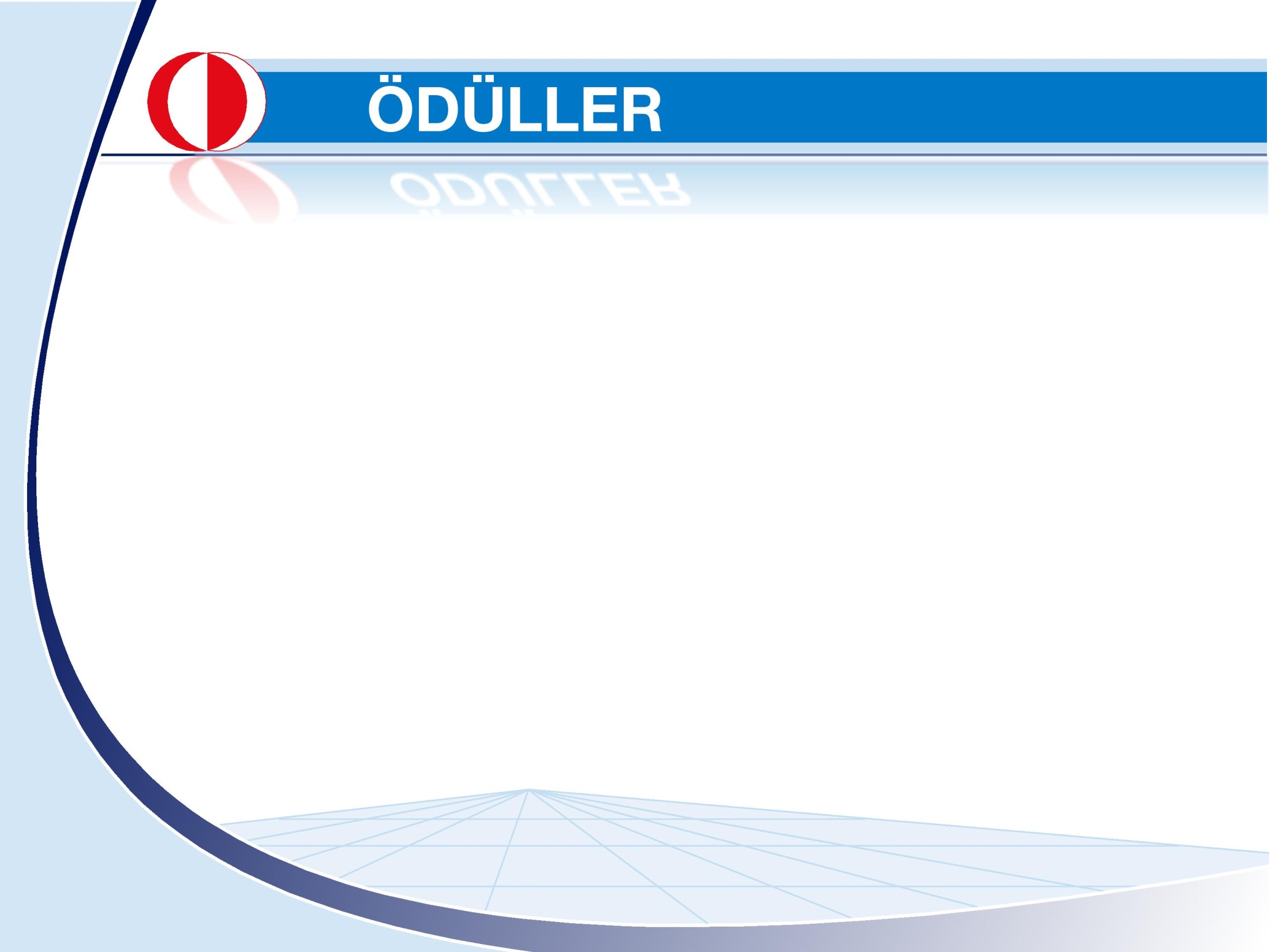 2014 Yılı Tez Ödülleri
Gökhan ATİK- Doktora– EBB
     Prof. Dr. Oya YERİN GÜNERİ (Danışman)
 Yasemin TAŞ- Doktora - İÖB
    Prof. Dr. Ceren ÖZTEKİN (Danışman)
    Prof. Dr. Semra SUNGUR (Danışman)
 Nursel YILMAZ- Doktora - İÖB
    Y. Doç. Dr. Refika OLGAN(Danışman)
29
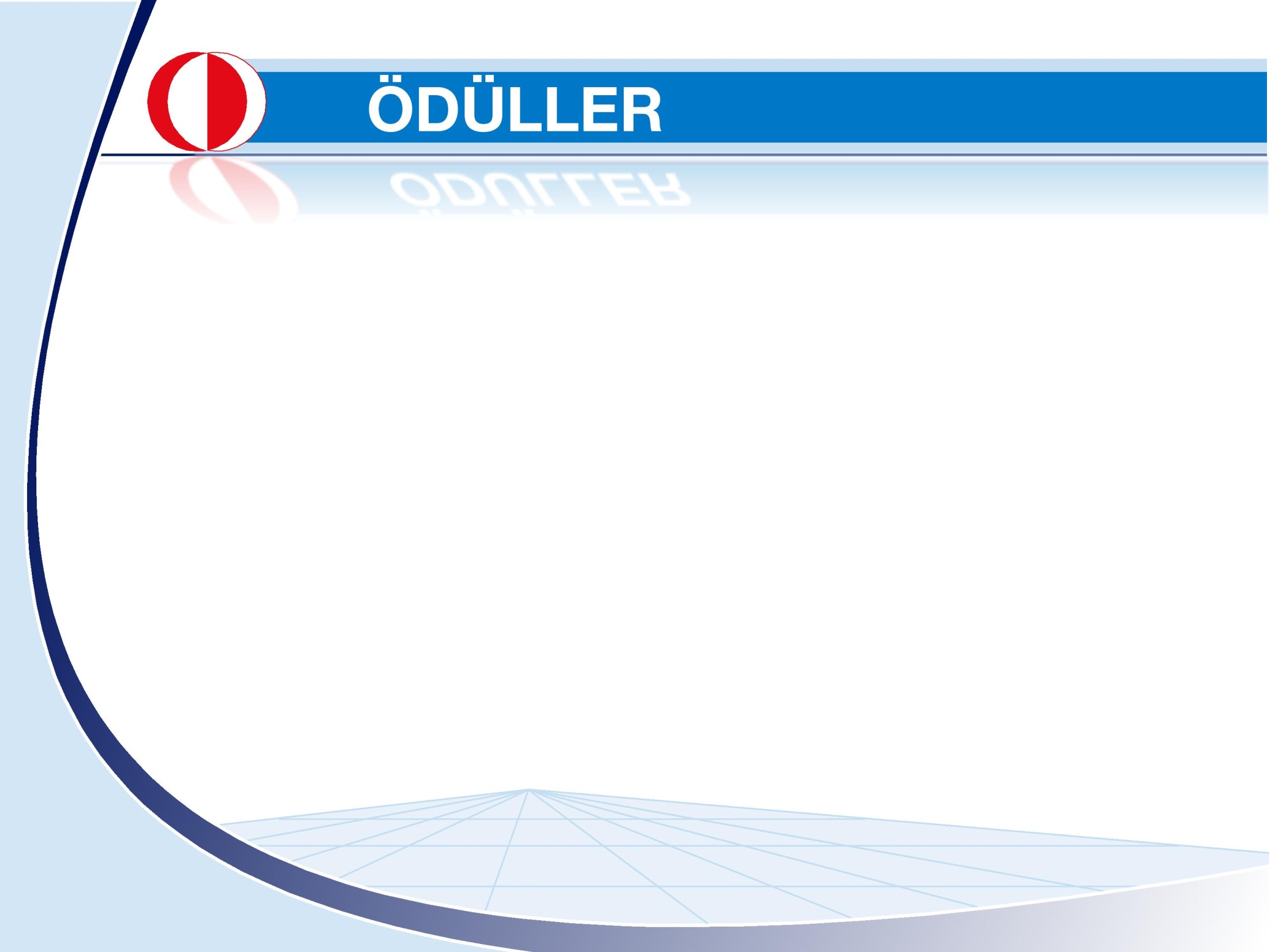 Amerikan Educational Research Association 
Technology as an Change in Teaching and Learning (TACTL) Special Interest Group
“2015 Early Career Award”

Y. Doç.Dr. Evrim  BARAN	EBB
30
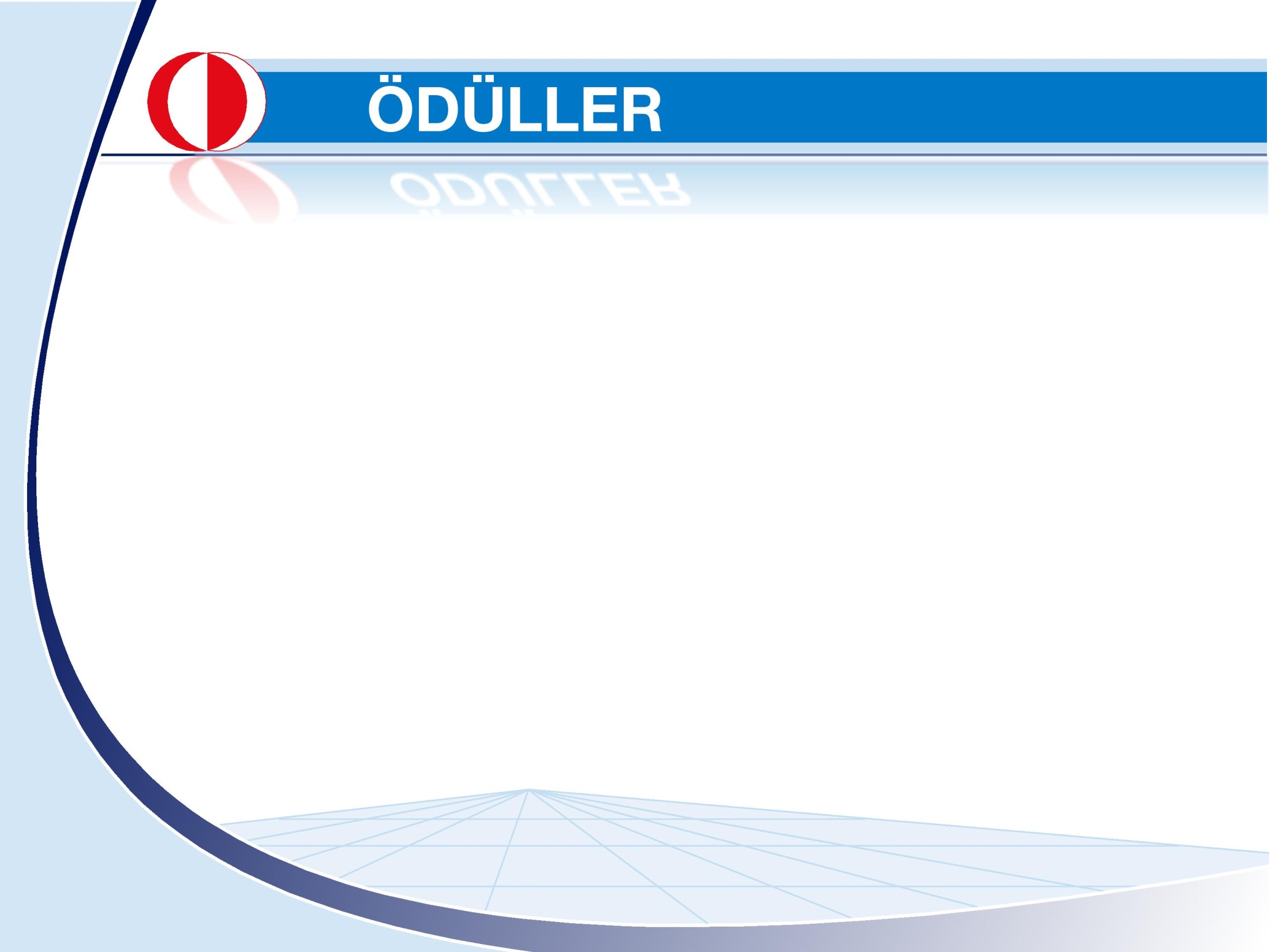 ODTÜ GÜNÜ ÖDÜLLERİ
Hizmet Plaketi (Emekli Öğretim Elemanı)

Prof. Dr. Esin TEZER
Okutman Dr. Macide TÜZÜN
31
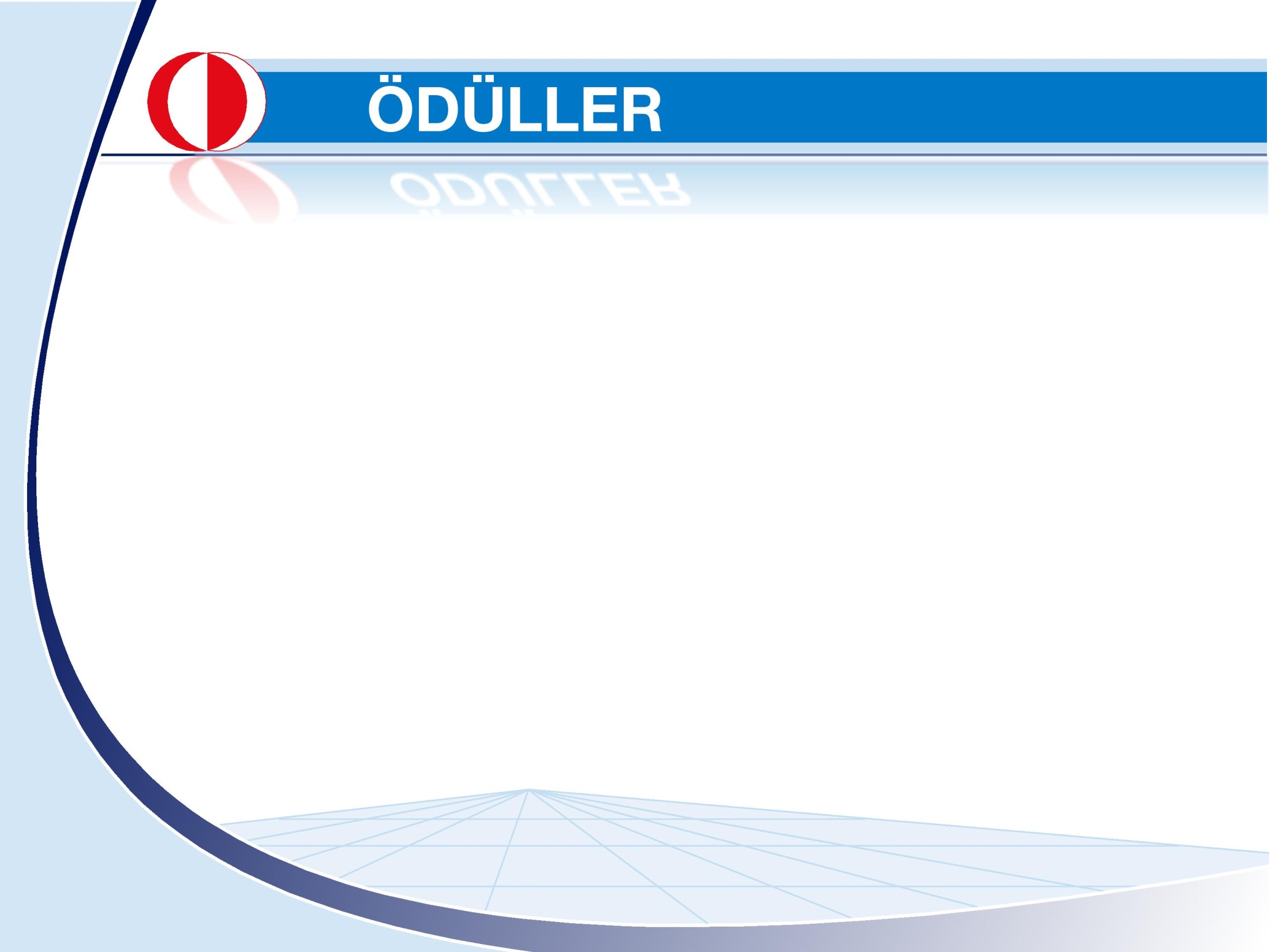 ODTÜ GÜNÜ ÖDÜLLERİ
30. Yıl Hizmet Belgesi (Öğretim Elemanları)
Prof. Dr. Halil Giray BERBEROĞLU
Prof. Dr. Ayhan Gürbüz DEMİR
Öğr. Gör. Dr. Hasan KARAASLAN
30. Yıl Hizmet Belgesi (İdari Personel)
Cemal YILDIZ
32
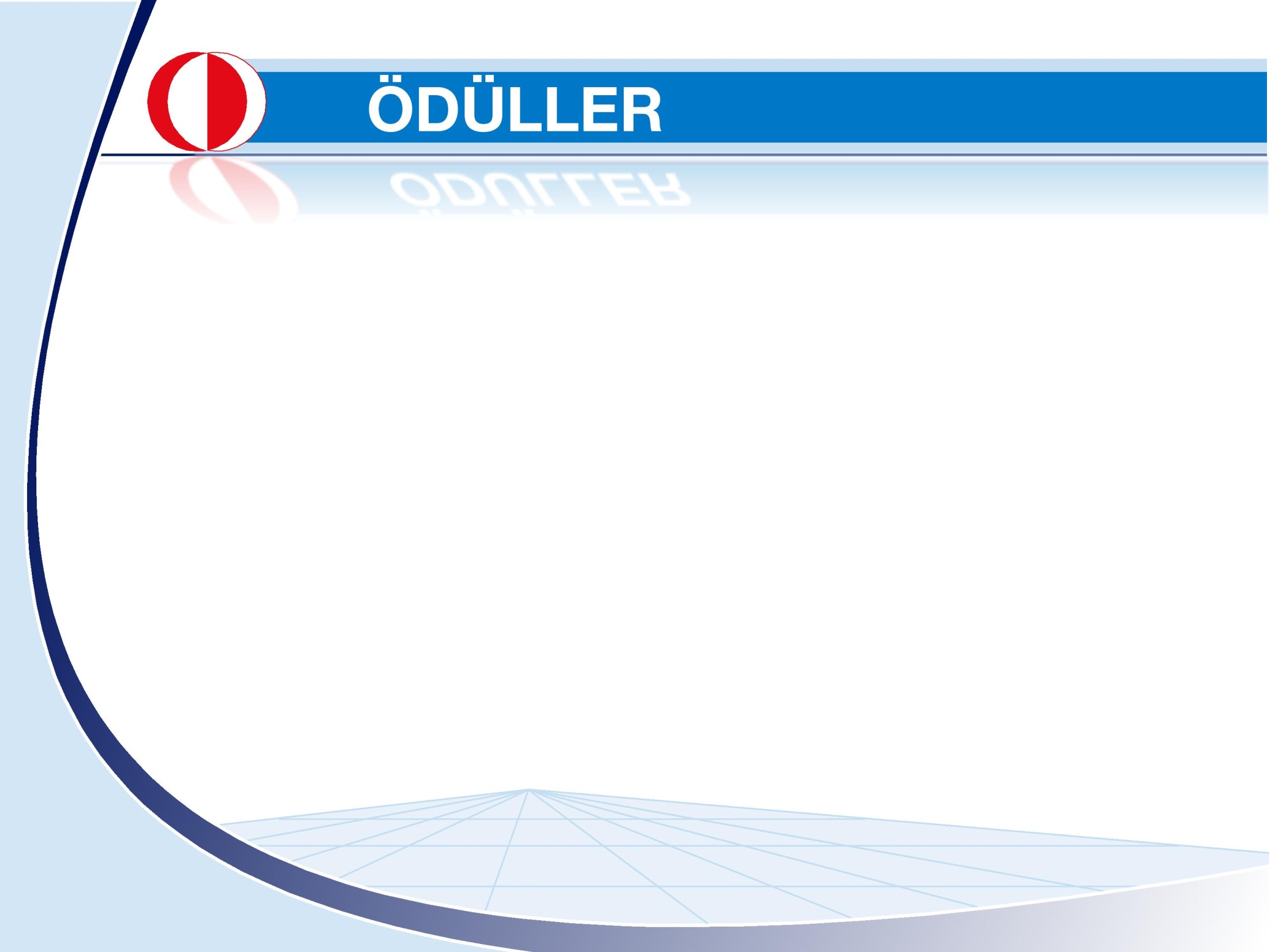 ODTÜ GÜNÜ ÖDÜLLERİ
25. Yıl Hizmet Belgesi (Öğretim Elemanları)
Prof. Dr. Jale ÇAKIROĞLU
Prof. Dr. Cennet ENGİN DEMİR
Prof. Dr. Mehmet Settar KOÇAK
Prof. Dr. Behiye UBUZ
Prof. Dr. Oya YERİN GÜNERİ
Doç. Dr. Ali ERYILMAZ
25. Yıl Hizmet Belgesi (İdari Personel)
Sami ATASEVER
33
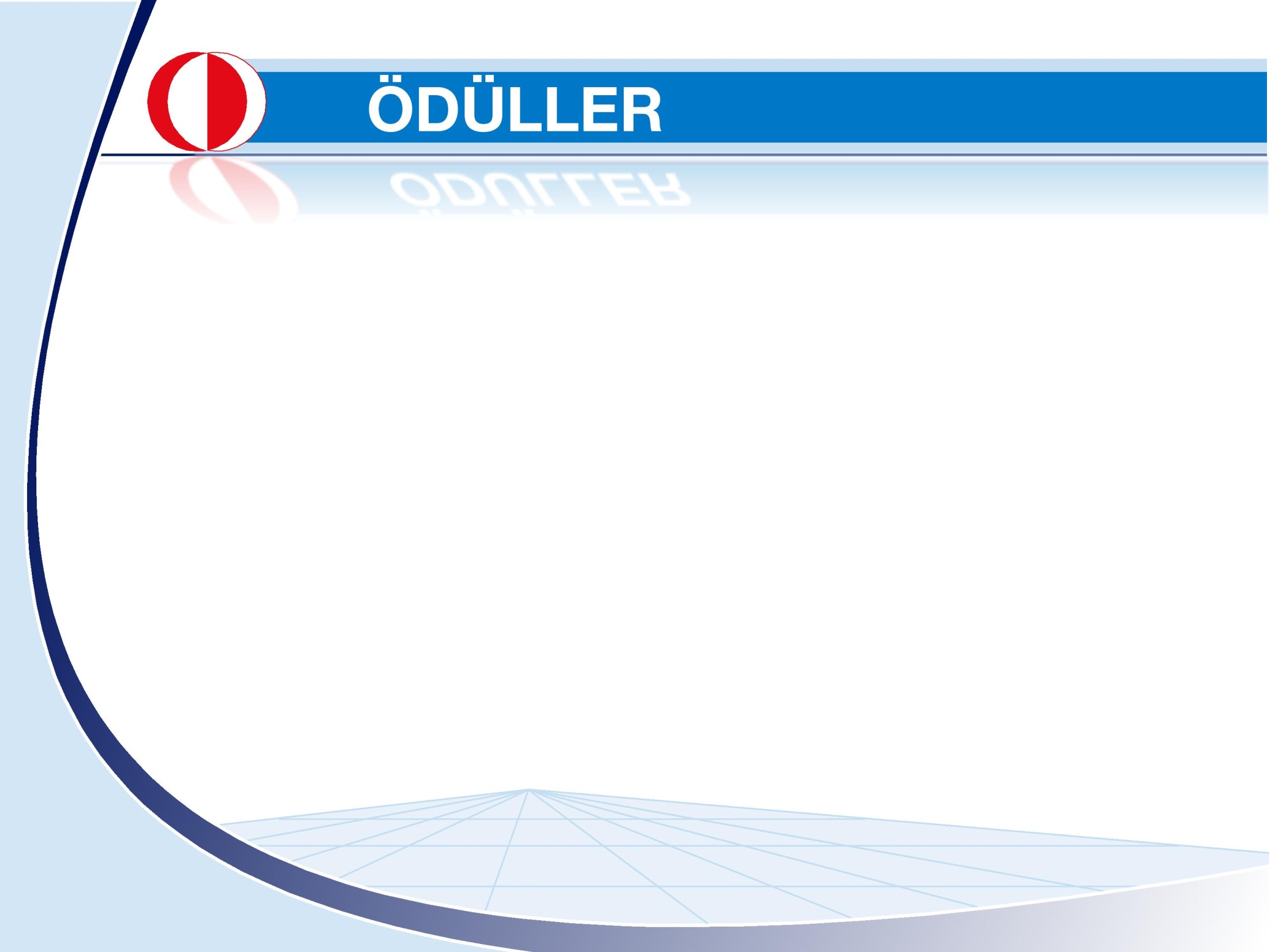 ODTÜ GÜNÜ ÖDÜLLERİ
20. Yıl Hizmet Belgesi (Öğretim Elemanları)
Doç. Dr. Nurten BİRLİK
Doç. Dr. Ömer DELİALİOĞLU
Dr. Işıl Günseli KAÇAR
34
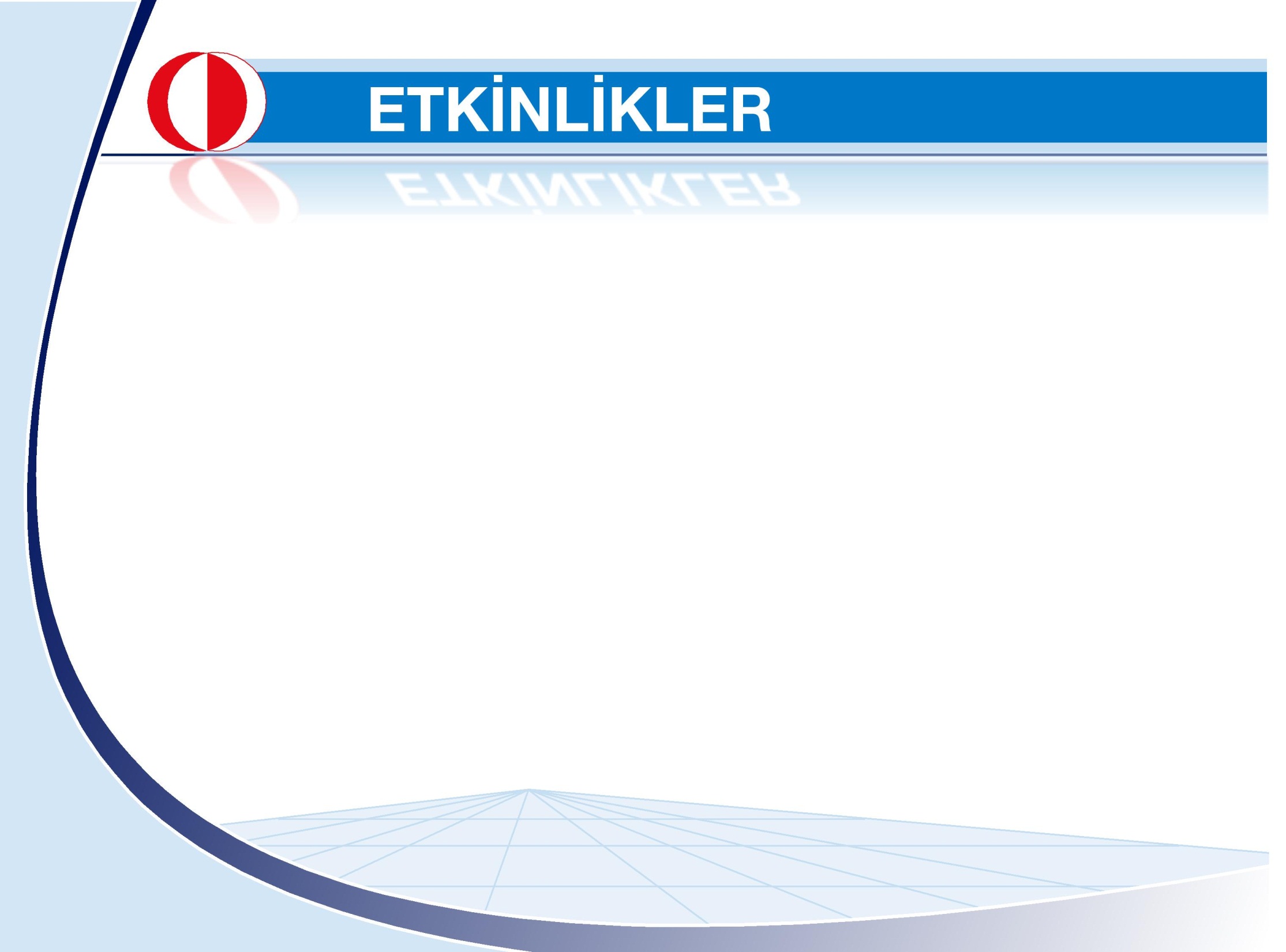 ETKİNLİKLER
«A New Direction for Nature of Science Studies in Science Education» Semineri
 
İlköğretim Bölümü
         Prof Dr. Sibel ERDURAN (University of Limerick) 
         19 Eylül 2014
35
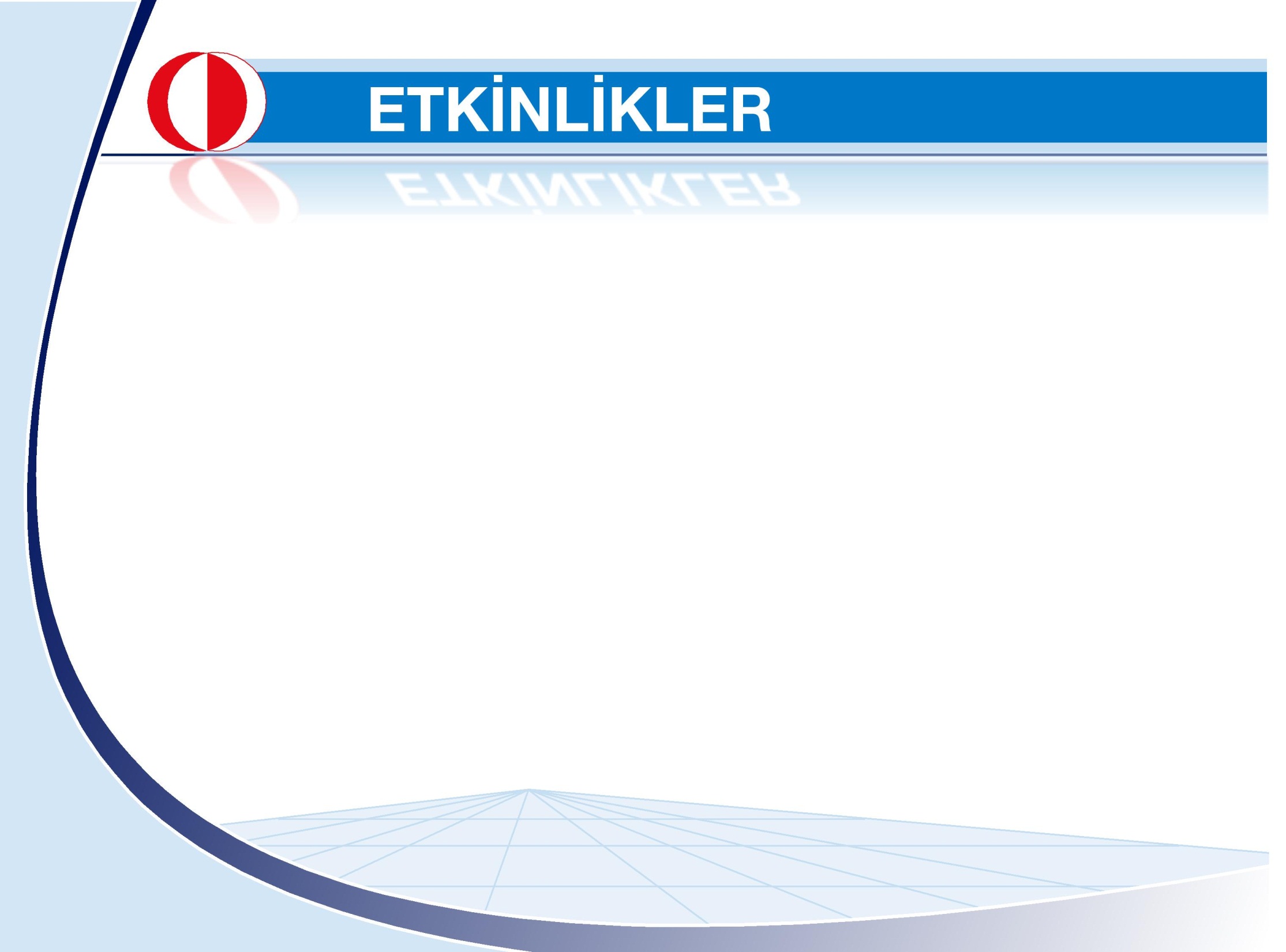 ETKİNLİKLER
«Eğitimin Güncel Sorunları» Söyleşisi

Yabancı Diller Eğitimi Bölümü
          Ünal ÖZMEN (Eleştirel Pedagoji Dergisi Genel Yayın Yönetmeni ve Birgün Gazetesi Yazarı)
             24 Ekim 2014
36
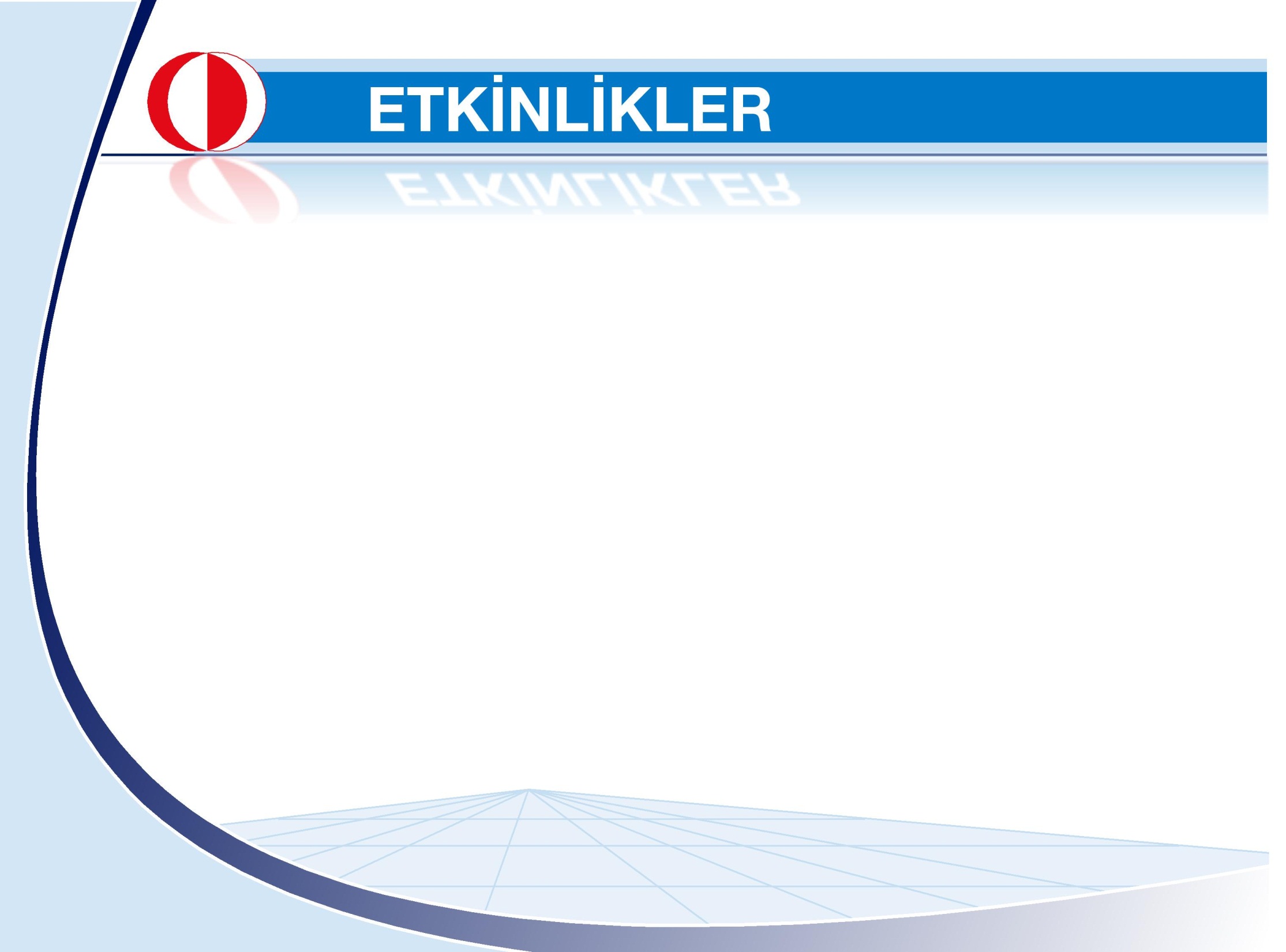 ETKİNLİKLER
«Makale Yazma ve Yayımlama Süreci Hakkında Bilinmesi Gerekenler» Semineri 

İlköğretim Bölümü
          Prof.Dr. Sinan OLKUN (TED Üniversitesi)
            14 Kasım 2014
37
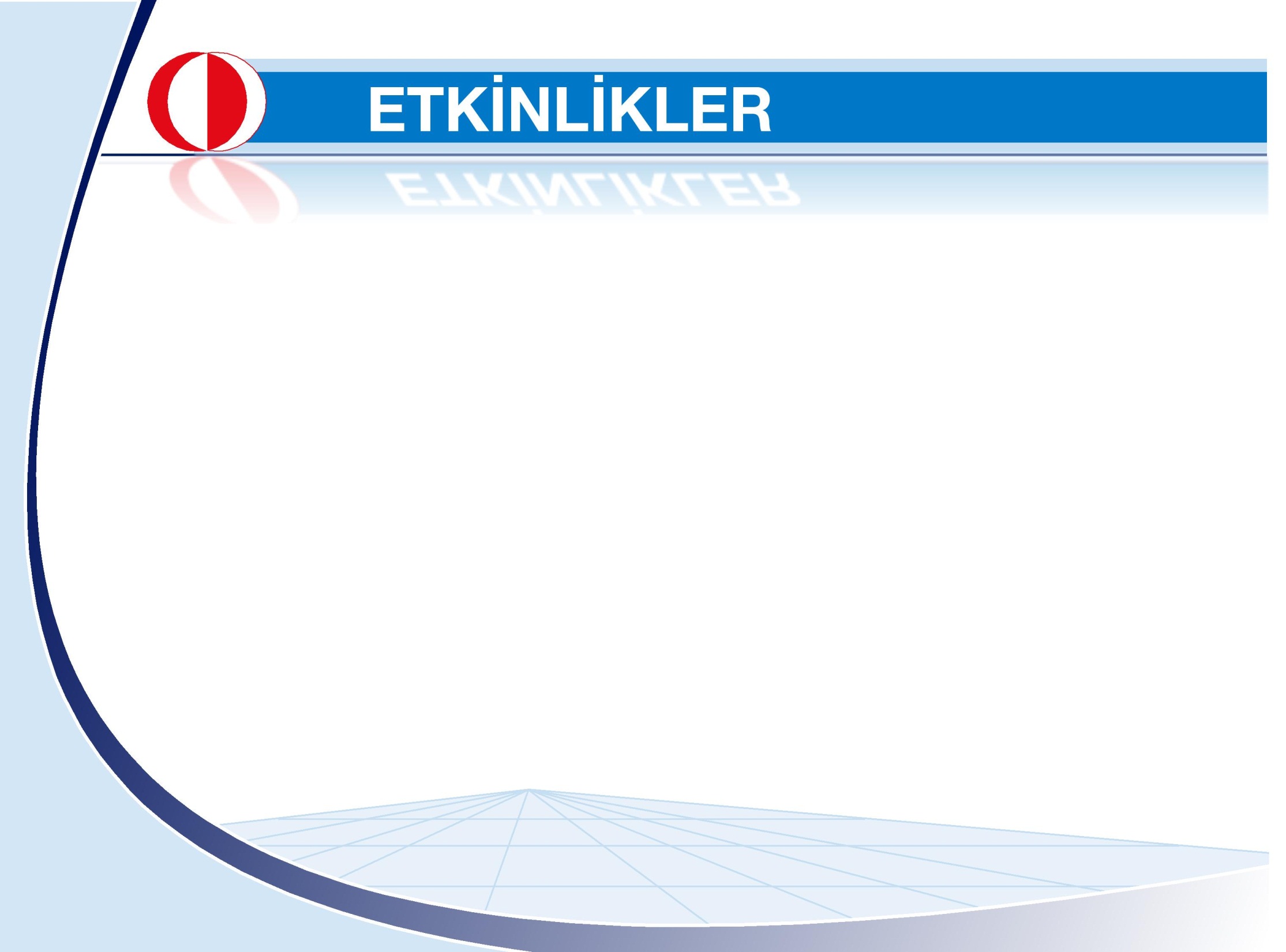 ETKİNLİKLER
«Eşitsizlikte Eğitim/Eşitsiz Eğitim» Semineri

Yabancı Diller Eğitimi Bölümü
          Nazlı SOMEL (Helmut Schmidt Üniversitesi)
            21 Kasım 2014
38
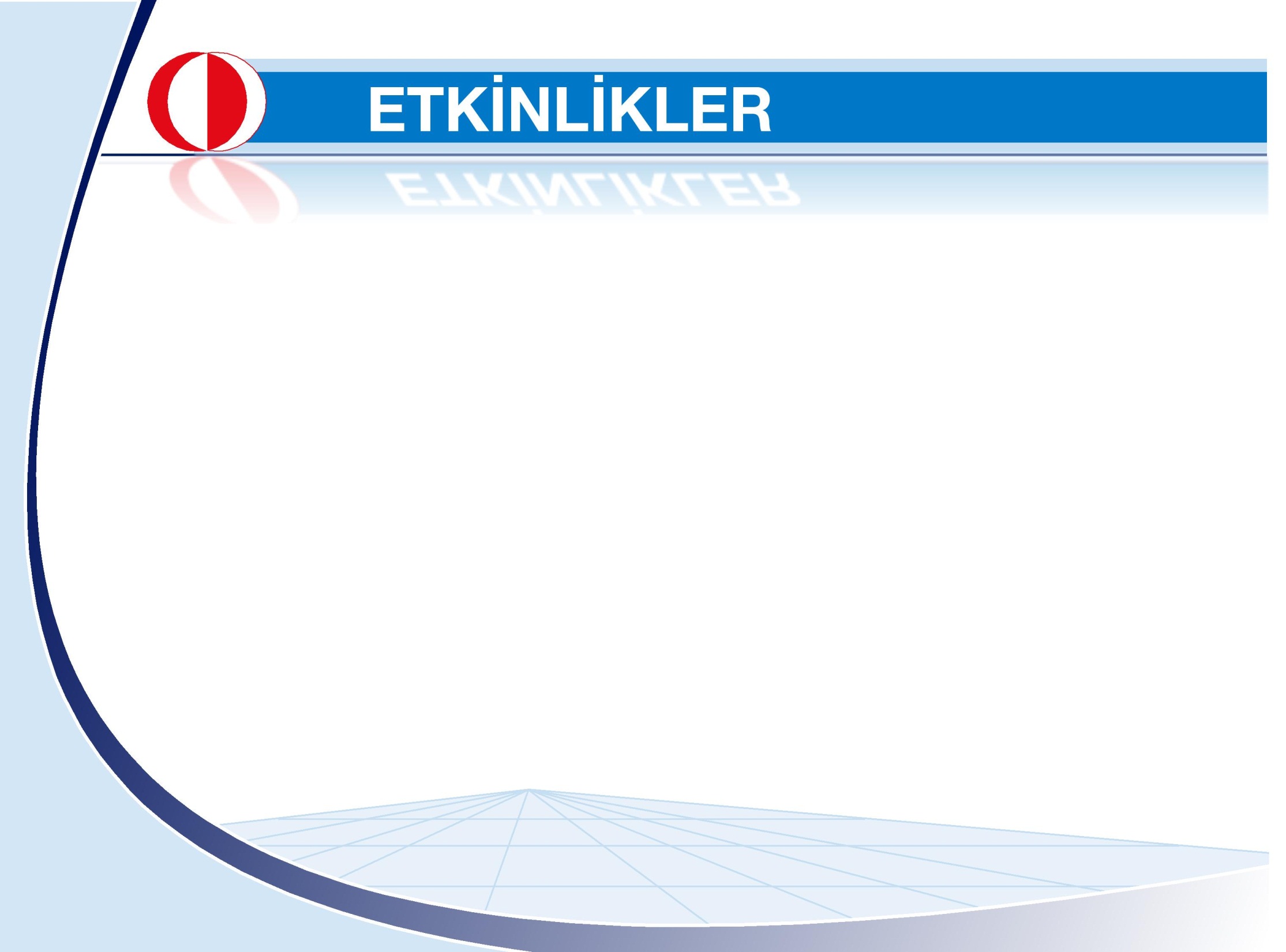 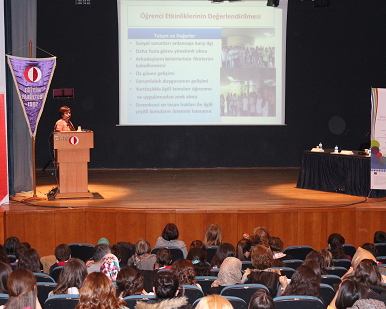 ETKİNLİKLER
Öğretmenler Günü:  «Öğrencileri Anlamak»
Panel: «Özel Öğrenciler ve Öğretmenler» 
Proje Sunumu: «Okuldan Topluma: 
Toplumsal Değişim Aktörü Olarak Çocuklar ve Öğrenciler» 

Eğitim Fakültesi
            24 Kasım 2014
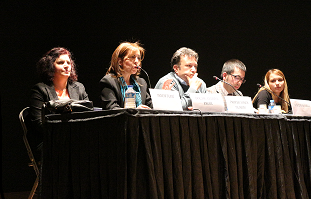 39
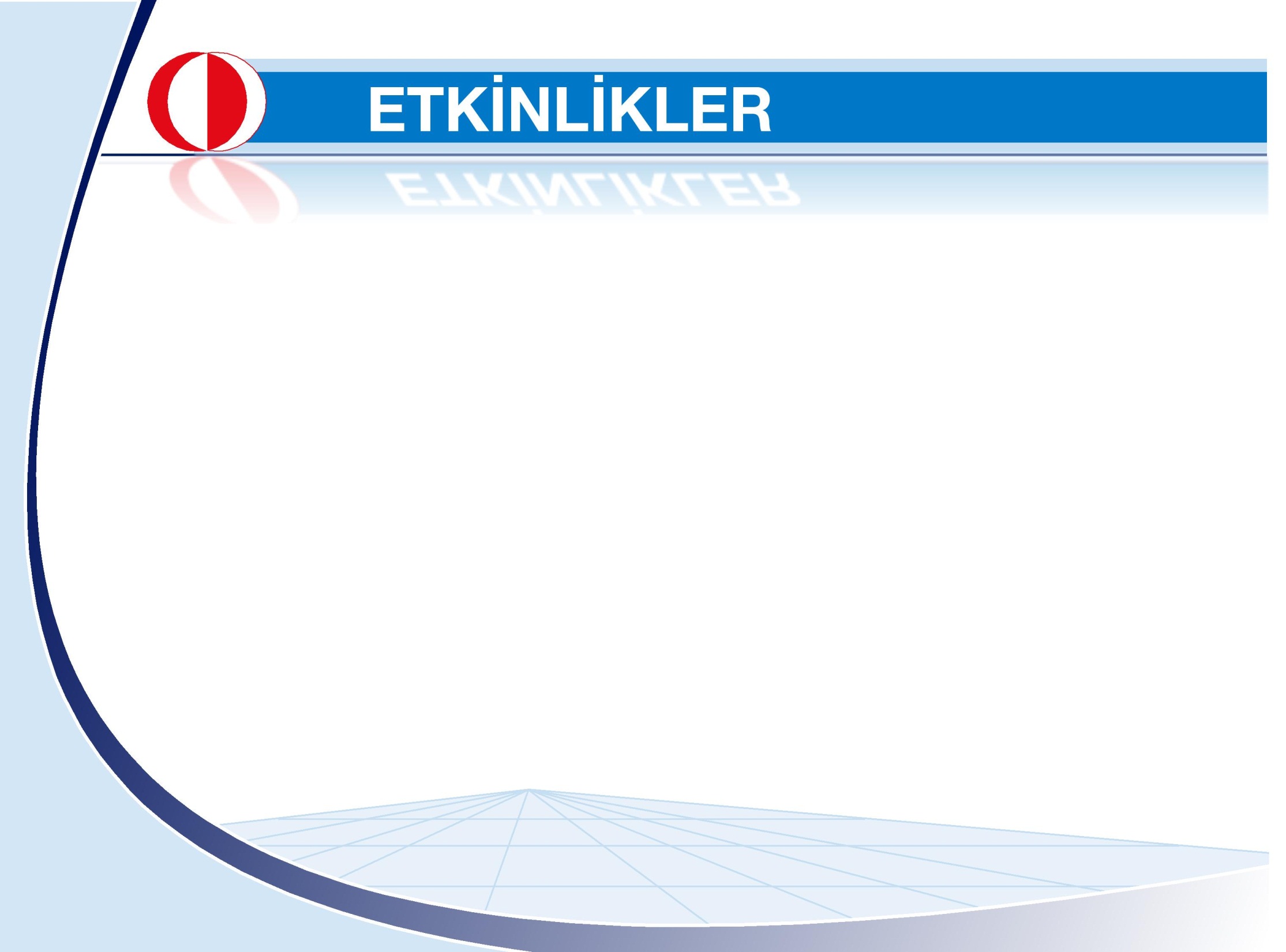 ETKİNLİKLER
«Fen, Teknoloji, Mühendislik ve Matematik (FeTeMM) Eğitimi Eşit Değildir STEM» Söyleşisi

İlköğretim Bölümü
          Doç.Dr. Sencer ÇORLU (İ.D.V Bilkent Üniversitesi)
            19 Aralık 2014
40
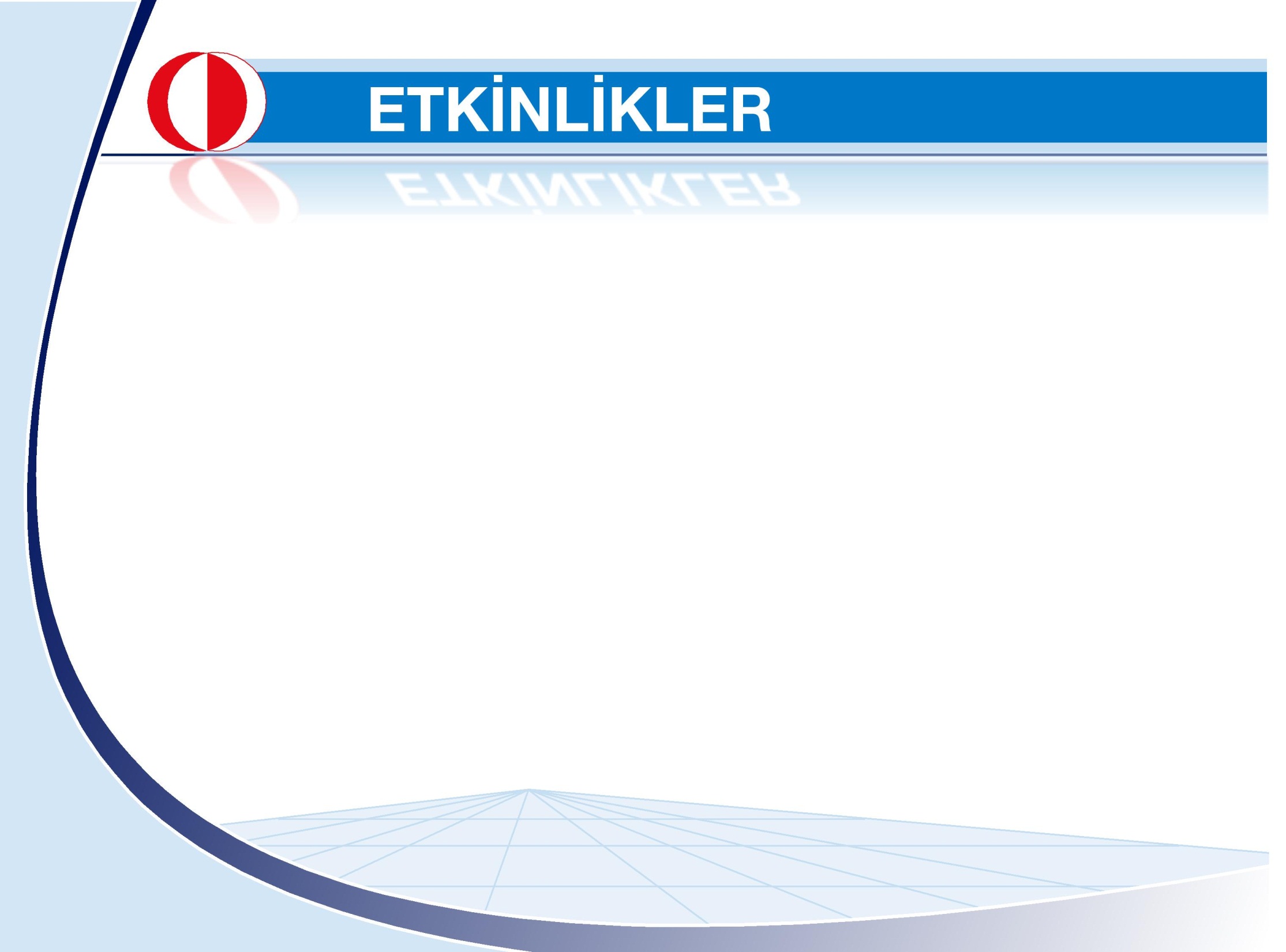 ETKİNLİKLER
İlköğretim Bölümü Okul Öncesi Eğitimi Programı öğrencileri tarafından yürütülen Engelsiz Dünya Projesi Kapsamında;
 «Teknolojinin Özel Eğitimdeki Yeri»  Semineri

Prof. Dr. Kürşat ÇAĞILTAY (Bilgisayar ve Öğretim Teknolojileri Eğitimi Bölümü)
            23 Aralık 2014
41
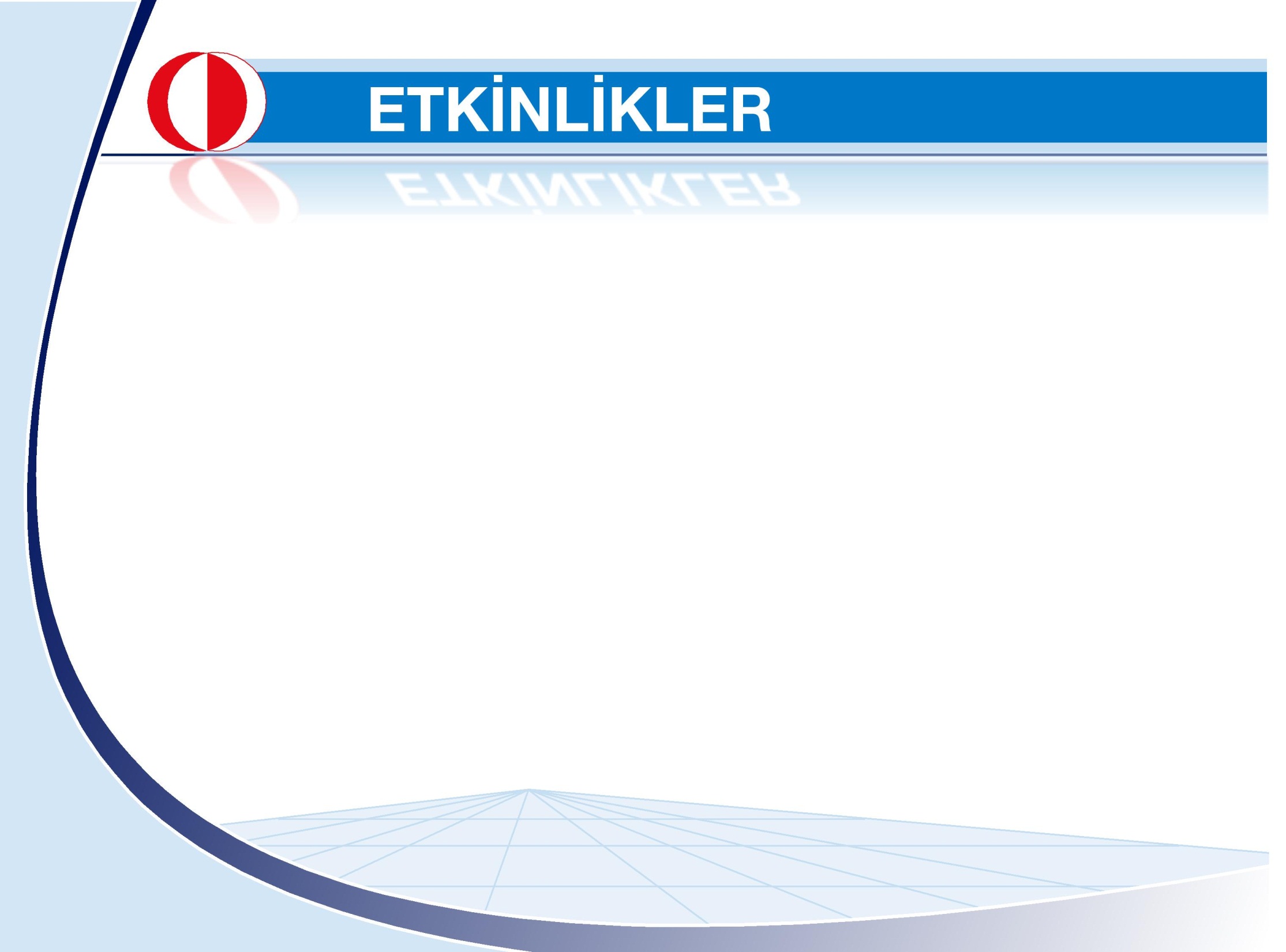 ETKİNLİKLER
«Toplum Liderleri Geliyor» Eğitim Programı

Fakültemiz ve Çankaya-Oran Rotary Kulüpleri İşbirliği ile
            Kasım-Aralık 2014
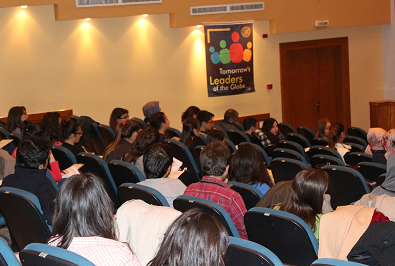 42
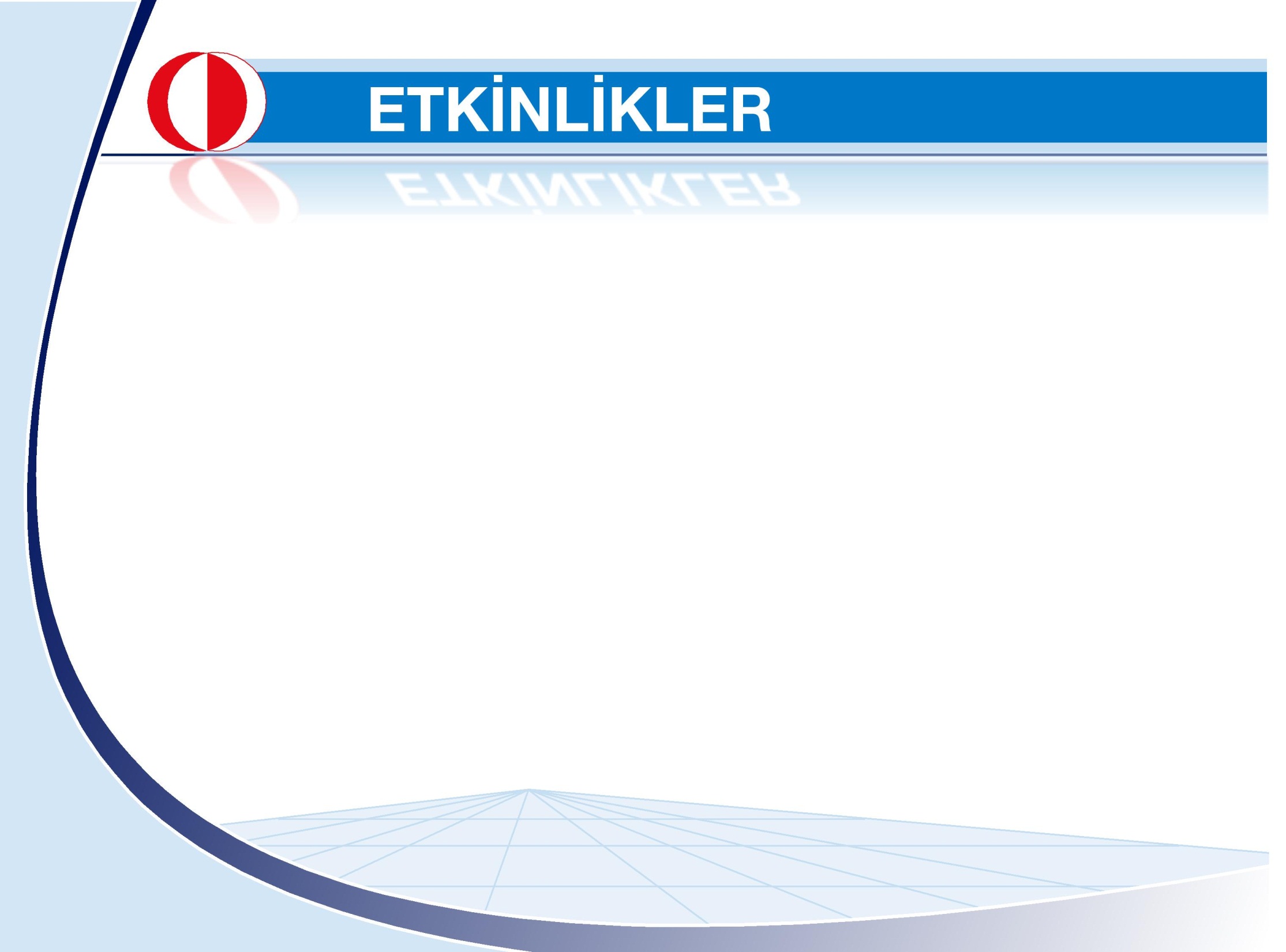 ETKİNLİKLER
Yılbaşı Partisi

Eğitim Fakültesi
            26 Aralık 2014
43
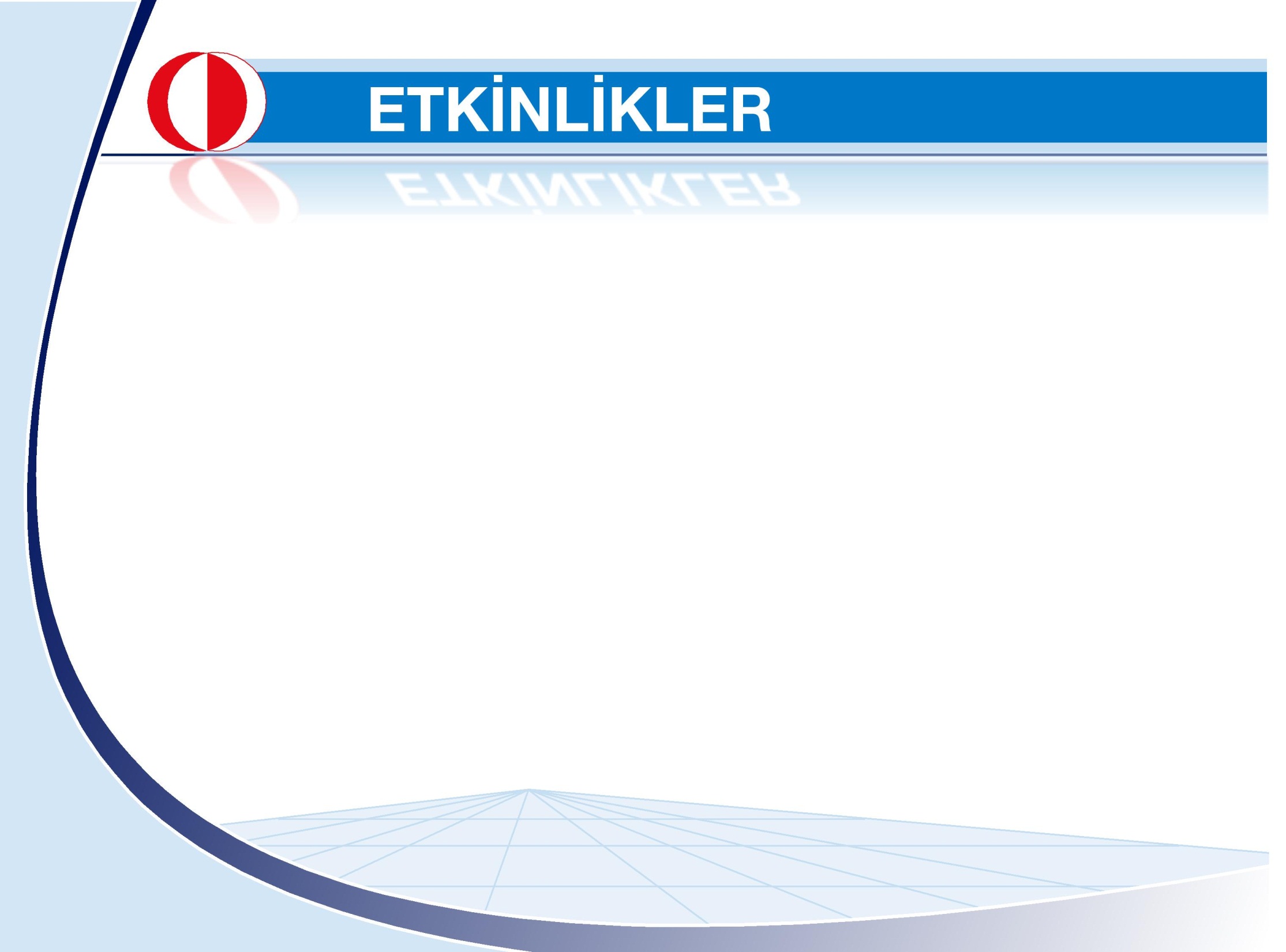 ETKİNLİKLER
«Beden Eğitimi ve Spor Öğretiminde Yeni ve Yaratıcı Yaklaşımlar»  Sempozyumu
  
Beden Eğitimi ve Spor Bölümü
           26-27 Ocak  2015
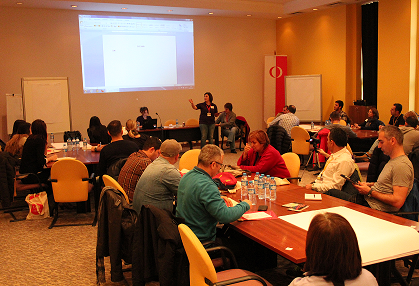 44
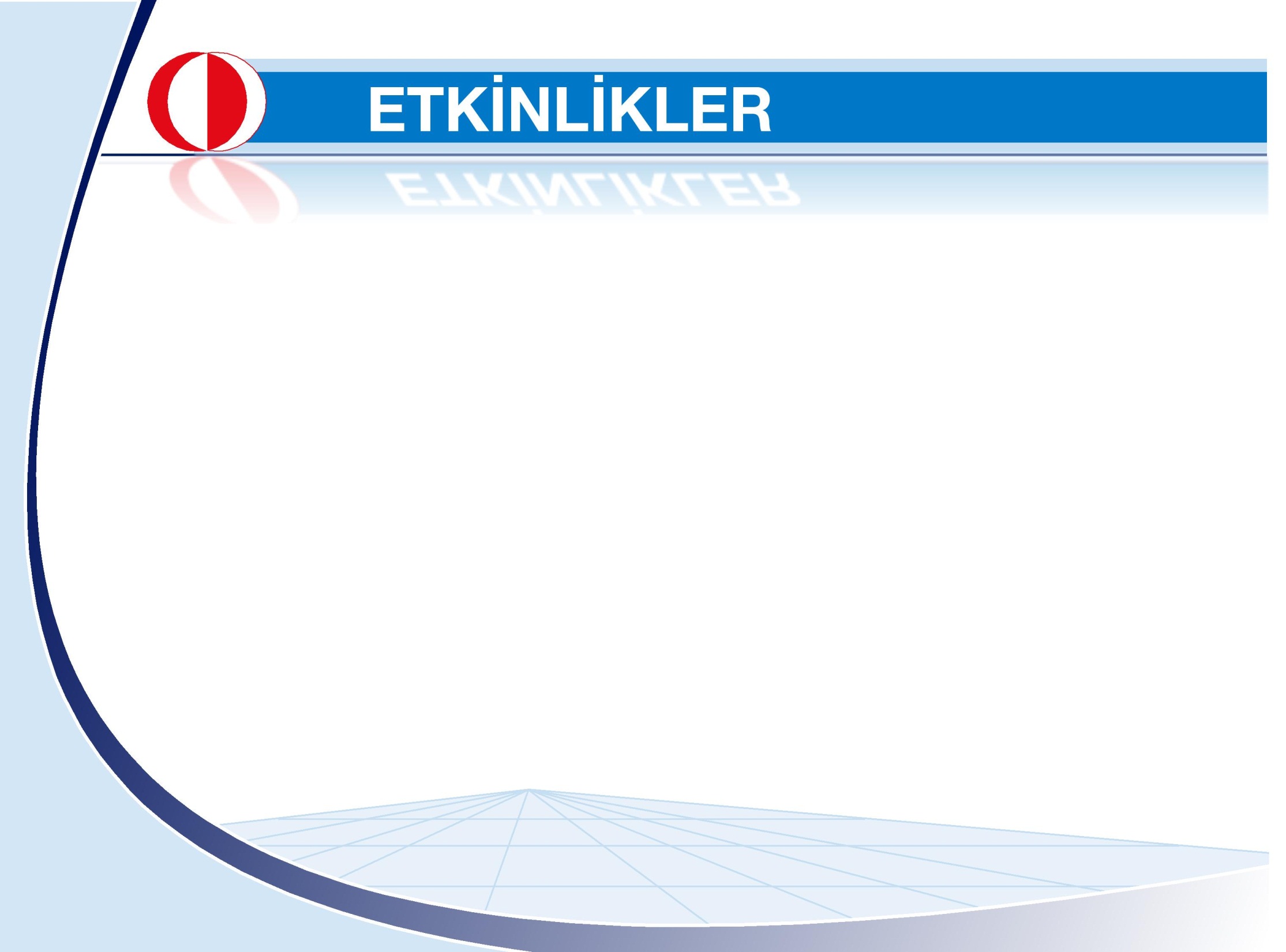 ETKİNLİKLER
«Genç Mucitler Geleceği Tasarlıyor: Fen, Teknoloji, Mühendislik ve Matematik Eğitimleri» Etkinliği

Y. Doç. Dr. Evrim BARAN (Eğitim Bilimleri Bölümü)
          7, 8, 14, 15, 21 Mart 2015
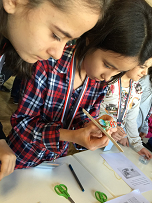 45
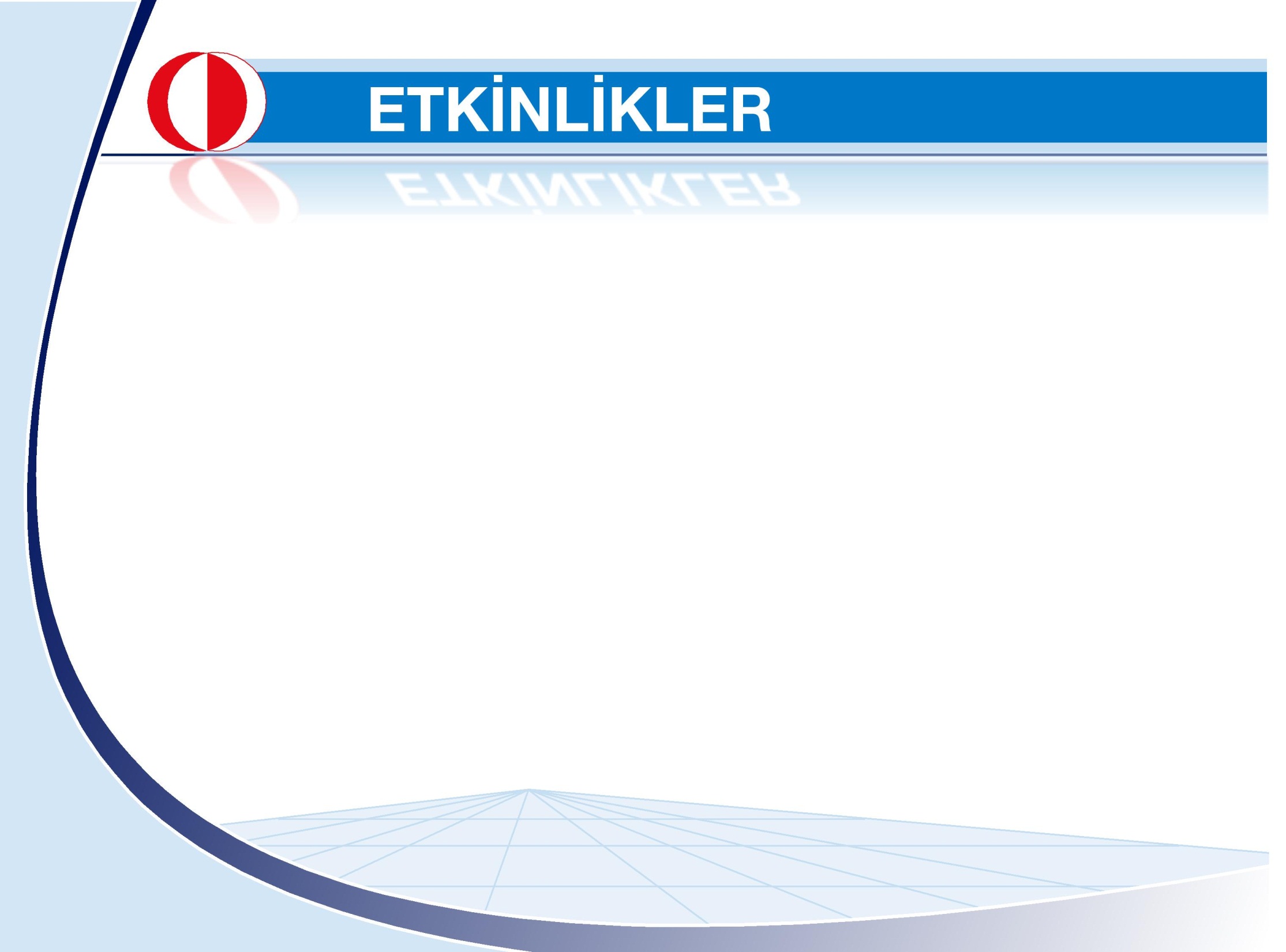 ETKİNLİKLER
«Horizon 2020»  kapsamında eğitimle ilgili alanlardaki fırsatlar ve destekler hakkında Fakültemiz mensuplarına bilgilendirme amaçlı seminer
   
Eğitim Fakültesi 
          Sonay AYDIN (TÜBİTAK H2020 Ulusal Koordinasyon Ofisi Uzmanı) 
            26 Mart 2015
46
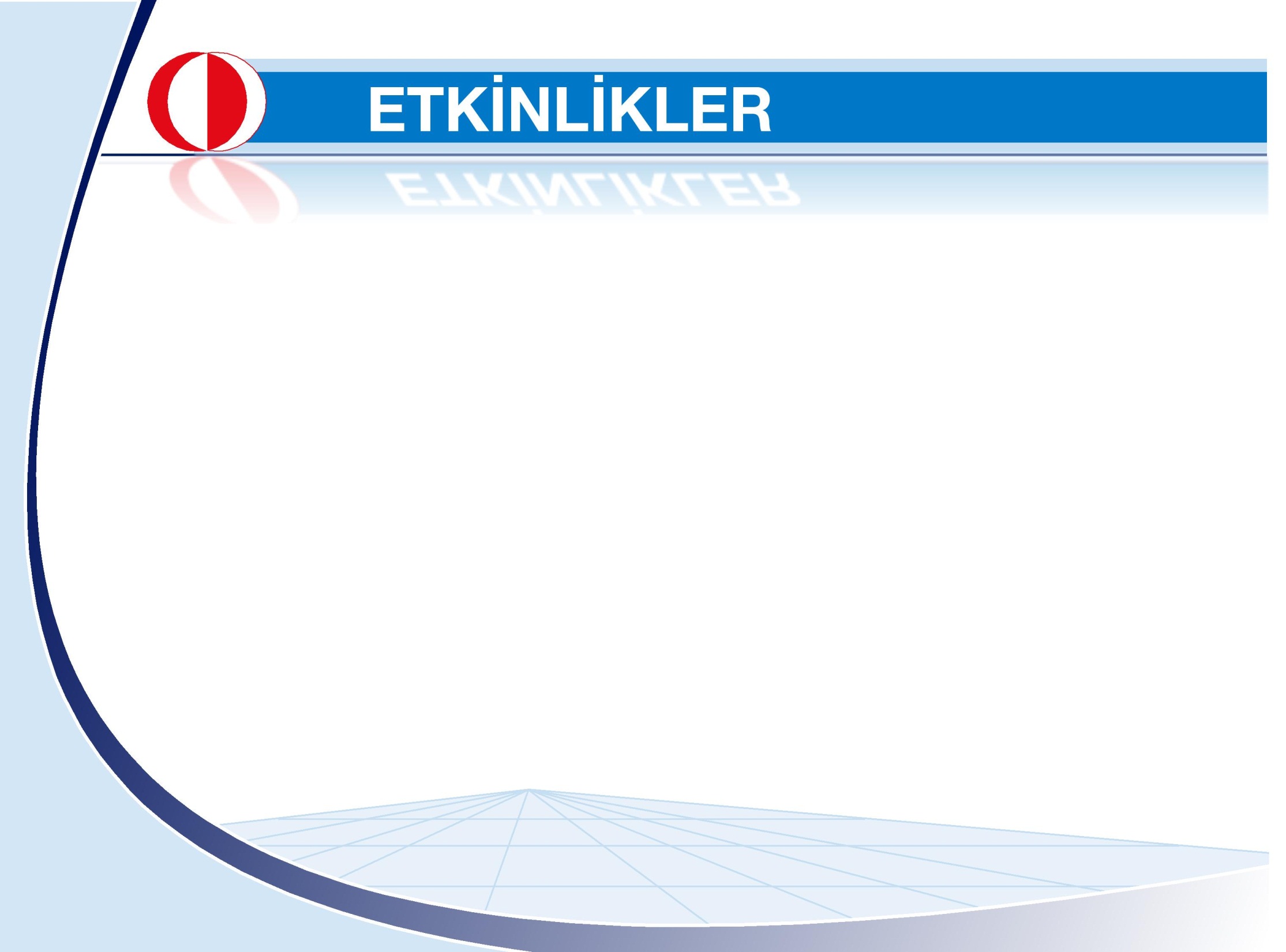 ETKİNLİKLER
«22nd  METU British Novelists Conference: Zadie Smith and Her Work»

Yabancı Diller Eğitimi Bölümü
             26-27 Mart  2015
47
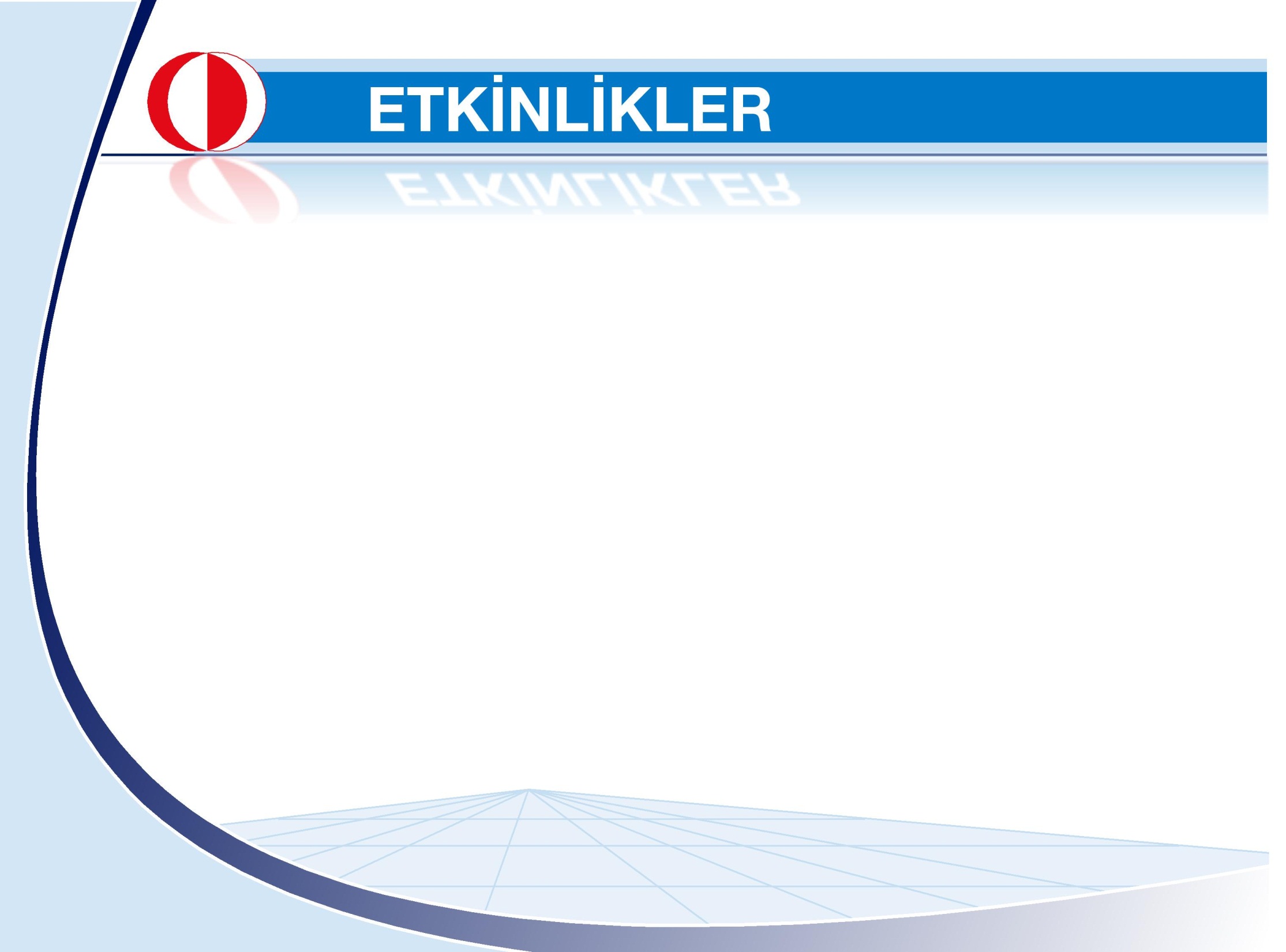 ETKİNLİKLER
«Eğitimdeki Neoliberal Tahribat» Semineri

Yabancı Diller Eğitimi Bölümü
           Prof. Dr. Dave HILL (Anglia Ruskin Üniversitesi)
             3 Nisan 2015
48
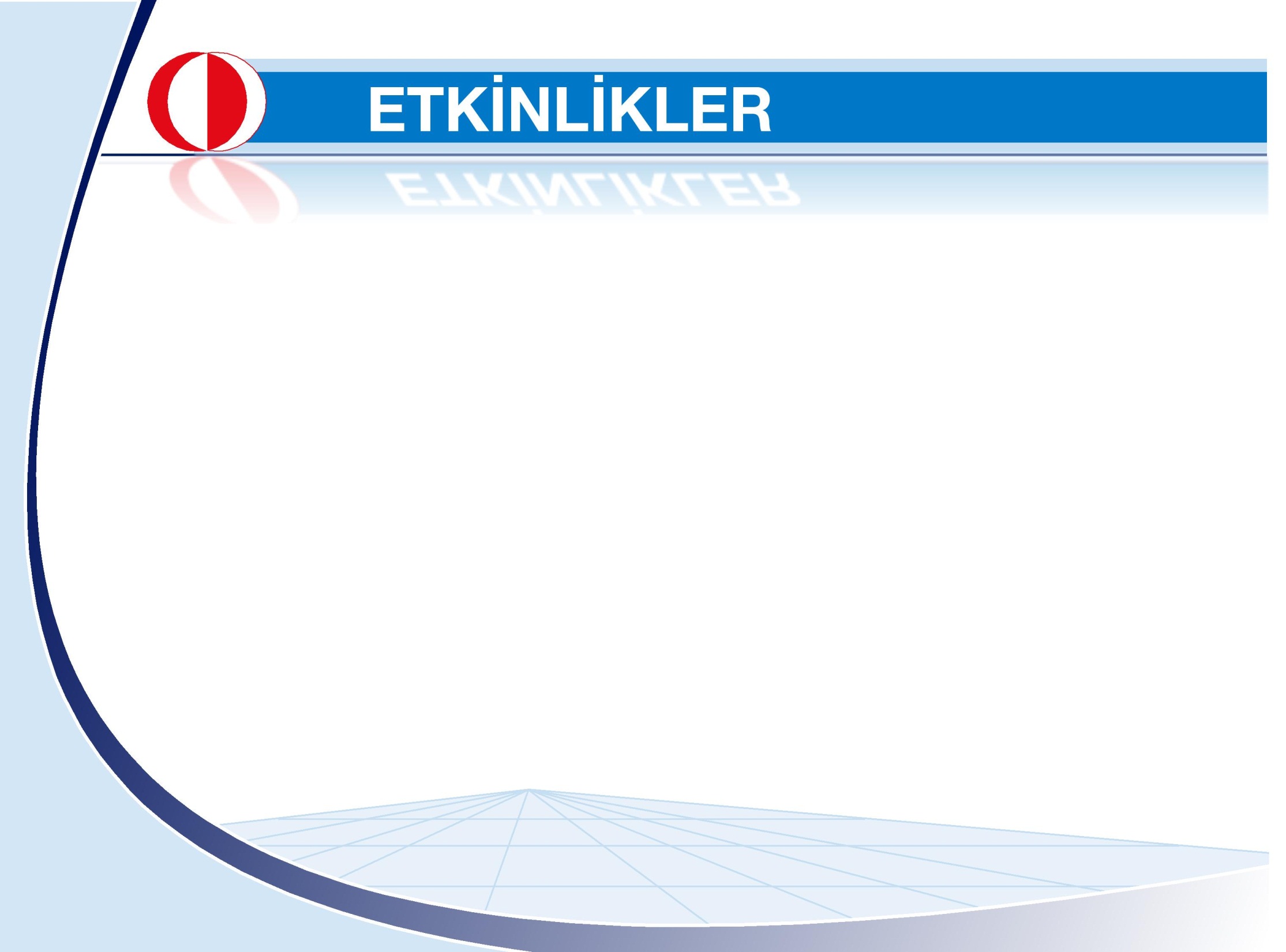 ETKİNLİKLER
«Köy Enstitülerinin 75. Yılında Kültür ve Eğitimimiz» Paneli

Fakültemiz ve Yeni Kuşak Köy Enstitüleri Derneği İşbirliği ile
            15 Nisan 2015
49
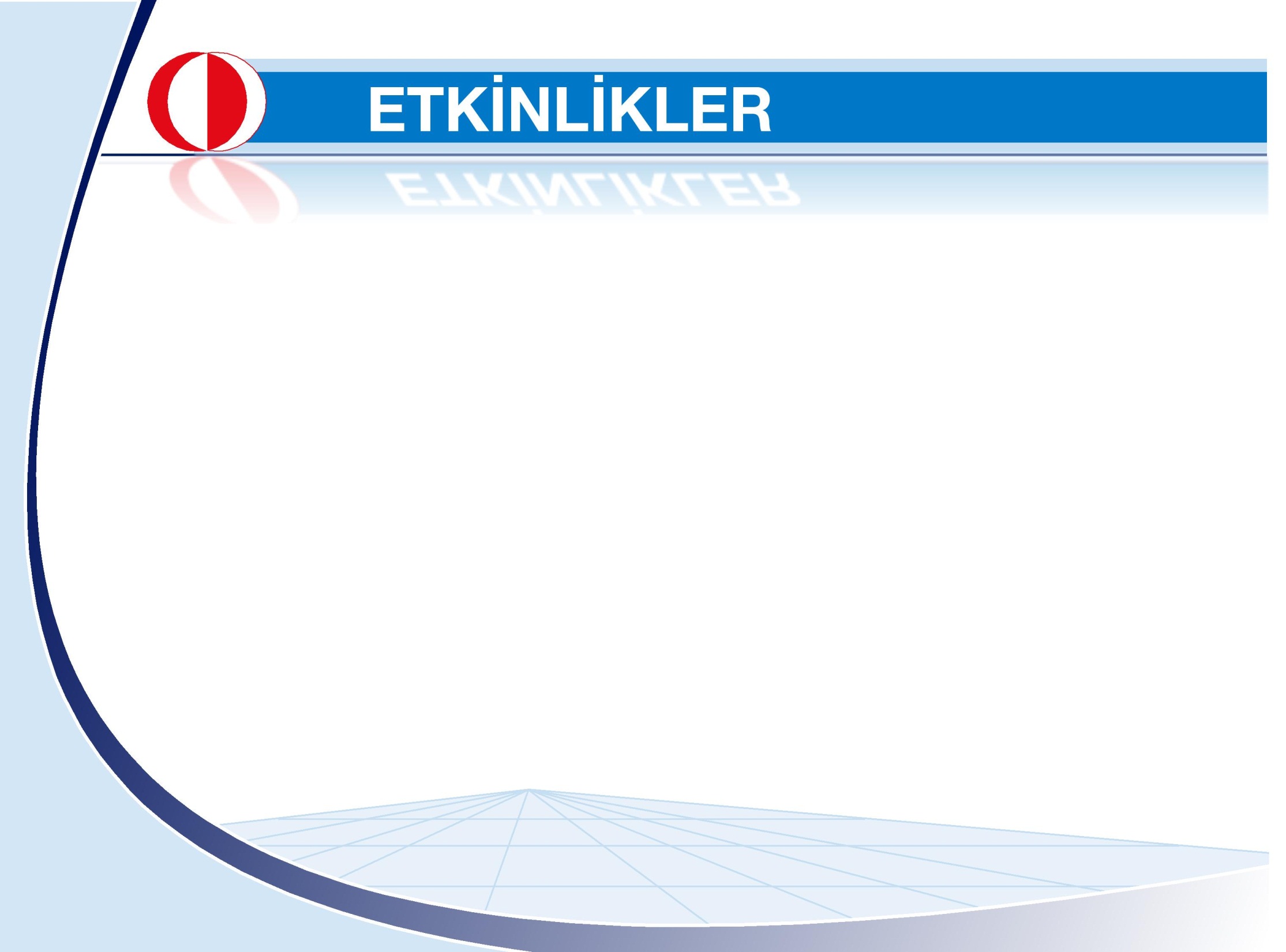 ETKİNLİKLER
«A Synthesis of Virtual Manipulatives Research for Mathematics Learning»  Semineri
   
İlköğretim ve Ortaöğretim Bölümlerinde misafir olarak bulunan
          Prof. Dr. Patricia MOYER-PACKENHAM (Utah State University)
            8 Mayıs  2015
50
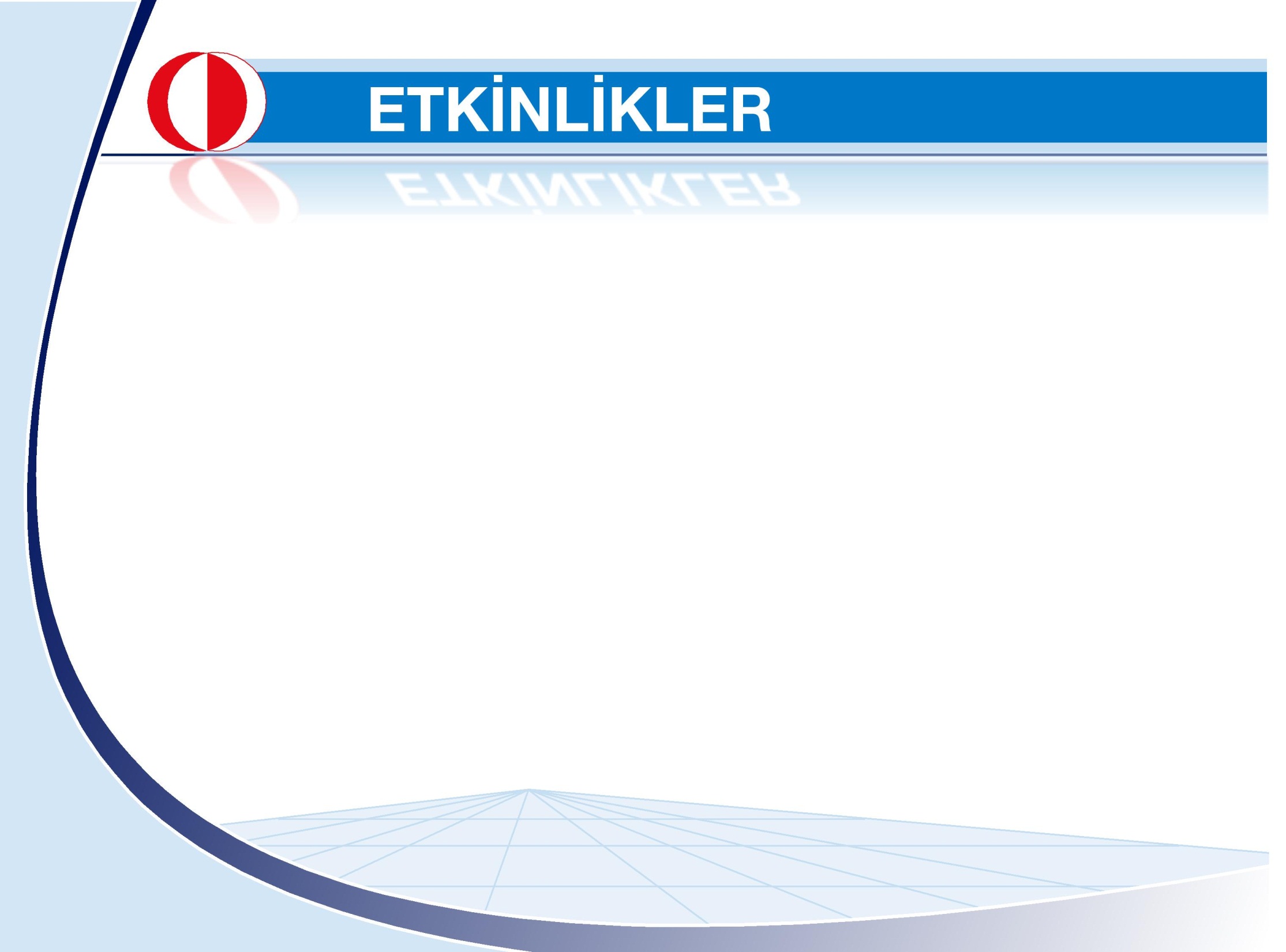 ETKİNLİKLER
Eymir Gölü Gezisi

Beden Eğitimi ve Spor Bölümü
            13 Mayıs 2015
51
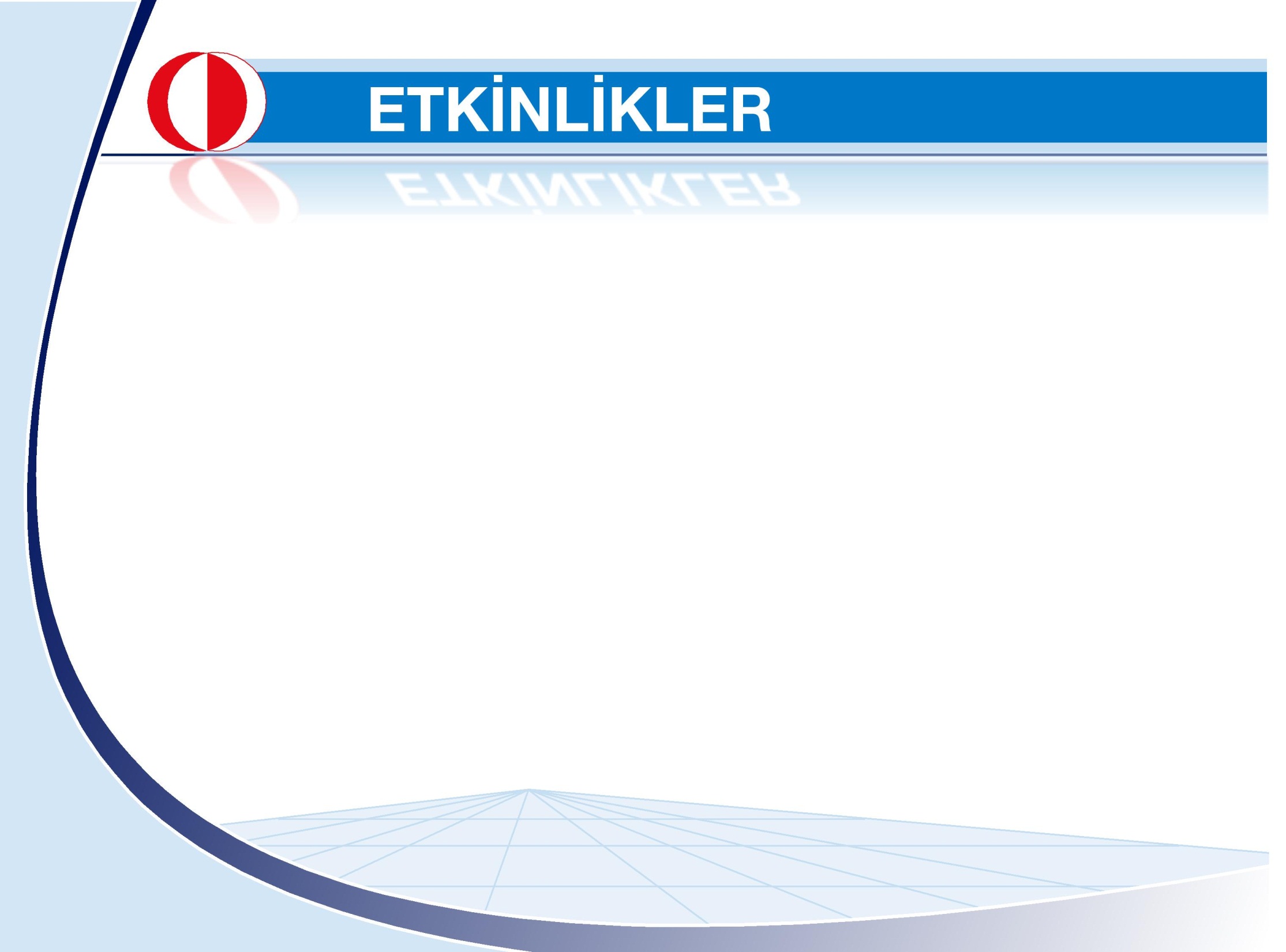 ETKİNLİKLER
«Eğitimde Paradigmatik Dönüşümler: Dinsel, Kitlesel, Esnek Eğitim Anlayışları Üzerine Felsefi Çözümlemeler» Semineri

Onur Remzi KUKURT (Ankara Üniversitesi)
             13 Mayıs 2015
52
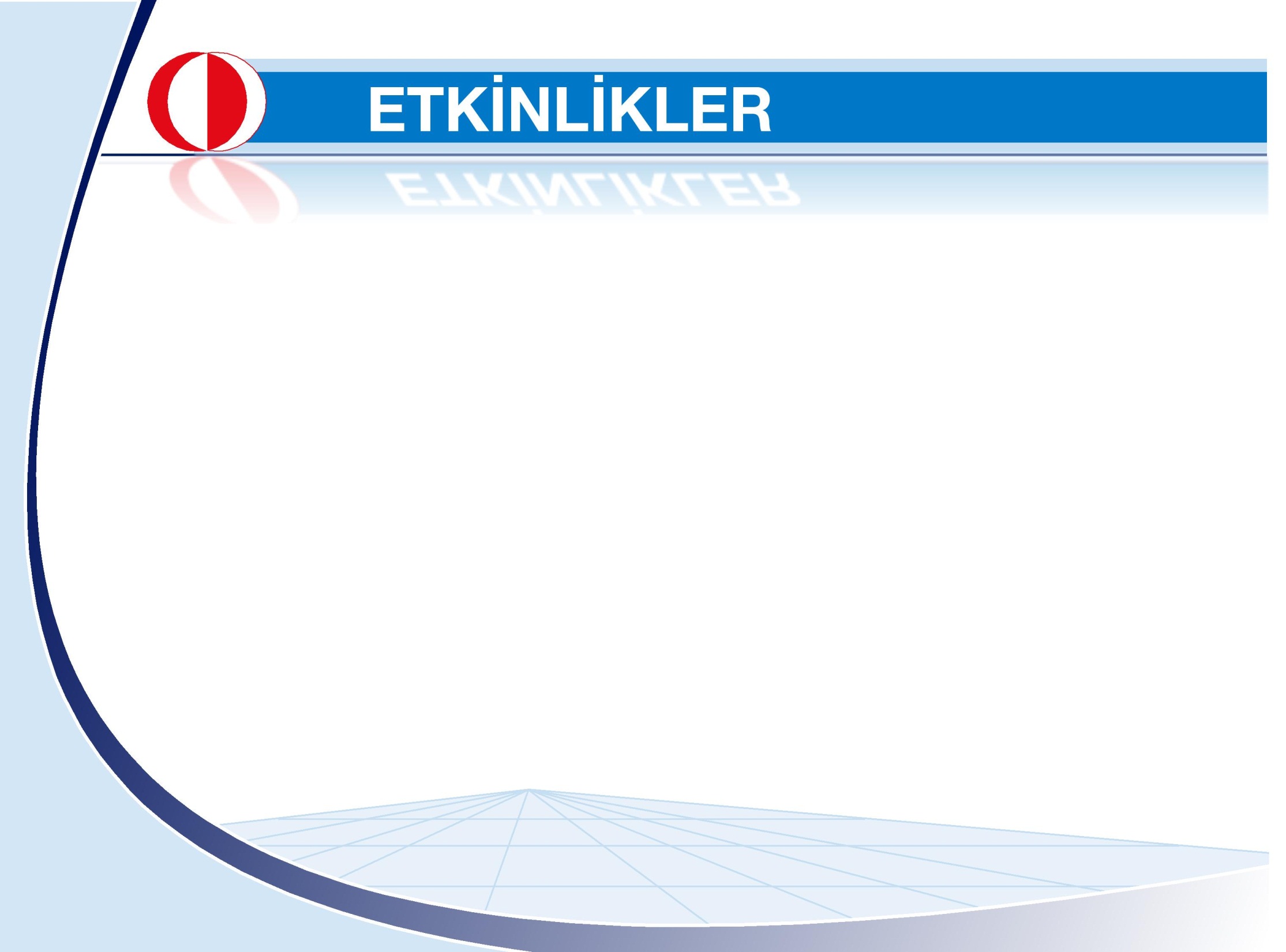 ETKİNLİKLER
«STEM Education in the US  and at NC State  University» Semineri
   
Üniversitemizde  misafir olarak bulunan
          Doç. Dr. Tiffany BARNES (North Caroline State University)
             14 Mayıs  2015
53
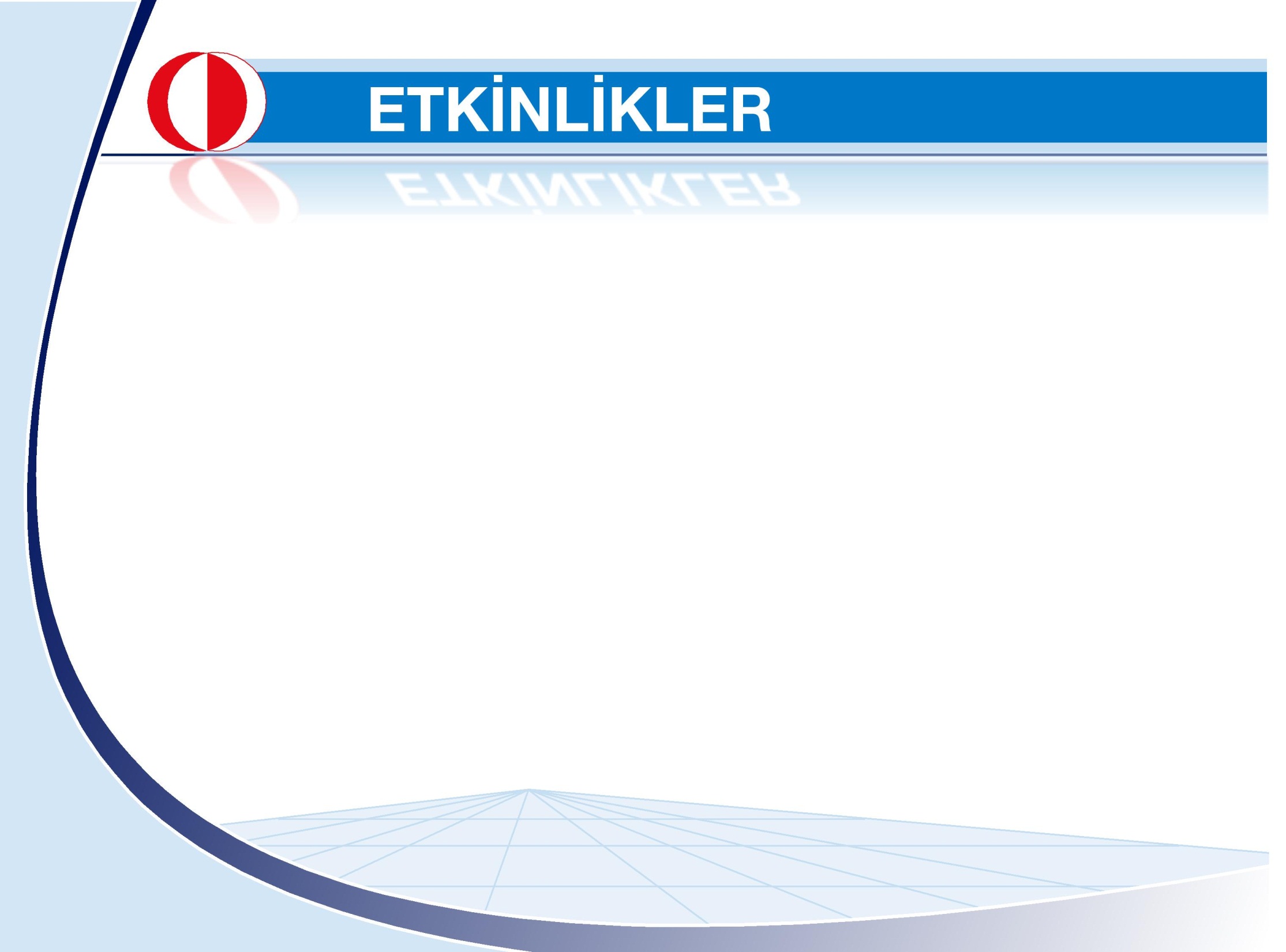 ETKİNLİKLER
Makarna Günü

Eğitim Fakültesi
            20 Mayıs 2015
54
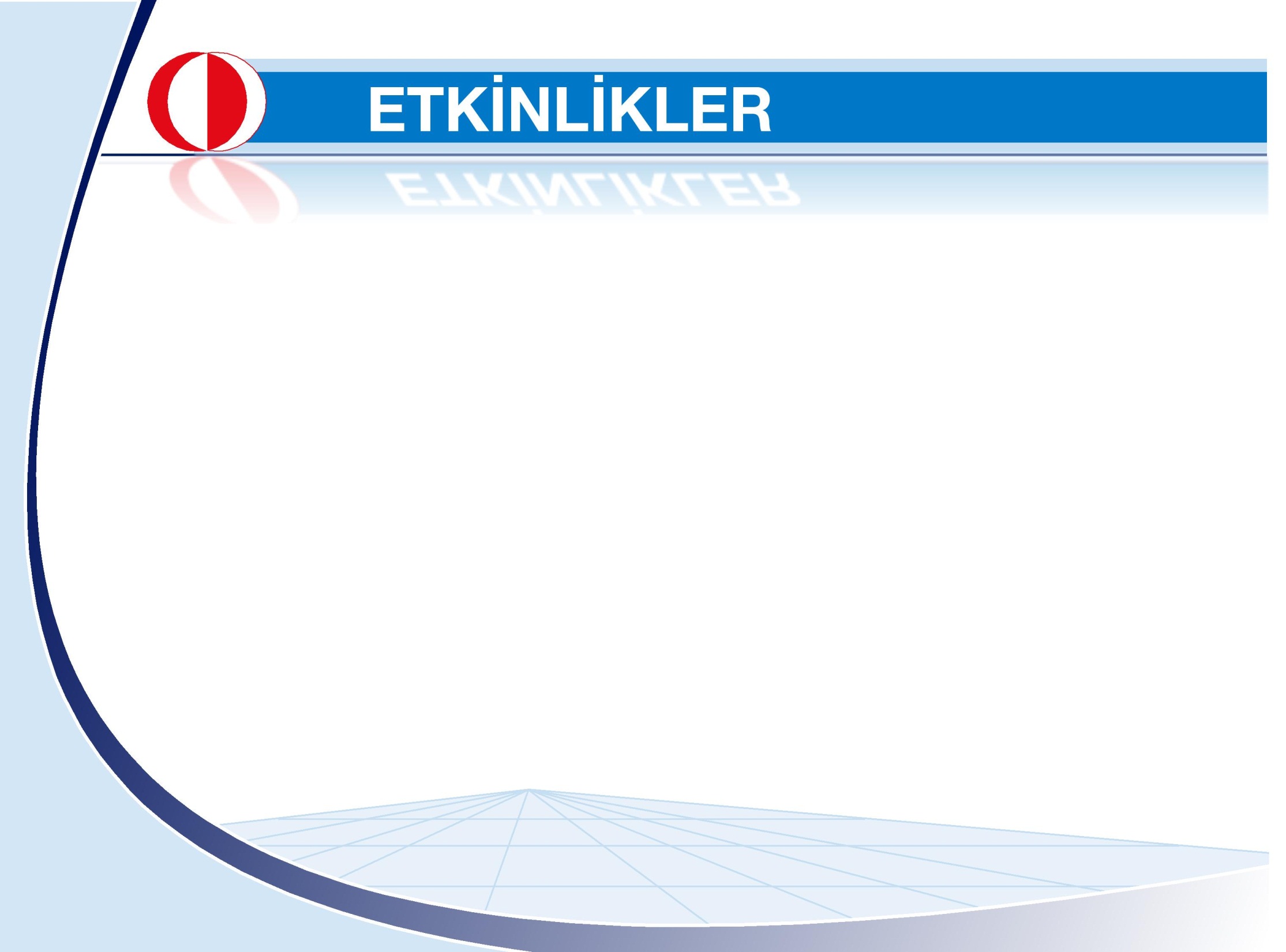 ETKİNLİKLER
«Research and Publication: Conceptual and Methodological Issues from theCo-Editor of the Journal of Research in Science Teaching» Semineri

Eğitim Fakültesi
          Prof. Dr. Dana L. ZEIDLER (University of 
          South Florida )
            27 Mayıs 2015
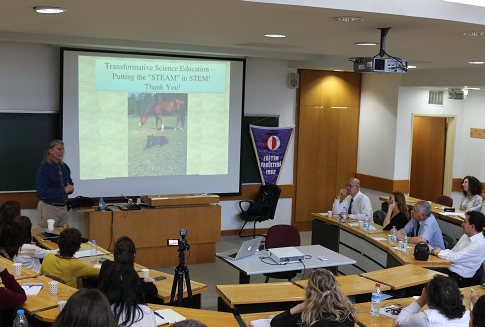 55
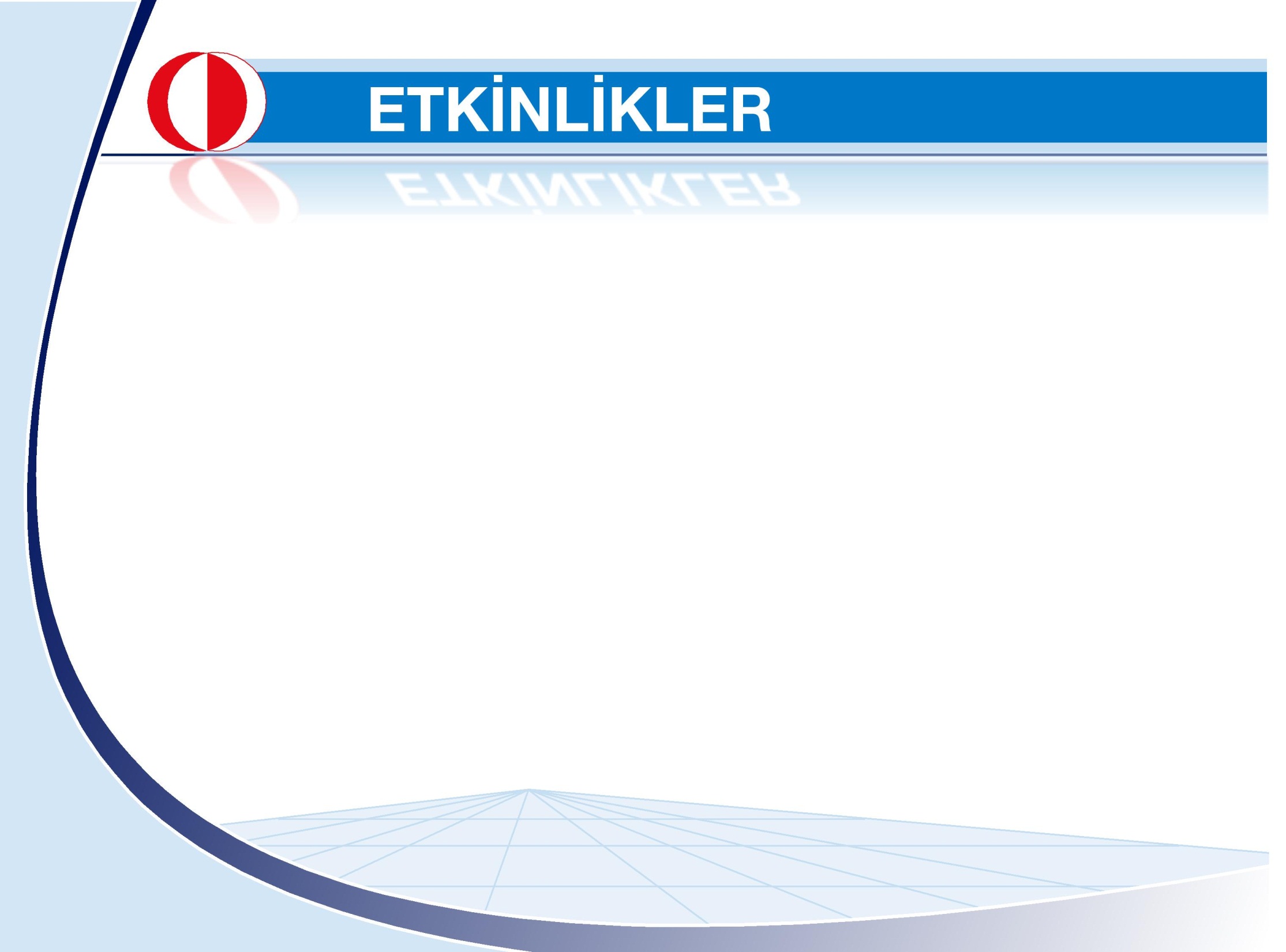 ETKİNLİKLER
«Science, Technology, Engineering and Mathematics (STEM) Education: Accessibility of Science, Mathematics and Technology Resources in Higher Education for Pre-College Students» Etkinliği

Eğitim Fakültesi
          28 Mayıs 2015
      «A Sociocultural Perspective of STEM Education: Avoiding the Faustain Bargain?»
         Prof. Dr. Dana L. ZEIDLER (University of South Florida )
«Young Inventors Designing the Future: The Design and Implementaton of a STEM Training at METU»           Y.Doç.Dr. Evrim BARAN
56
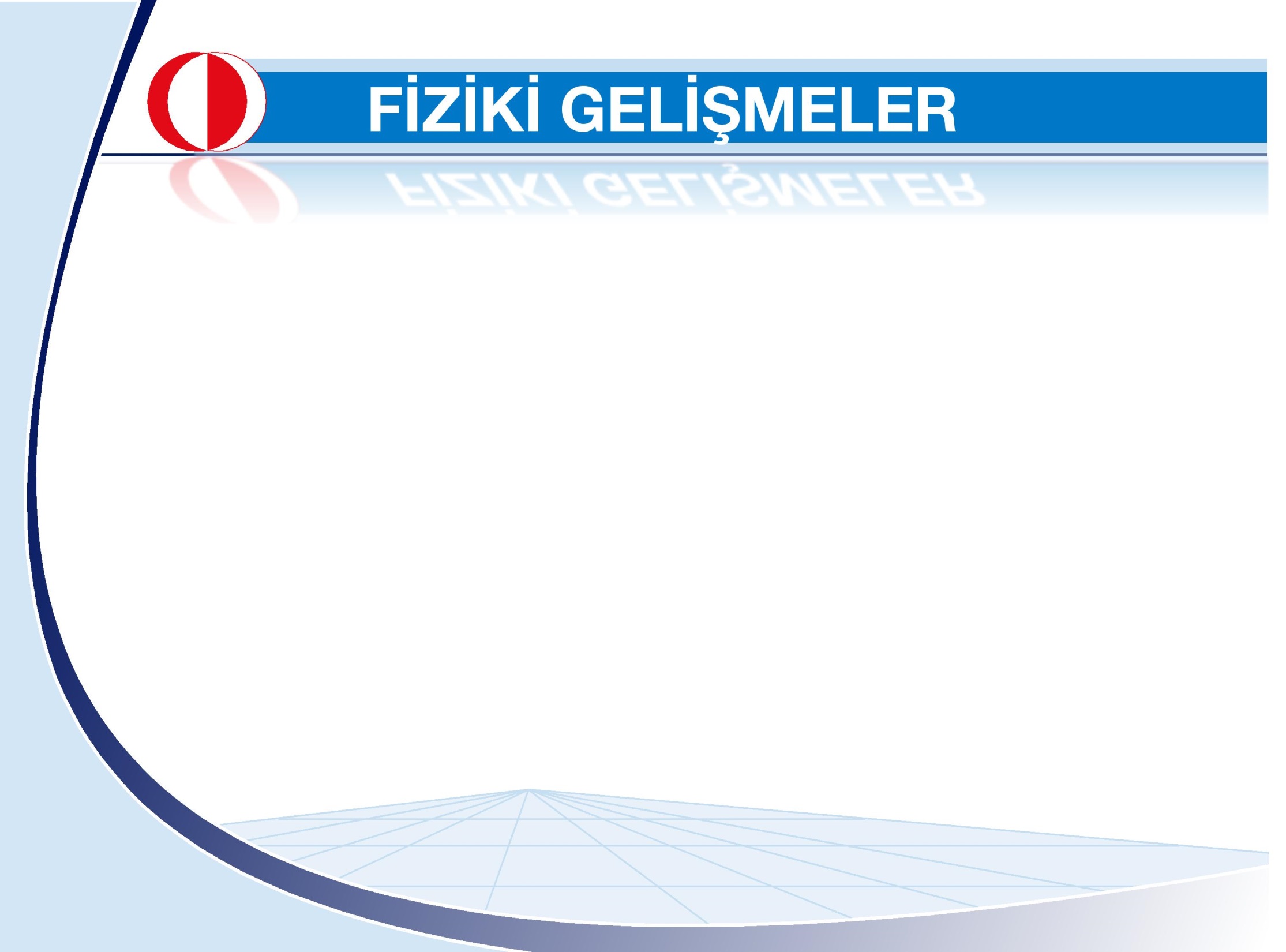 YAYIN İSTATİSTİKLERİ
A tipi yurtdışı makale: 47 SSCI + AHCIB ve C tipi yurtdışı makale: 25(Mükerrer yayınlar çıktıktan sonra, araştırma görevlilerinin yayınları dahil)

Yurtdışı kitapta bölüm: 4
Yurtdışı konferans sunumu: 131 (Mükerrer sunumlar dahil)
57
57
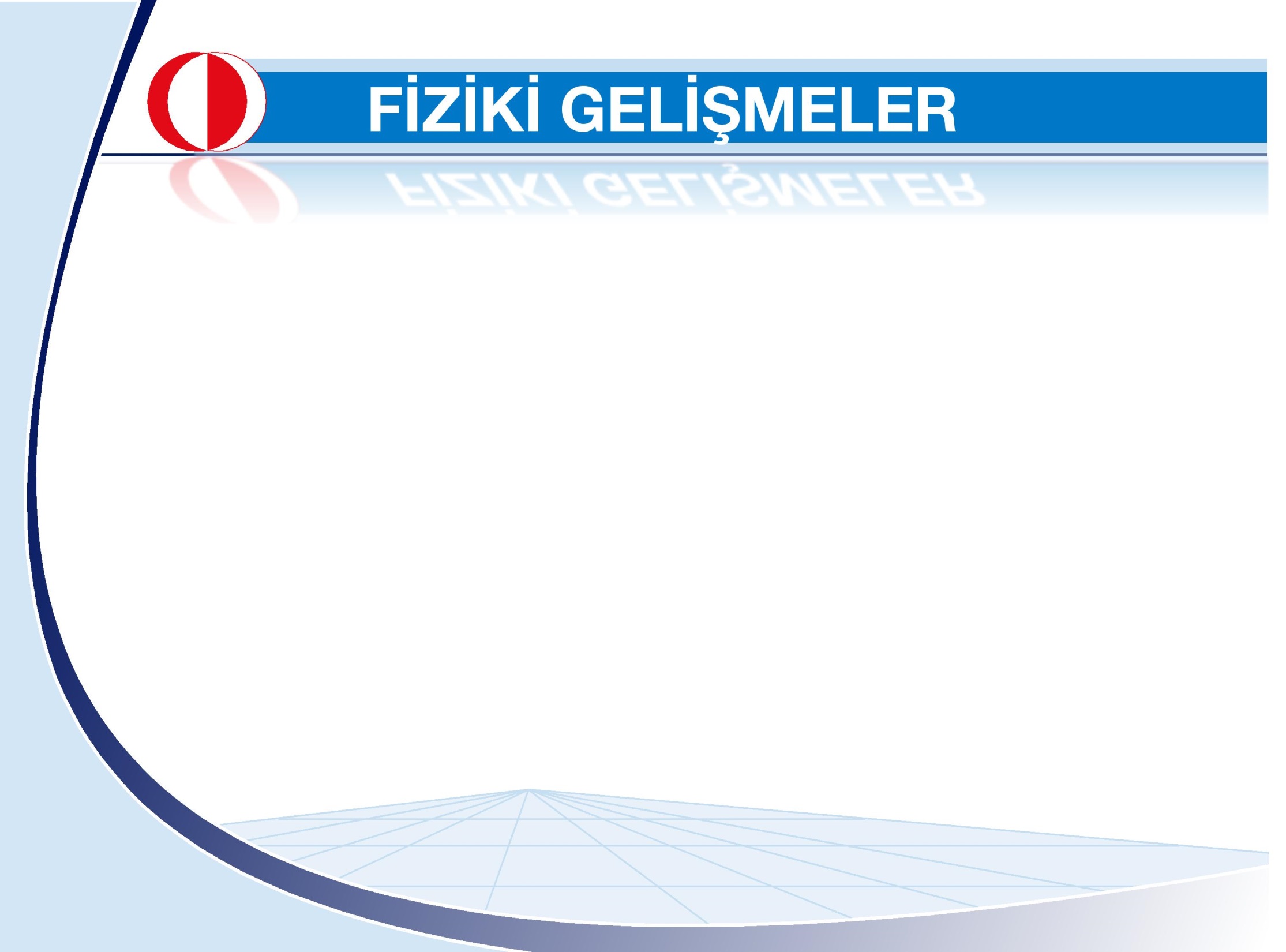 PROJELER
58
58
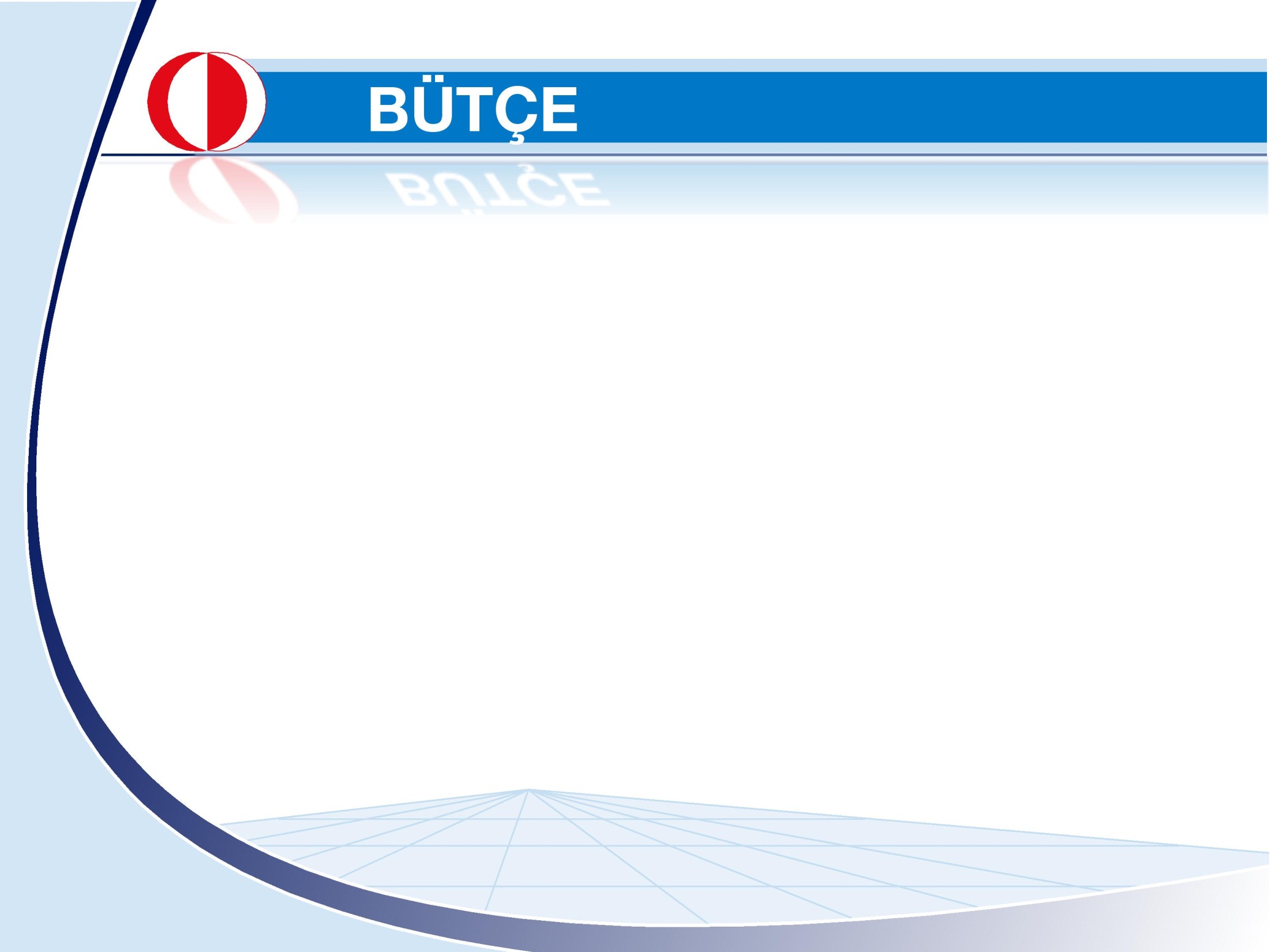 MALİ TABLO 2014 – 03.2 - 03.7 – 06.1 TERTİPLERİ
59
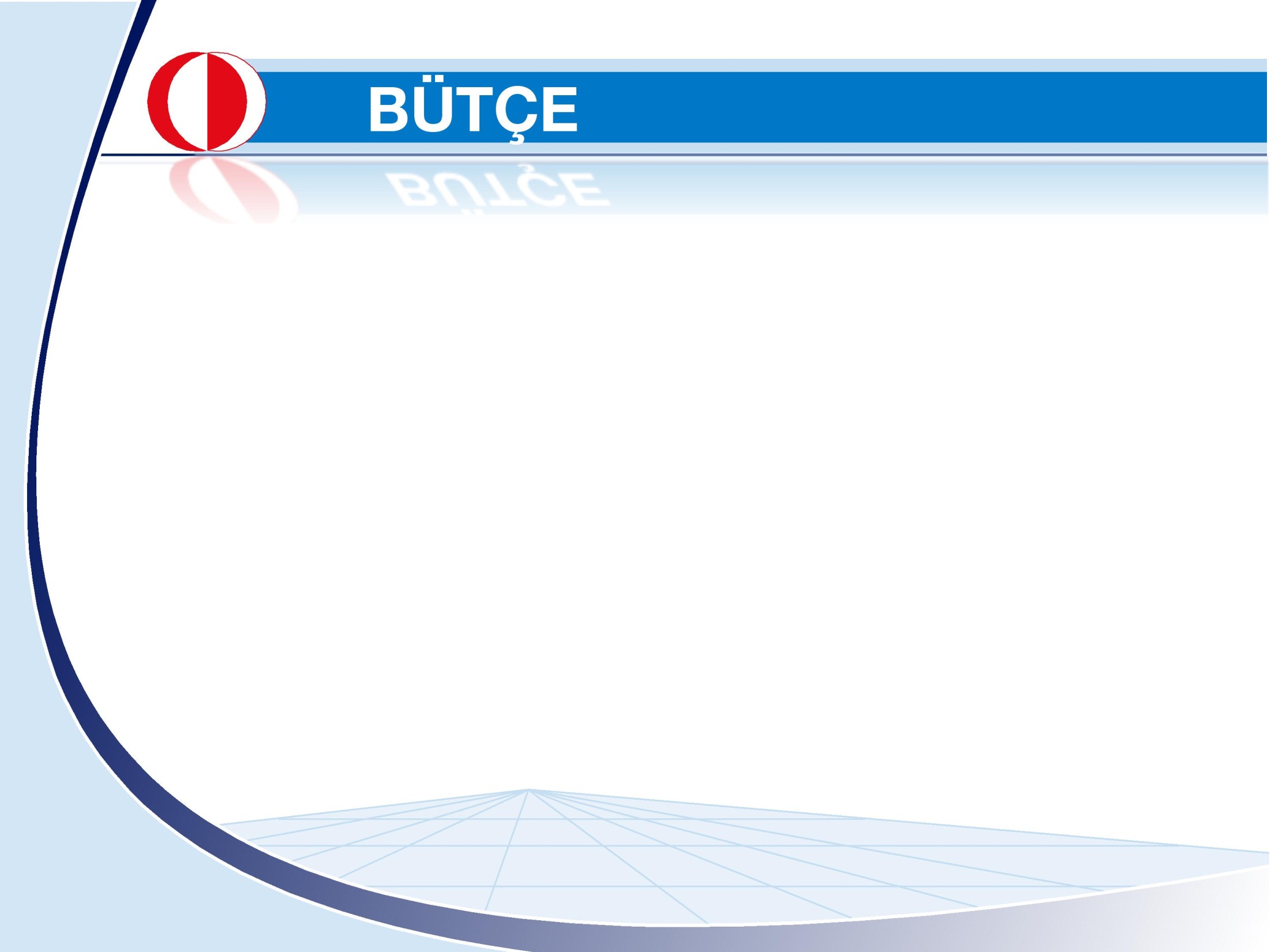 Yolluk  Görevlendirmeleri
60
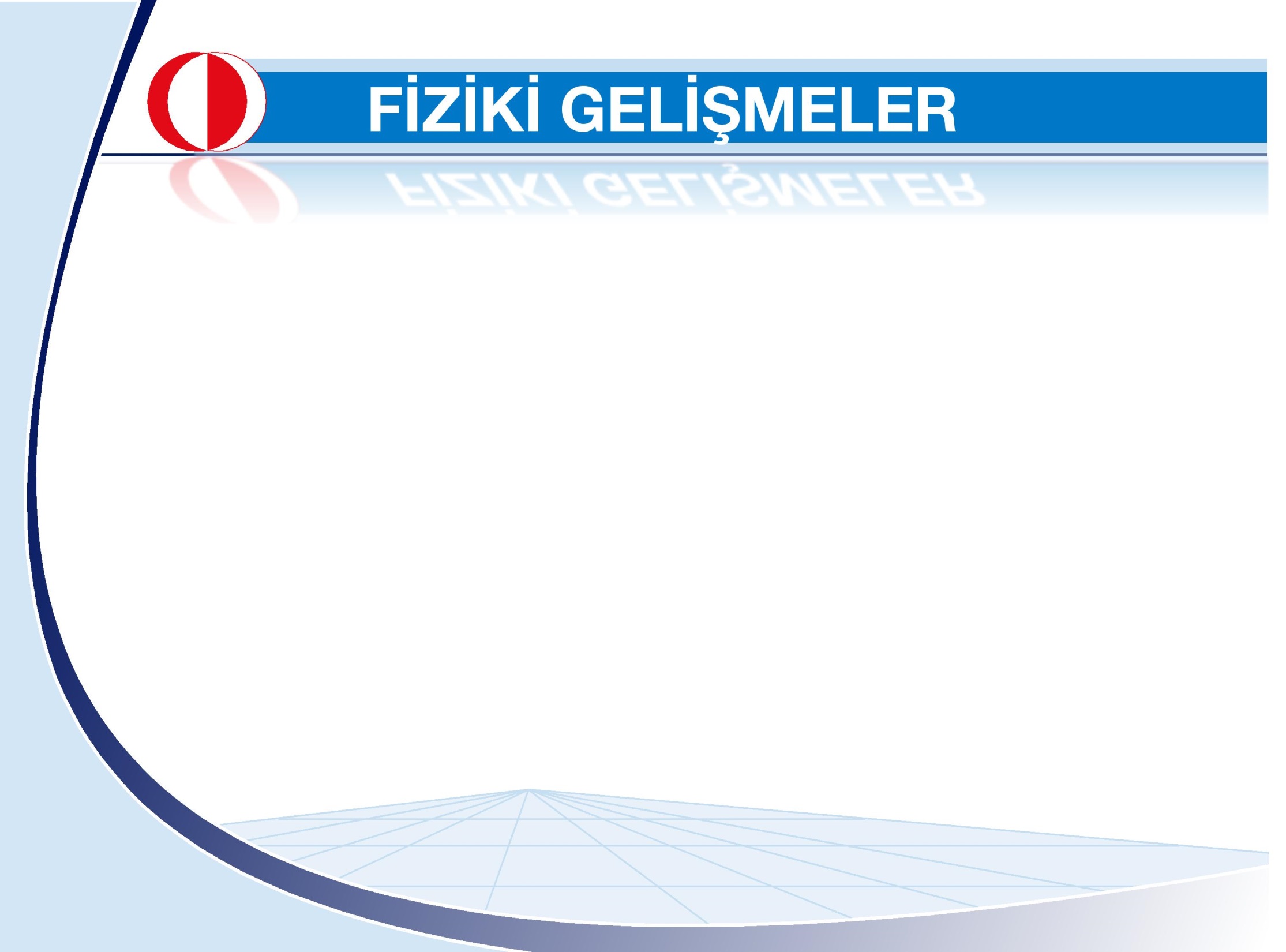 BAĞIŞLAR
2015 YILINDA BAĞIŞ YAPILAN OKULLAR

Altındağ Fatih Sultan Mehmet İlköğretim Okulu
Şırnak Cizre Aşağı Çeşme İlköğretim Okulu
Iğdır Yukarı Çamurlu Ortaokulu
Tandoğan Ortaokulu
61
61
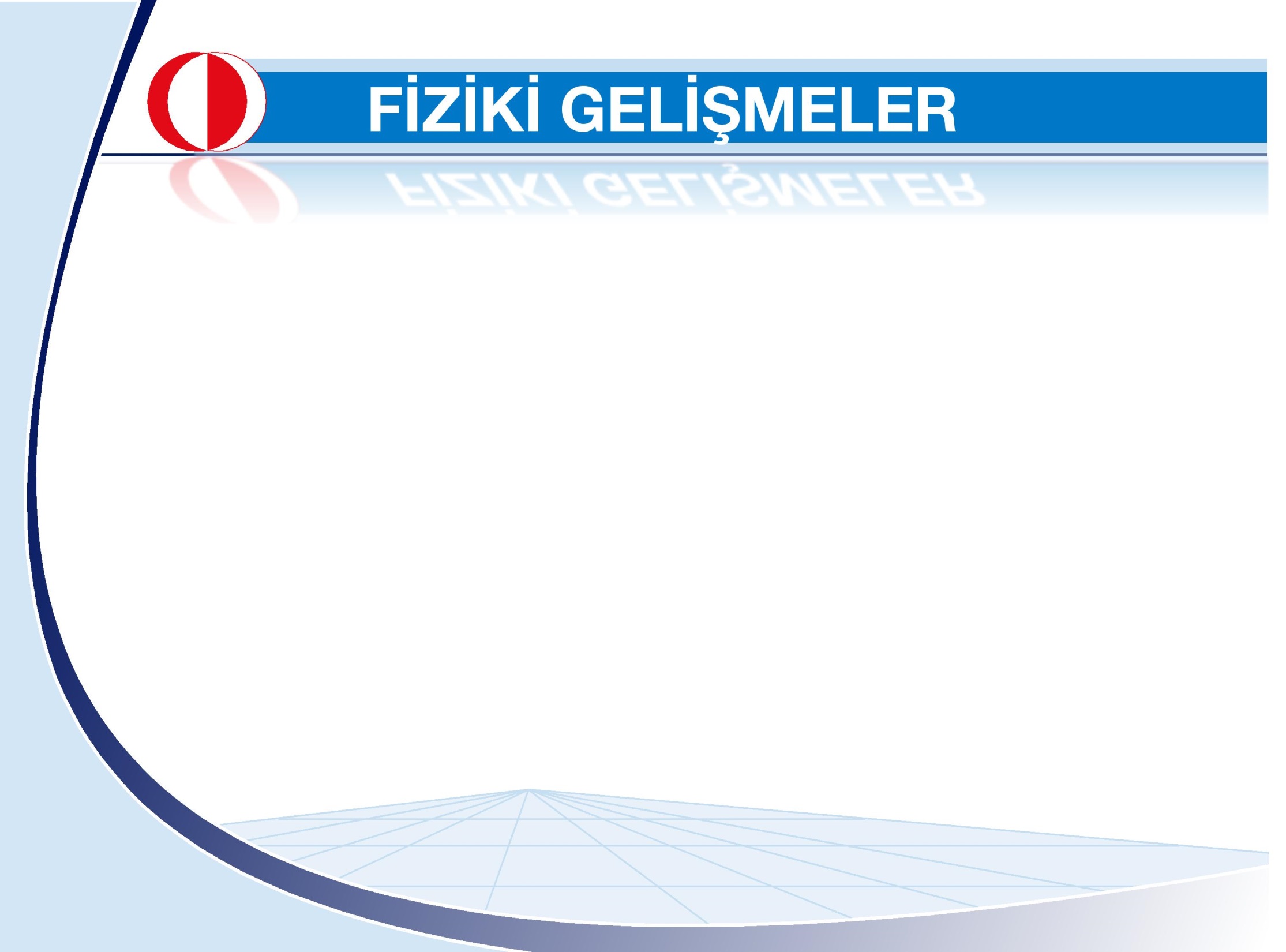 BAĞIŞLAR
Iğdır Yukarı Çamurlu Ortaokulu
Öğretmen: Kartal Kınsız
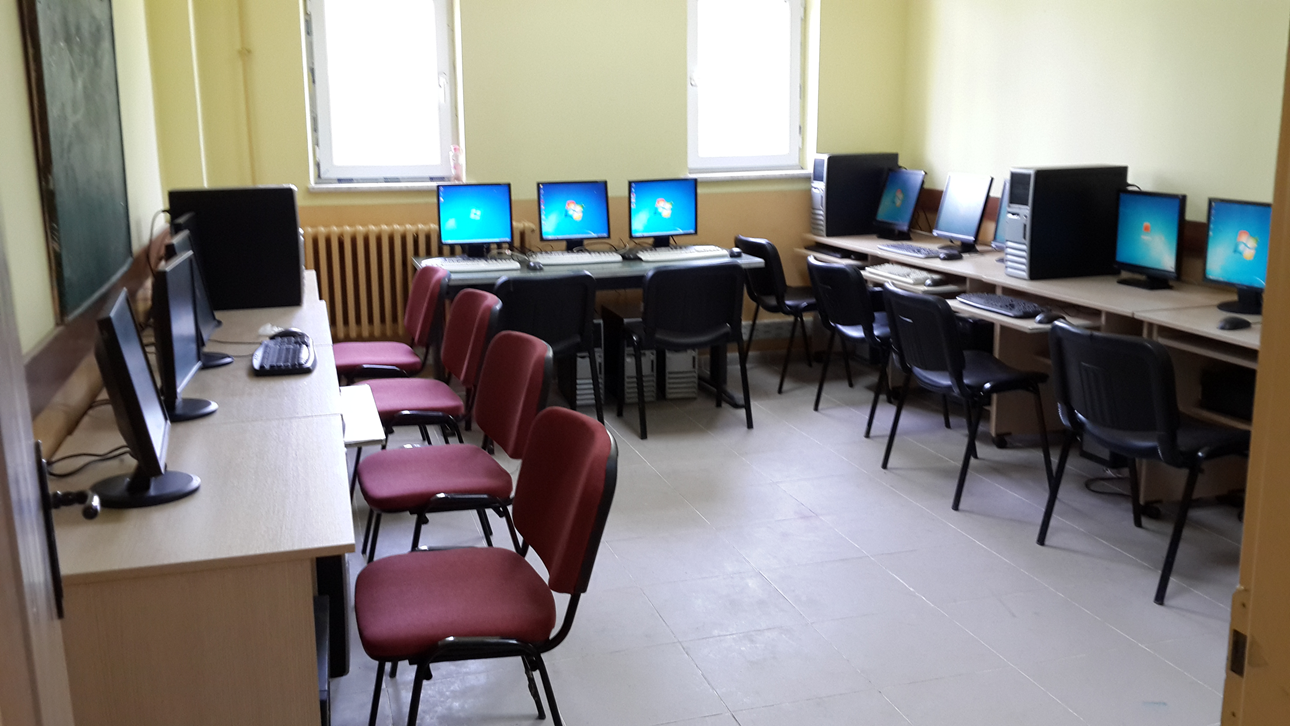 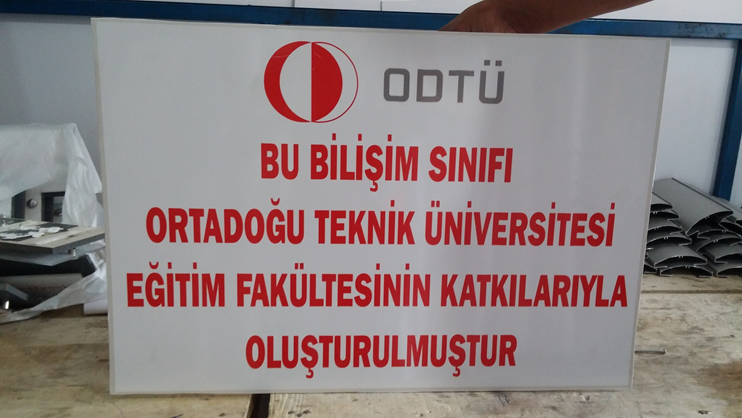 62
62
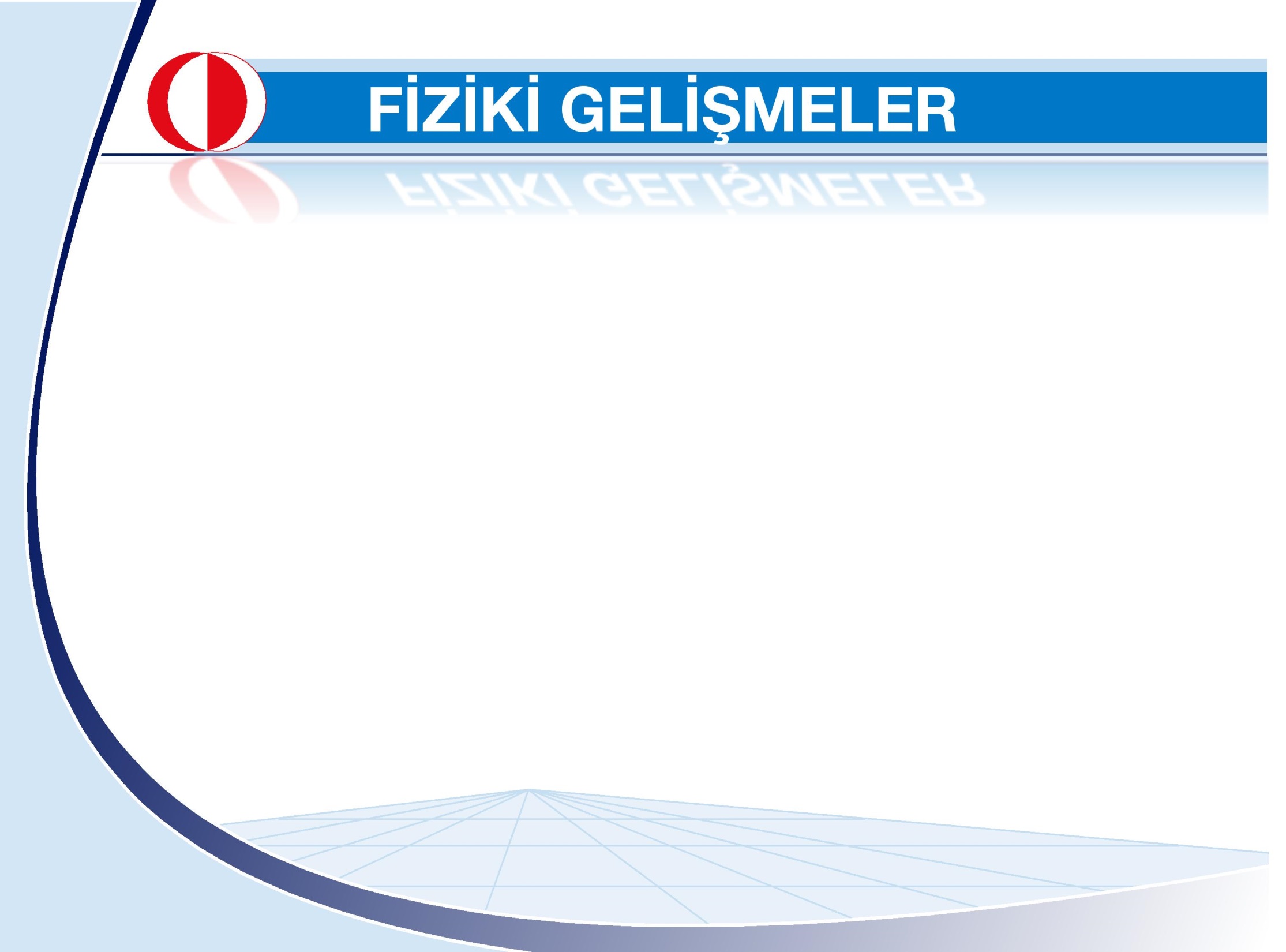 BAĞIŞLAR
Altındağ, Fatih Sultan Mehmet İlkokulu
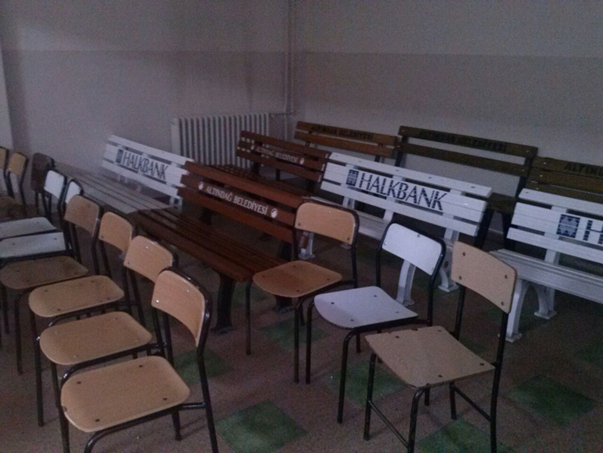 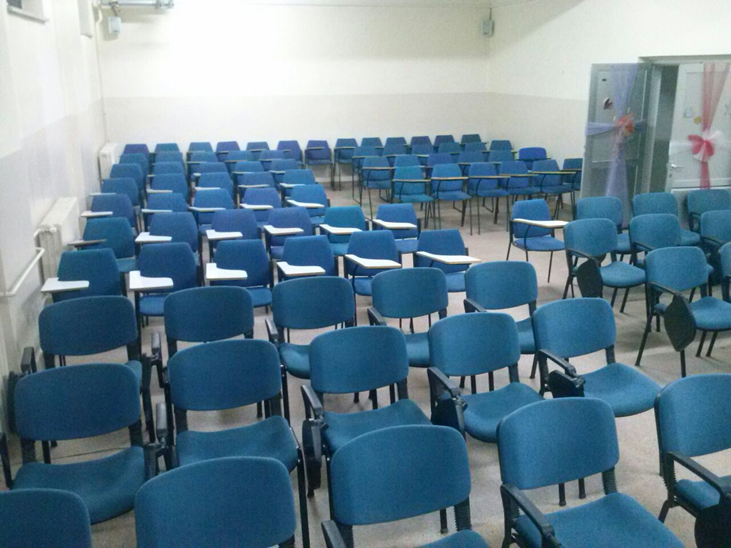 63
63
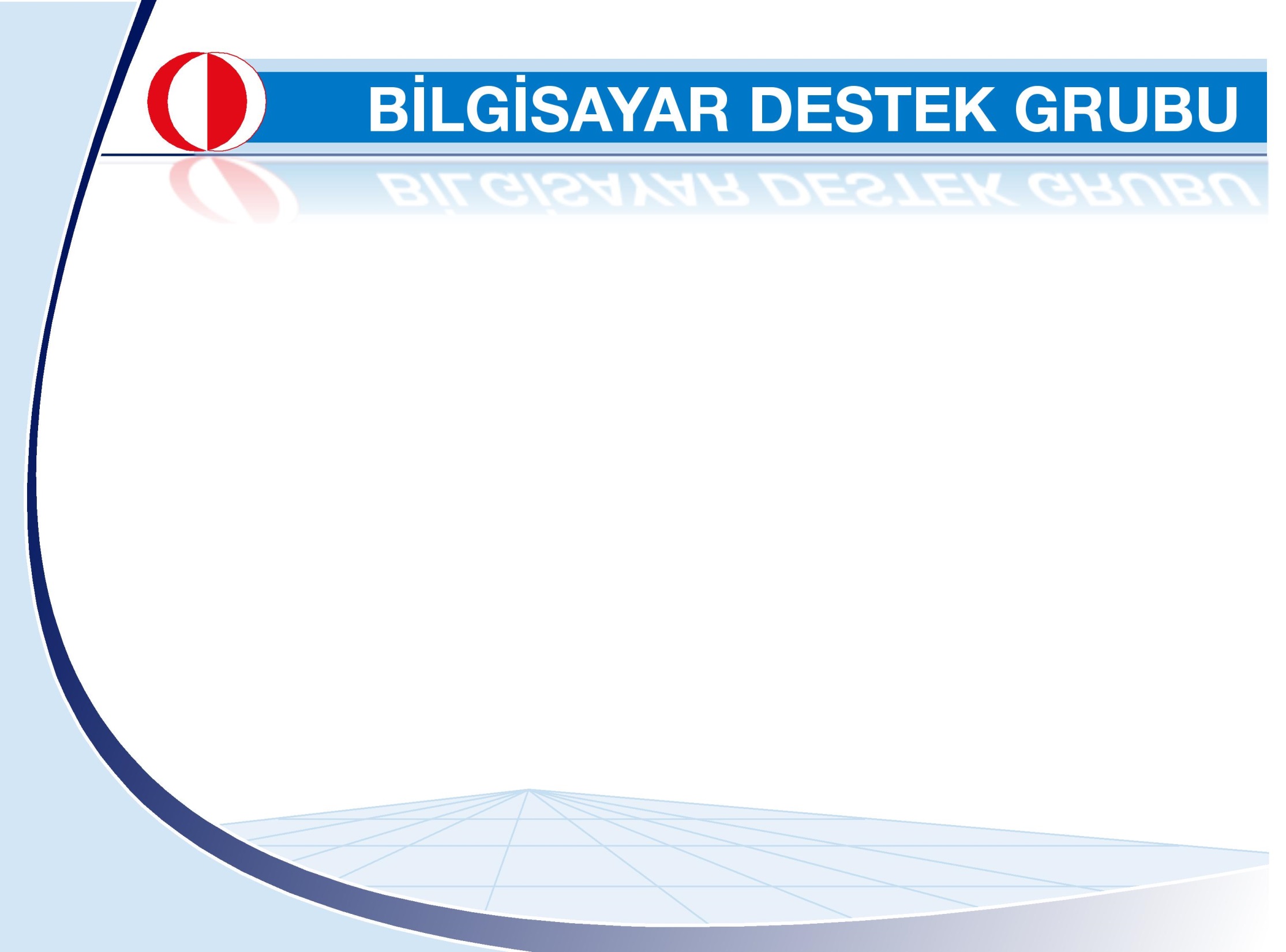 BİRİMLERE GÖRE HİZMET DAĞILIMI
64
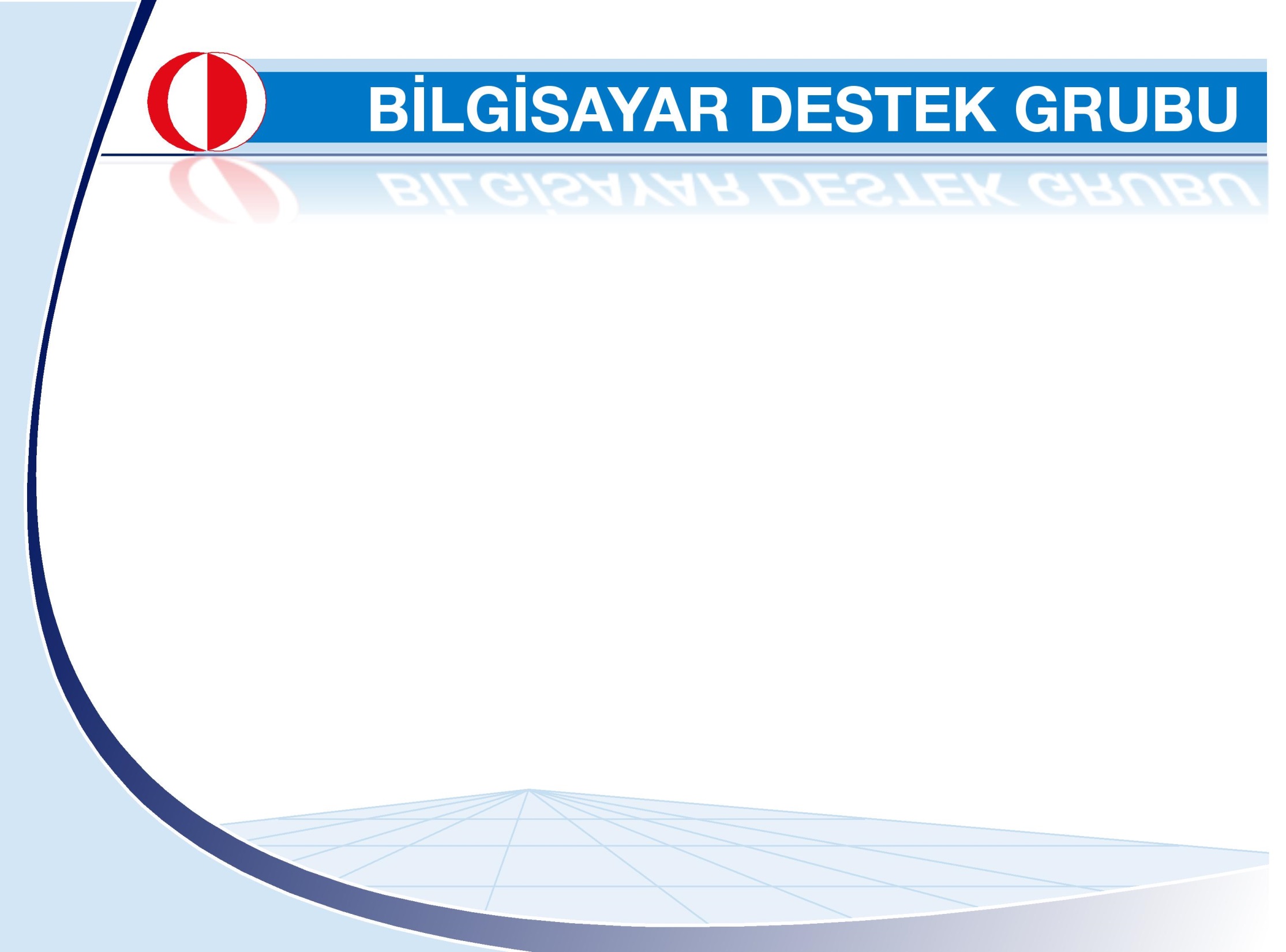 BİRİMLERE GÖRE HİZMET DAĞILIMI - Grafik
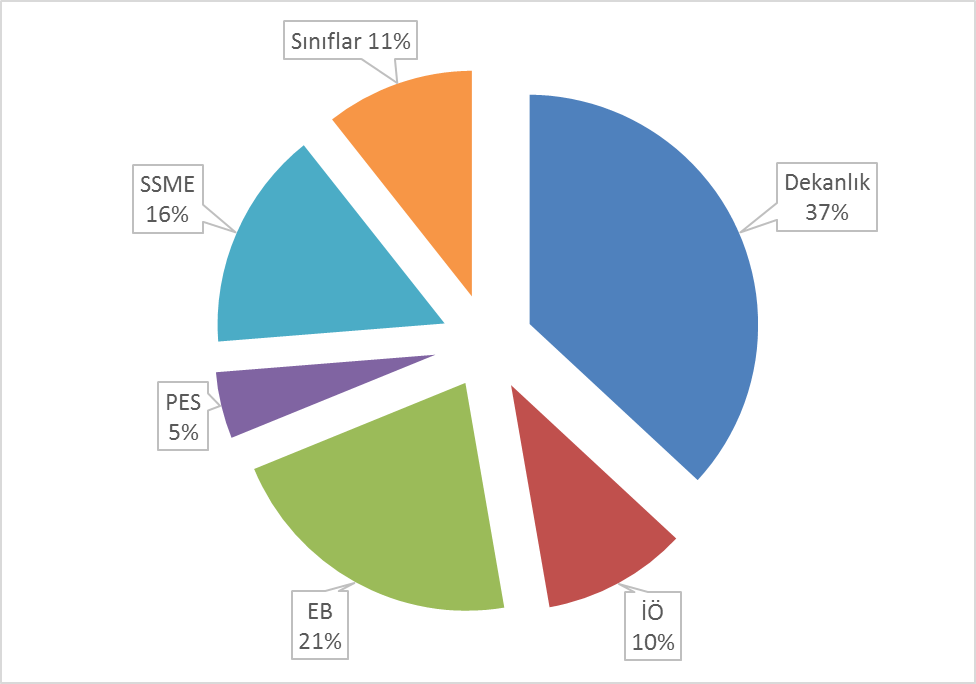 65
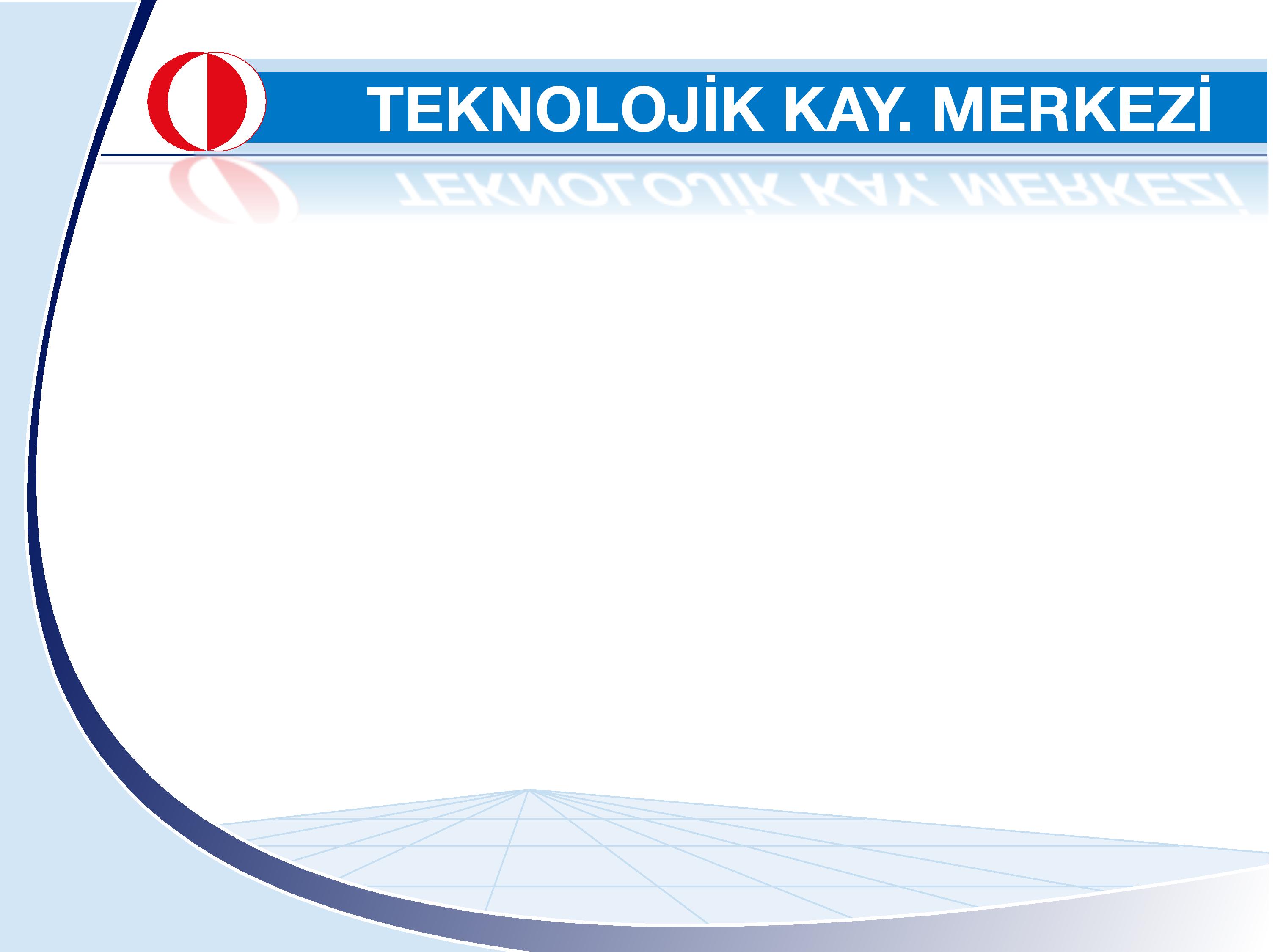 BİRİMLERE GÖRE HİZMET DAĞILIMI
66
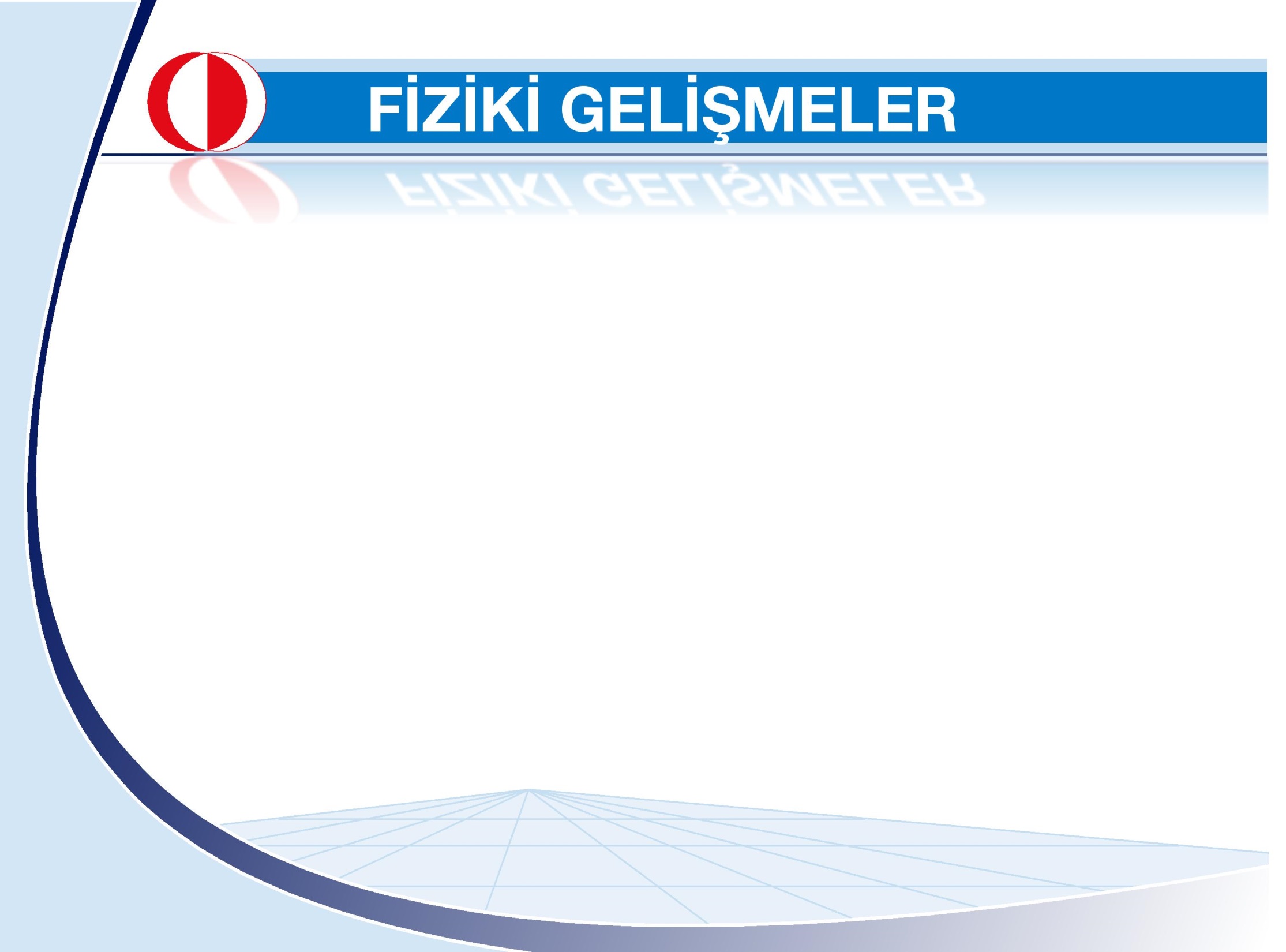 Fakültemiz A Binasında;
Otoparkta bozuk alan zeminlerinin tamiratı ve asfaltı yenilenmiştir.
Binanın arka kısmında kalan çim alan etrafının bordür taşları yenilenmiştir.
Sınıf, laboratuvar ve seminer odalarının elbise askılıkları yenilenmiştir.
2013 yılında binamızda yapılan büyük tadilat projesinden kalan eksikler giderilmiştir.
67
67
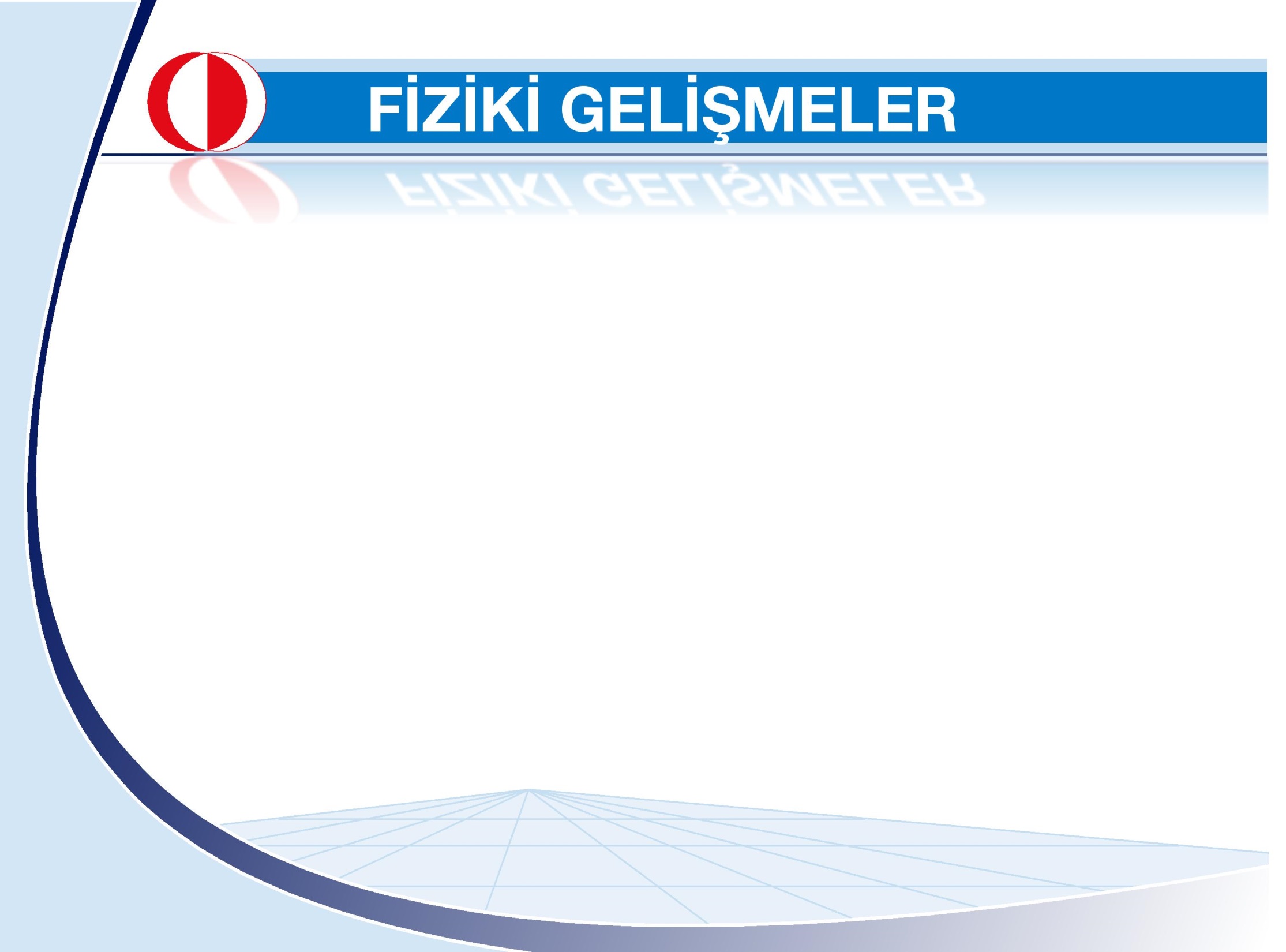 Fakültemiz C Binasında;
Yapı İşleri Teknik Daire Başkanlığı tarafından ilahe kapsamında, 
Kalorifer tesisatının zeminden geçen boruları yenilenmiş, ısınma sorunu olan ofislerin petek dilimleri artırılmak suretiyle ısı sorunu giderilmiştir. 
Sınıfların zemin karolarına cila uygulanarak, ofislerle birlikte boya ve badanaları yapılmıştır. 
Engelli tuvaleti ve bina girişine engelli rampası yapılmıştır. 
Pencerelere güneş kırıcılar takılarak, dış pencere doğramları değiştirilmiştir ve kapılar yenilenmiştir. 
Elektrik hatları, prizler ve elektrik panoları yenilenmiştir. 
Yangın sensörleri ve alarm sistemi kurulmuştur. 
Ofislerin ve toplantı salonunun yer döşemeleri yenilenmiştir. 
Otopark zemini asfaltlanmıştır.
68
68
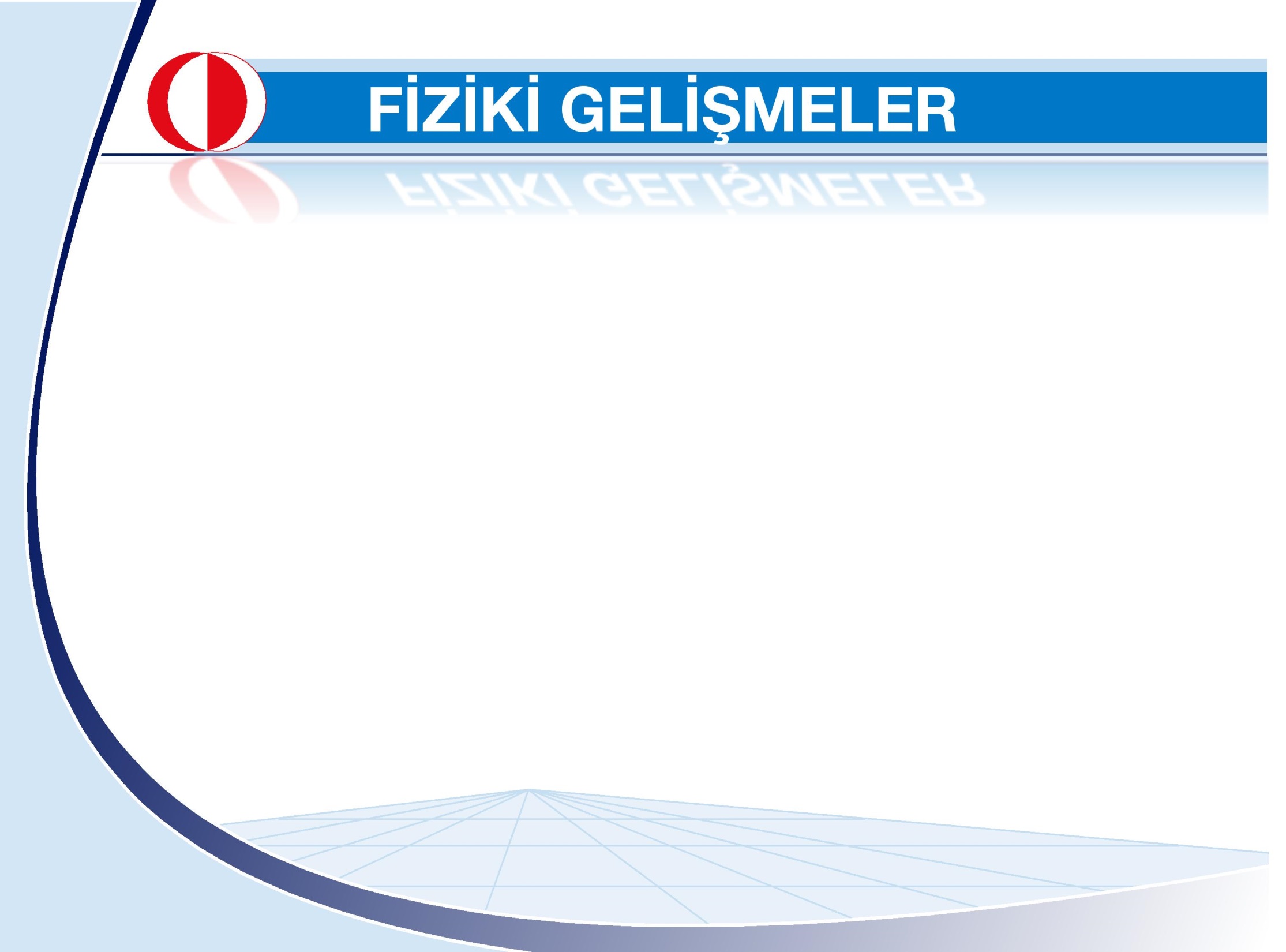 SINIFLAR
Katılım: Öğretim Üye/Görevlisi: 15  Araştırma Görevlisi: 9
Vestel tahtalar genel memnuniyet durumu: Görüntü kalitesi memnuniyeti: %91Ekran büyüklüğü memnuniyeti: %70Genel İşlevsellik memnuniyeti: %50
Projeksiyon:Görüntü kalitesi memnuniyeti: %64Ekran büyüklüğü memnuniyeti: %83Genel işlevsellik memnuniyeti: %75 (projeksiyon) - %41 (kürsü)
69
69
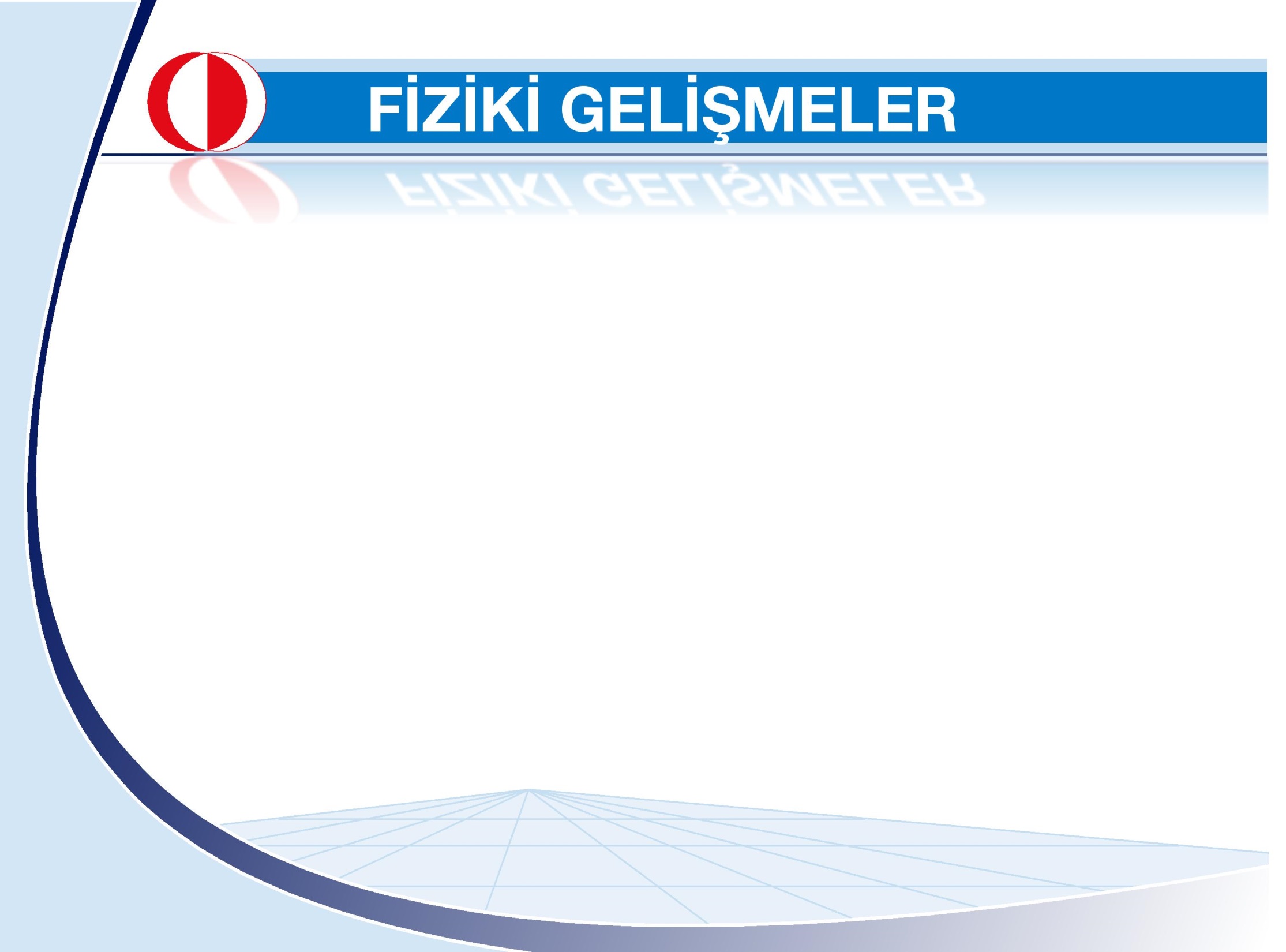 SINIFLAR
Teknoloji Destek Grubu: Genel memnuniyet: %95 
En sık karşılaşılan problemler (sıklık sırası): Projektör sorunlarıLog-in sorunlarıInternet bağlantı sorunlarıEtkileşimli tahta sorunlarıElektrik problemiBilgisayarın açılmaması
70
70
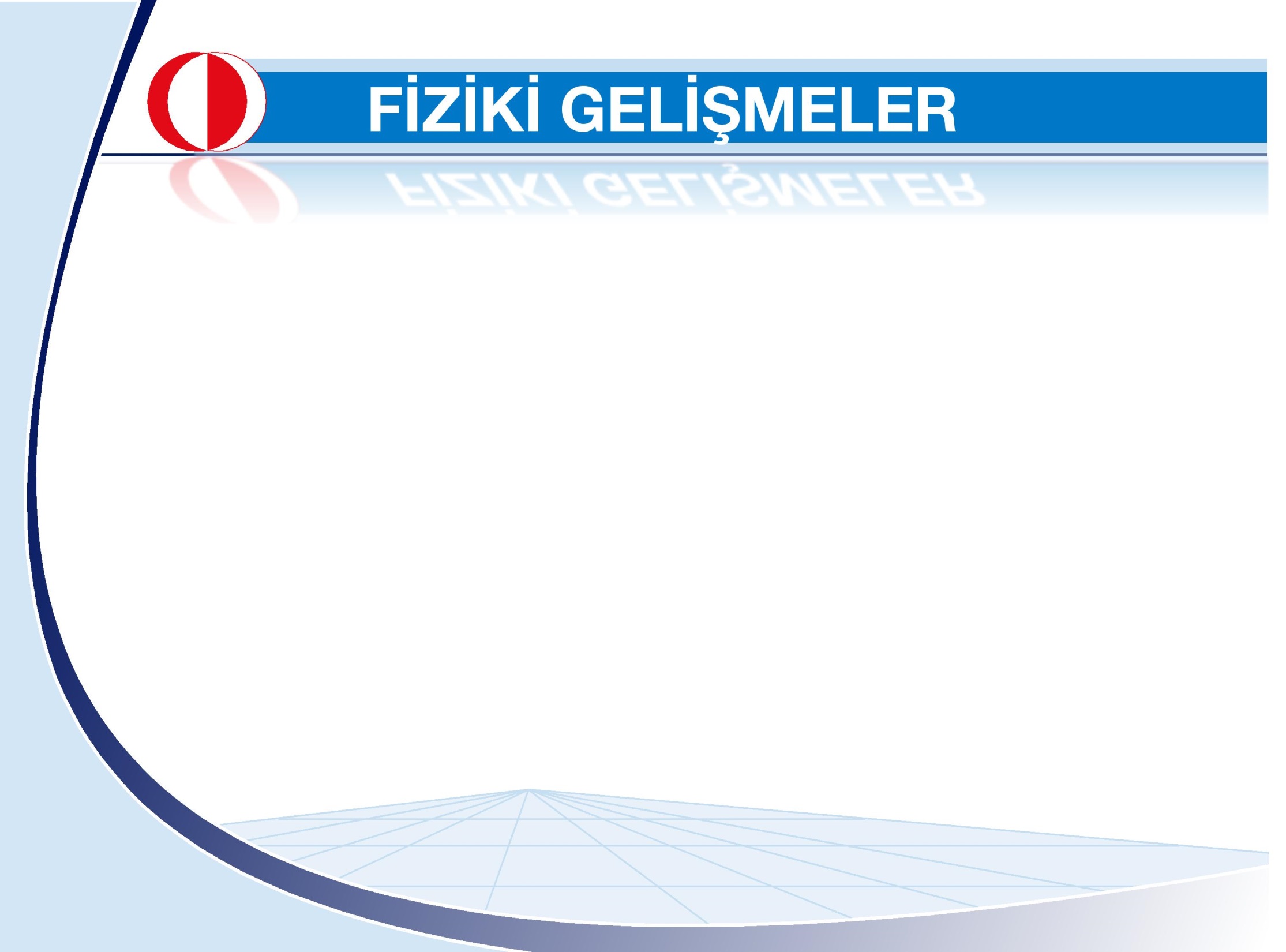 SINIFLAR
Genel öneri/şikayetler: Sandalyeler kullanışsızBilgisayarın olduğu bölüm tozlu ve pisBina girişinde sigara içilmesi (sınıfa gürültü gelmesi)Akıllı tahtaların konumuAkıllı tahtaların kalibrasyon sorunuSınıfların havalandırma konusu. EF 22’nin pencere açılmama durumu.Bazı sınıf pencerelerinin açılma/ma sorunuYeni teknoloji alınmamalıPerde ve tahtanın aynı anda kullanılamaması
71
71
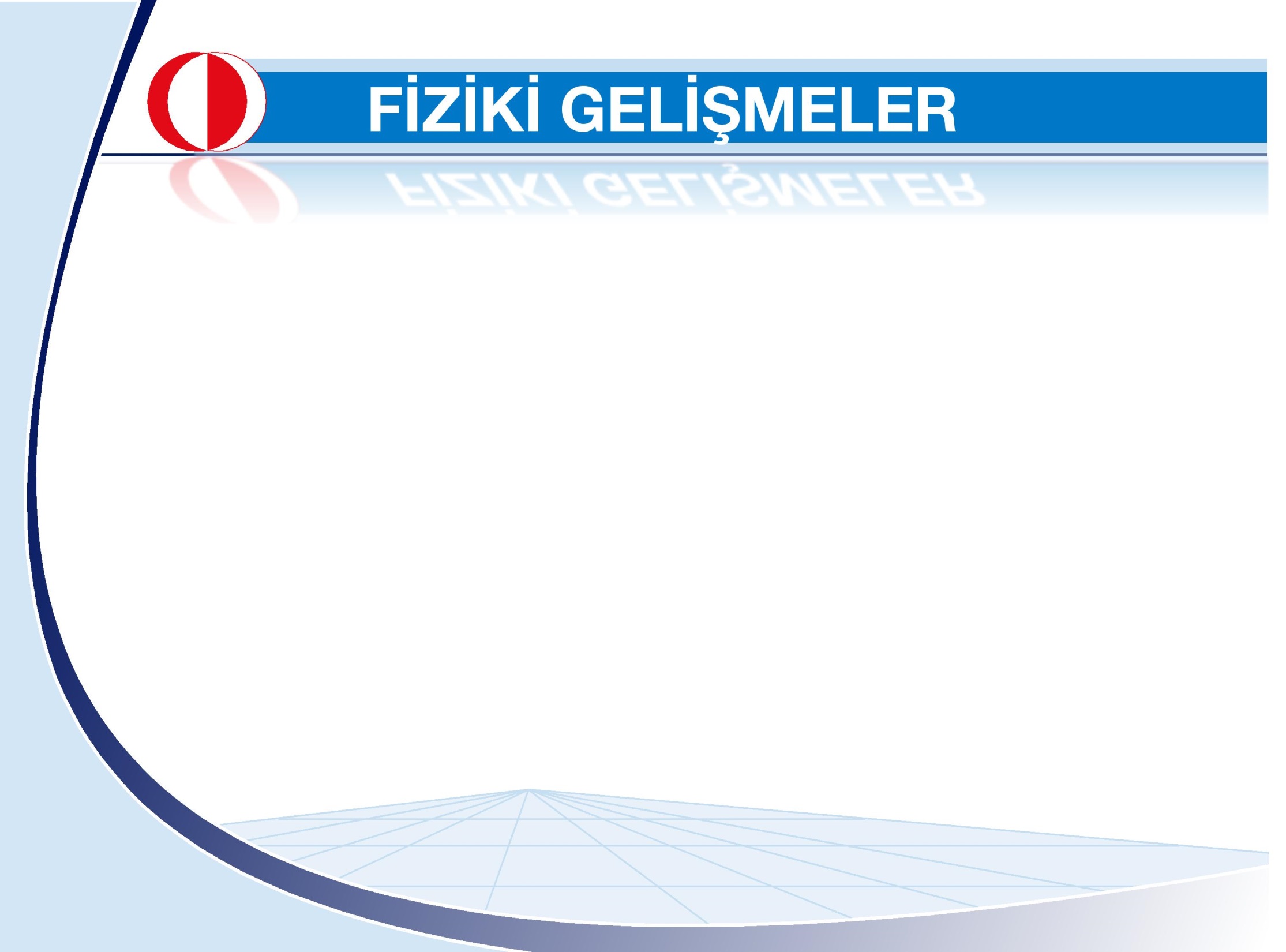 WEB
Web sayfası akademik ilgi alanları
Atamalarla ilgili bilgiler şifreli bölümde – «Öğretim Üyeleri için bilgi» başlığı altında
Dijital albümler için «Flickr» servisi kullanılıyor. 
Öğrenciler ve öğretim elemanları için Fakülte sunucularında ayrı hesap oluşturulmuyor. ODTÜ hesaplarıyla Fakültedeki kaynaklara erişim sağlayabiliyorlar. 
Telefon rehberi
Emekli öğretim üyeleri ile söyleşi sayfaları
72
72
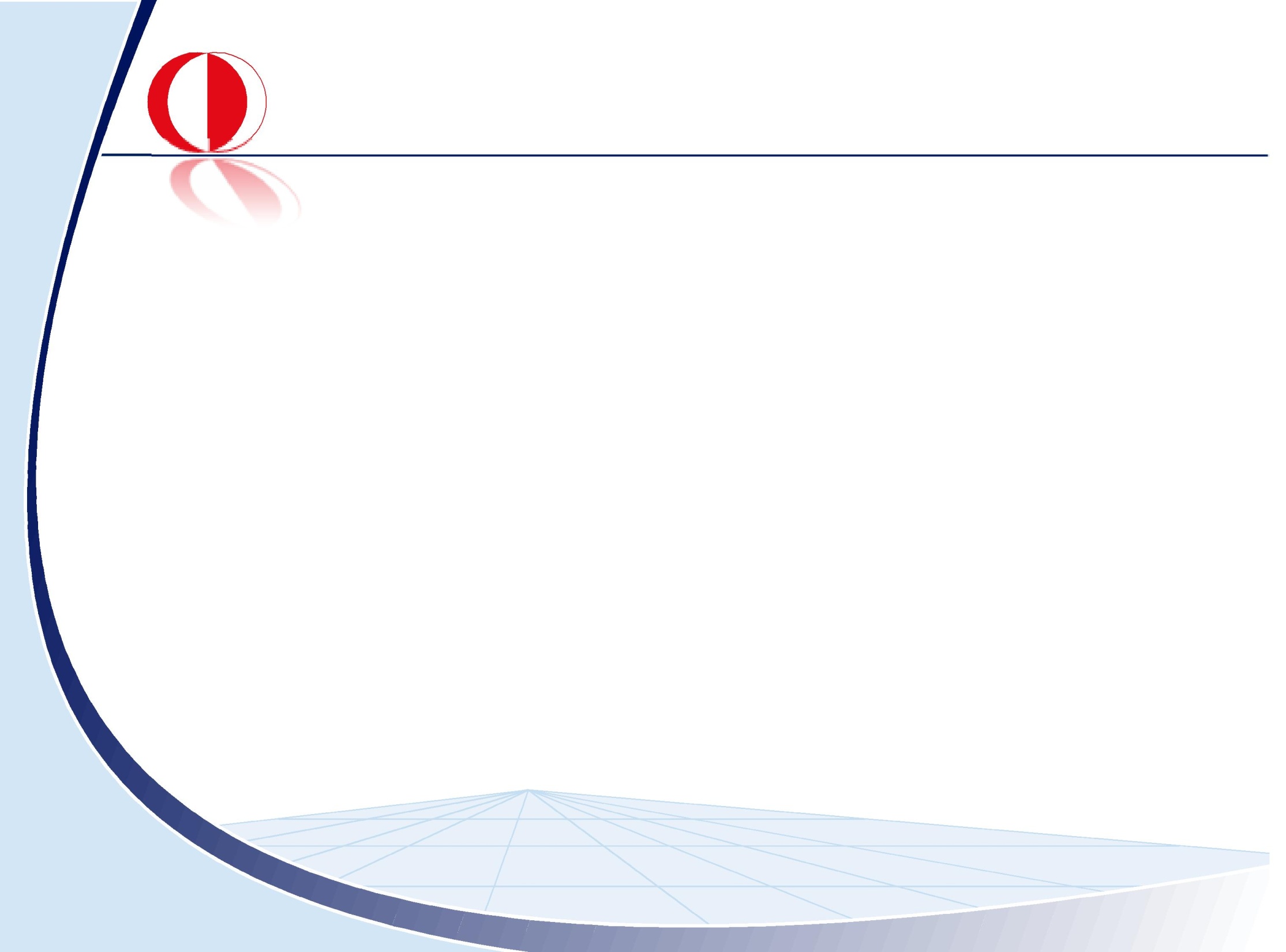 BİNAlarıMIZ Tadİlat çalışmaları 
ve
EK BİNAMIZ
73
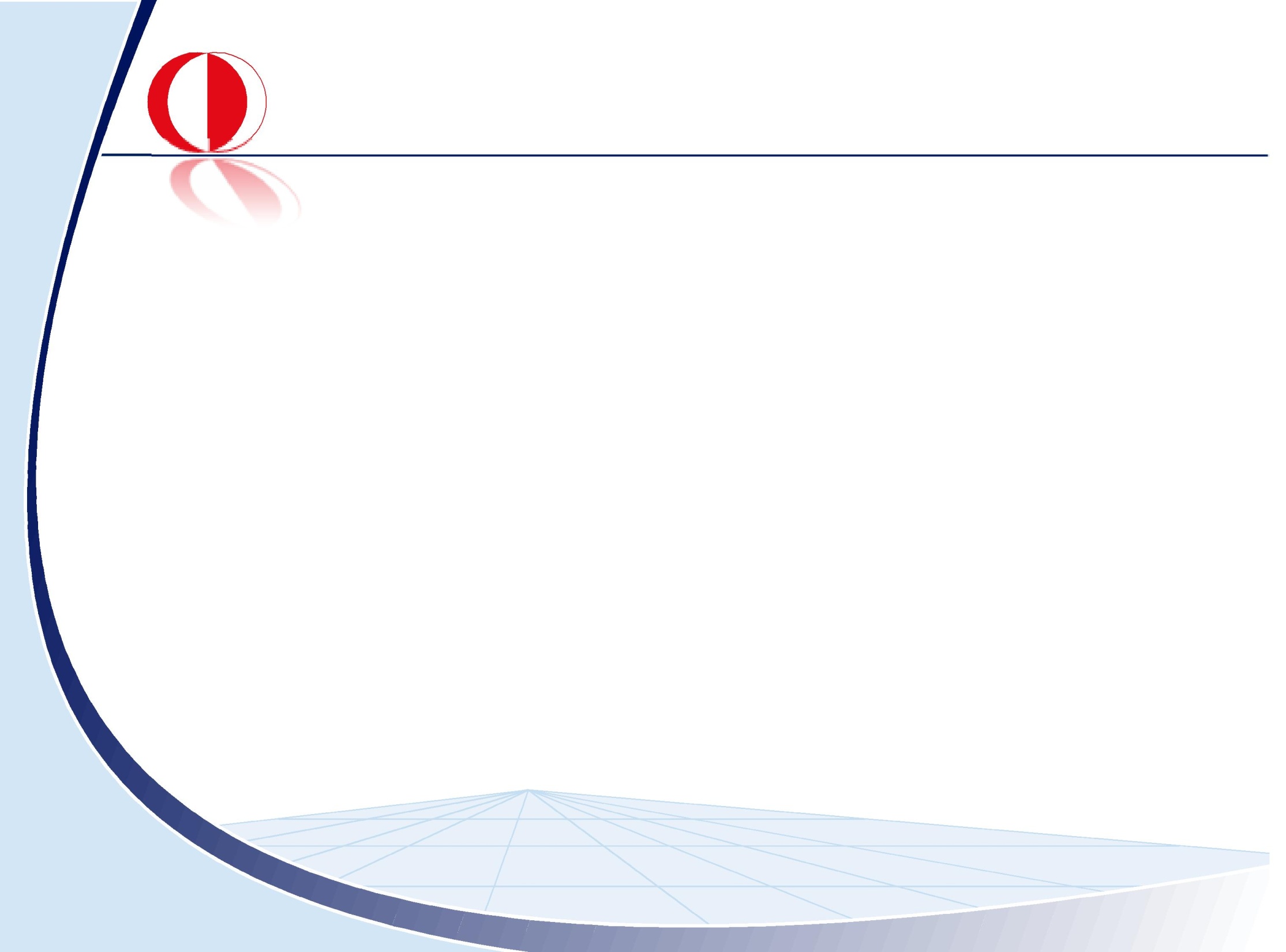 6 Mart 2015 tarihinde bütün Fakülte’nin davetli olduğu bir toplantı düzenlendi
Toplantıya AGEP kapsamında geliştirdikleri ve “21. yy Öğrenme Alanları için Desen Geliştirme” projesi kapsamında Dr. Serap Emil, Dr. Gökçe Gökalp ve ODTÜ Mimarlık Bölümü öğretim üyesi Dr. Koray Pekeriçli de katıldı
EF yeni binası, öğretmen adaylarını 21. yüzyıl becerilerine hazırlayacak bir bina
İşbirliği, araştırma, etkili iletişim, yaratıcılık ve takım çalışmasını destekleyici bir tasarım
74
Yeni Ek Binamız
Eğitim Fakültesi’nin (EF) yeni binası sadece derslerin yapıldığı bir mekân olarak değil, öğrenmeyi teşvik eden, birlikte çalışma olanaklarını sunan ve sosyal değeri olan bir fiziksel mekân olarak tasarlanmalı
Yeni Ek Binamız
Genel Prensipler
Bina enerji ve su tasarrufunun en üst düzeyde gerçekleştirildiği, gün ışığından en çok şekilde faydalanmaya uygun, ısınma ve yalıtım açısından akıllı tasarlanmış olmalı
Ofis, derslikler ve koridorlar öğrencilerin ve öğretim üyelerinin teknolojik fırsatlardan en çok yararlanmalarına fırsat vermeli
Gerektiğinde öğrencilerin ve öğretim üyelerinin akademik ve/veya sosyal amaçlı geniş katılımlı buluşmalarını yapabilecekleri mekânlar sunmalı
Yeni binanın mimarisi ODTÜ kimliğini yansıttığı kadar yeni yaklaşımları ve 21.yy kavramlarını da ifade etmeli
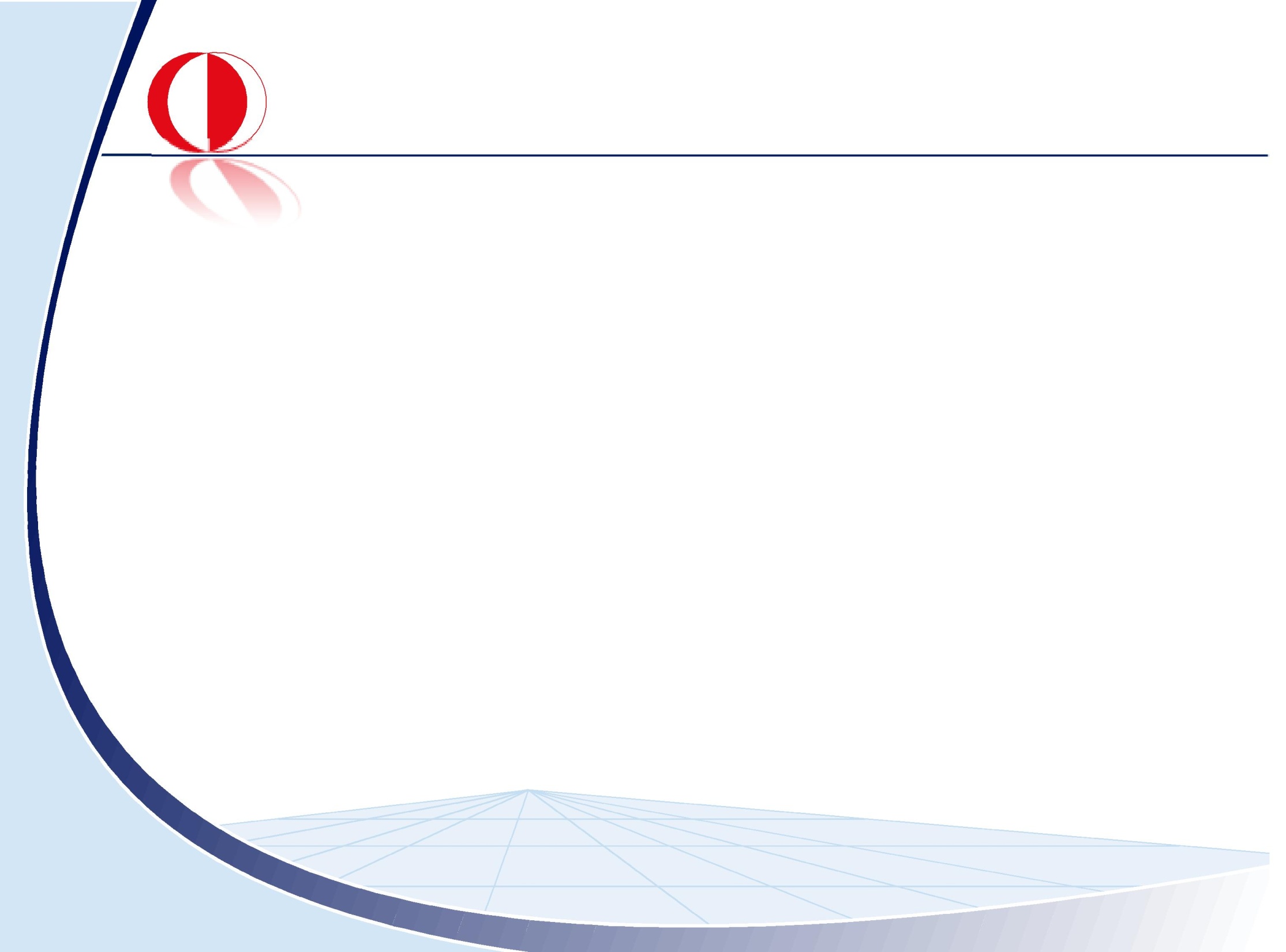 Eğitim fakültesi dekanlar konseyi
77
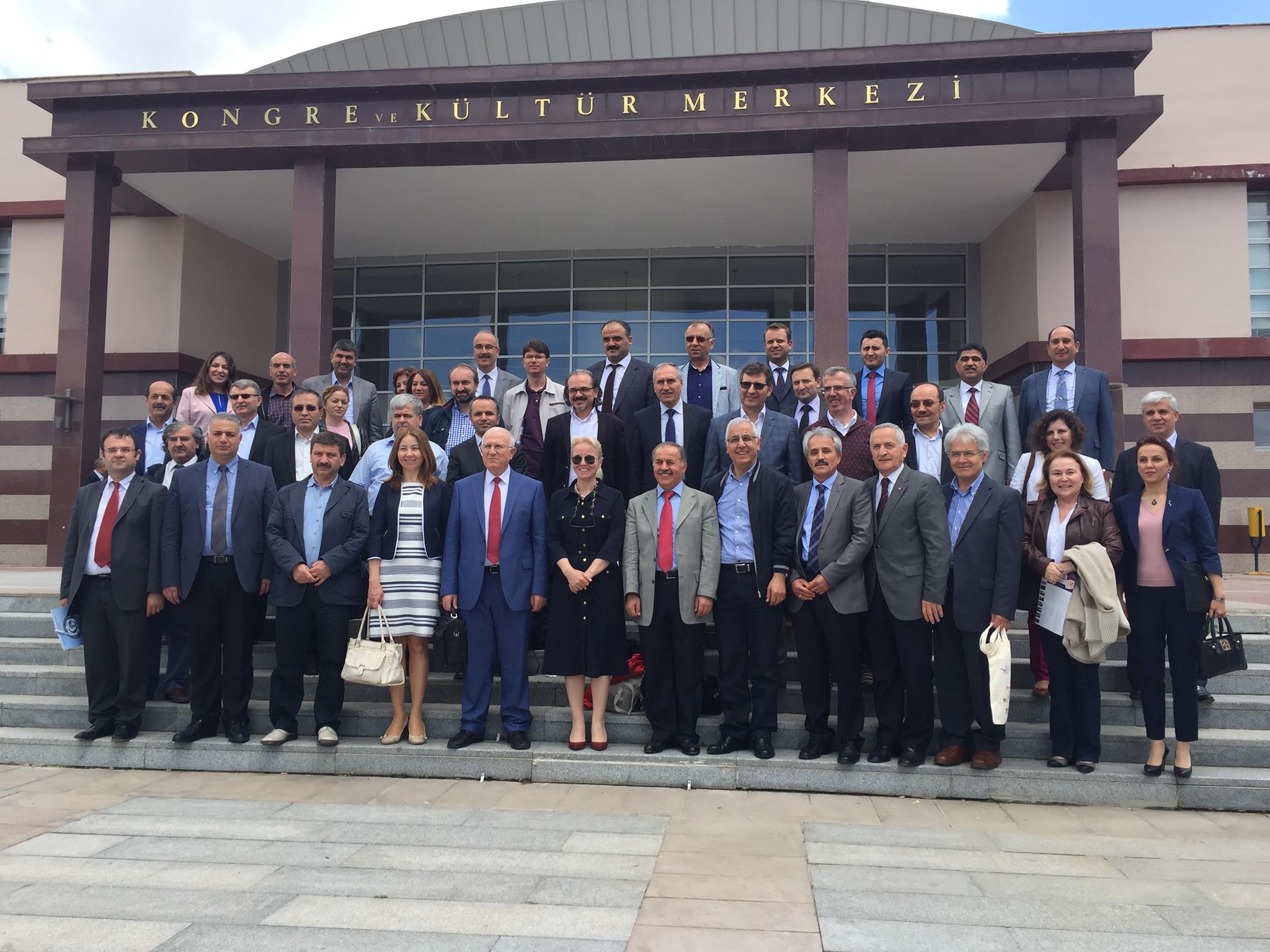 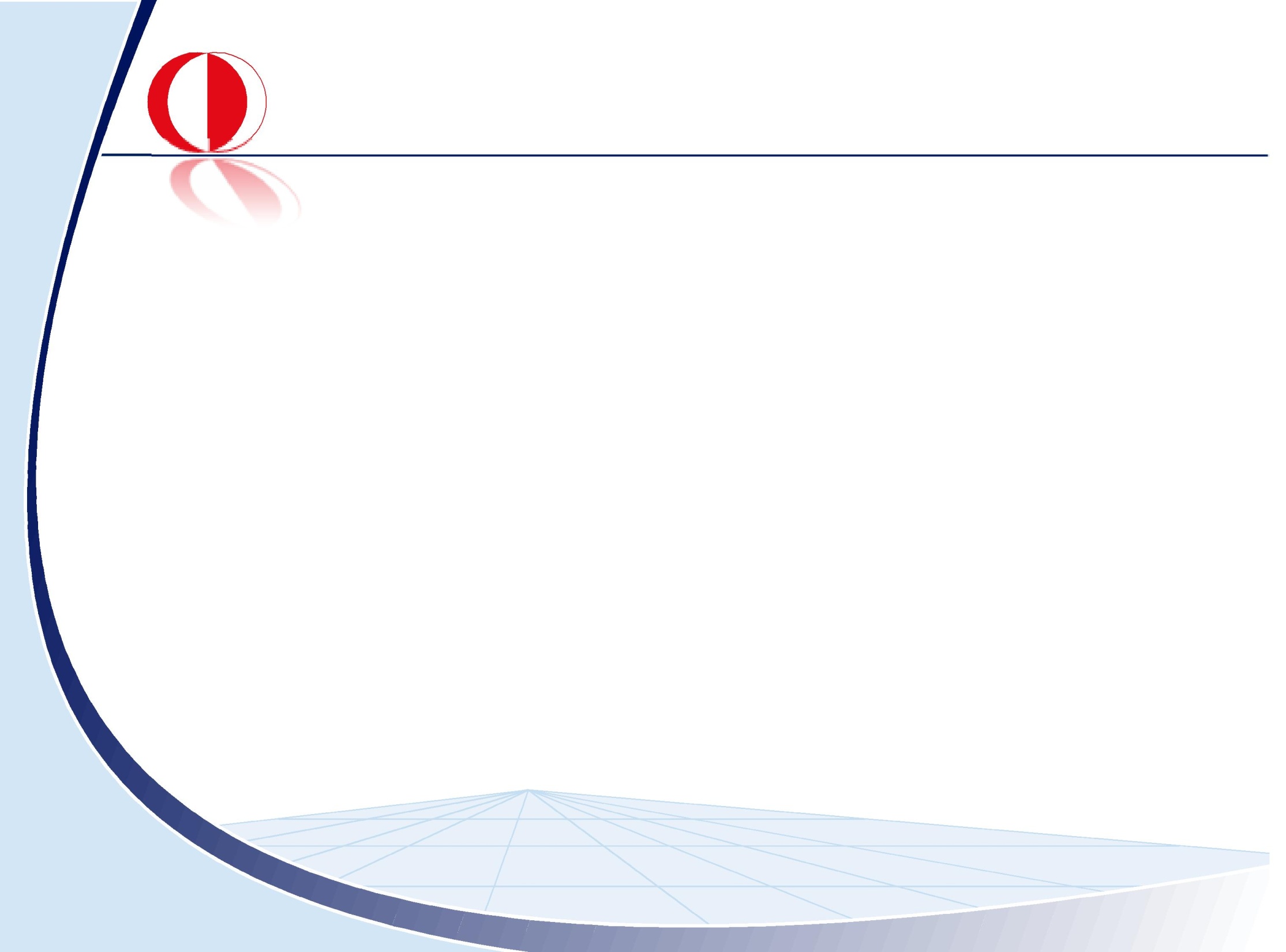 TEŞEKKÜRLER
79